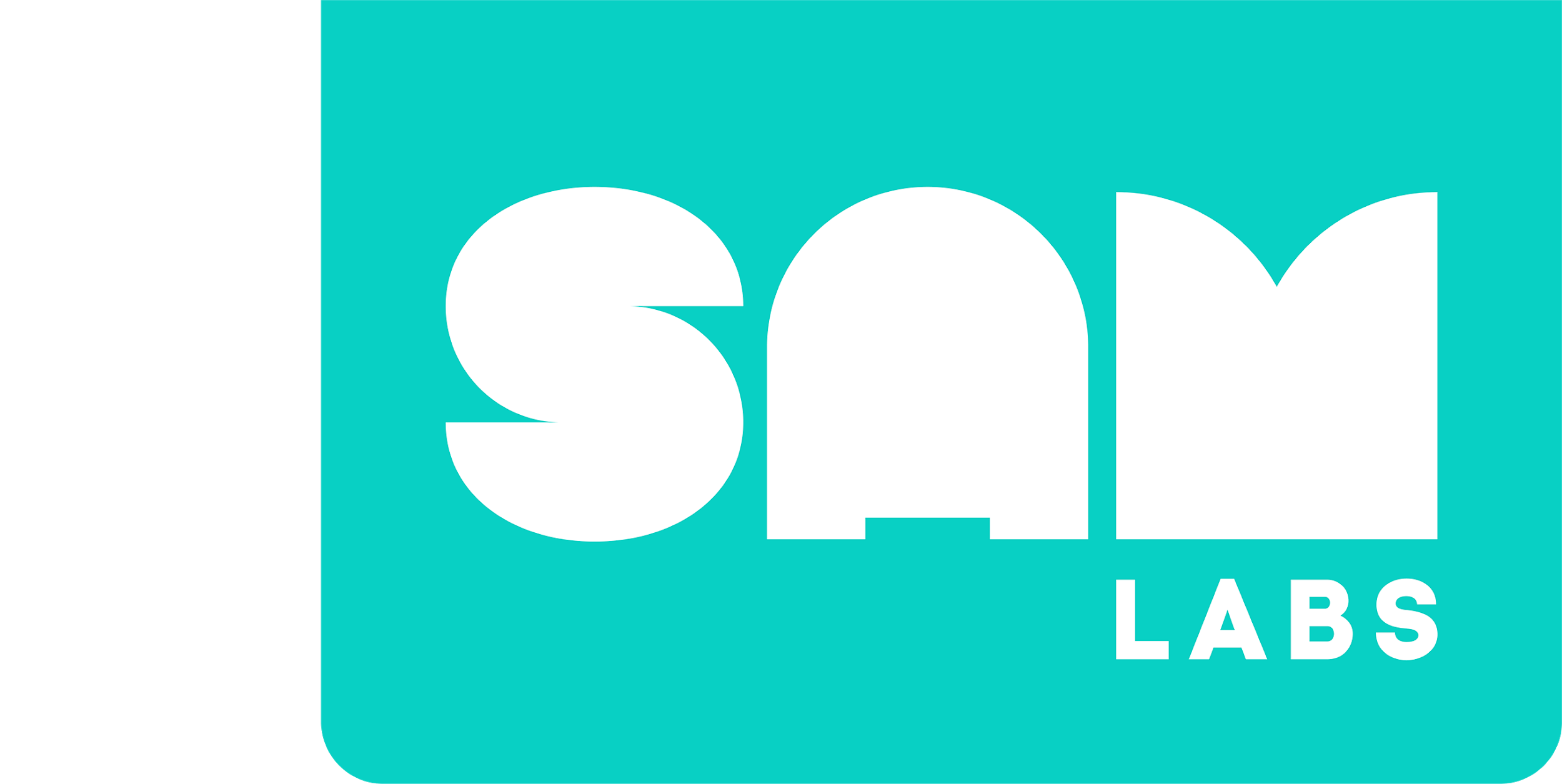 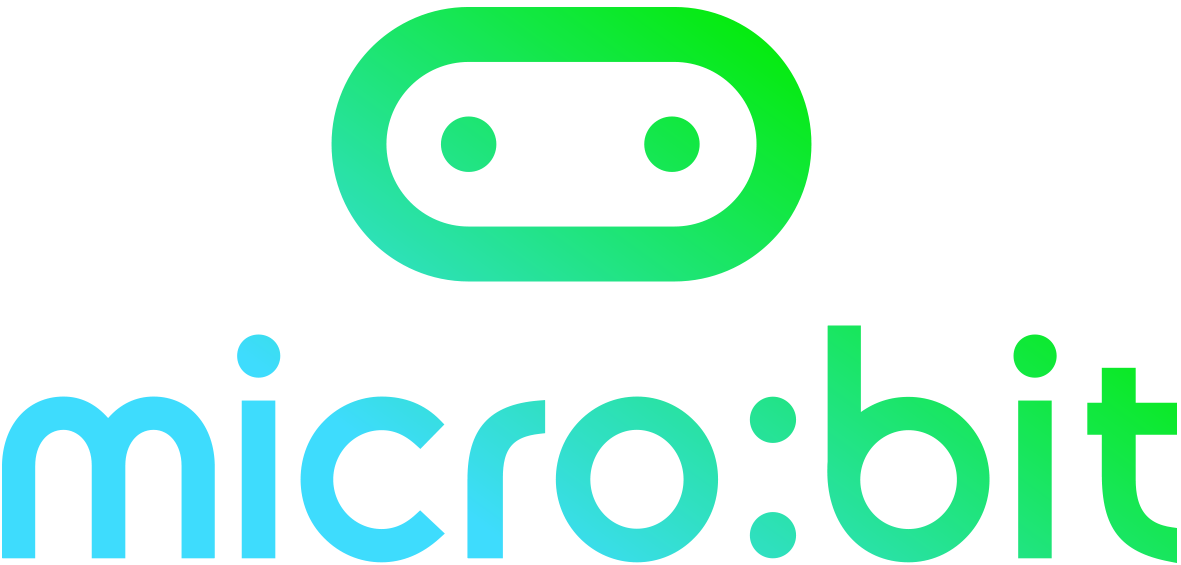 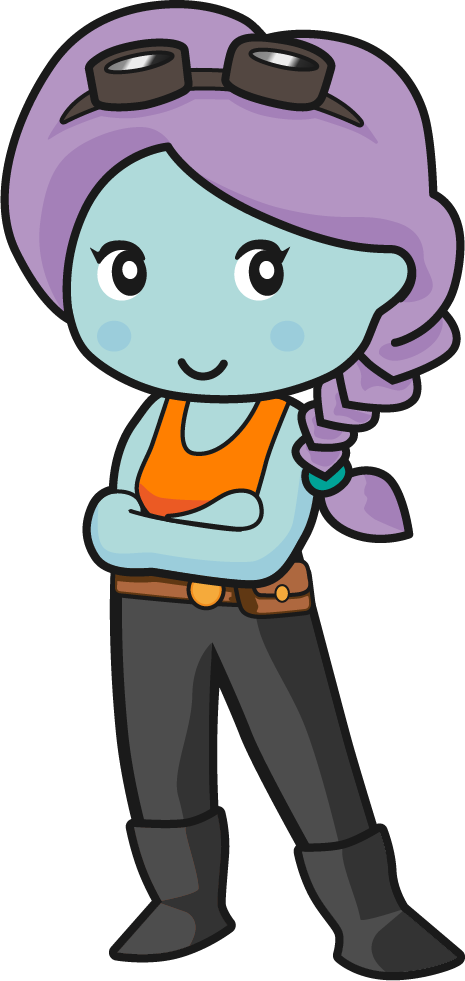 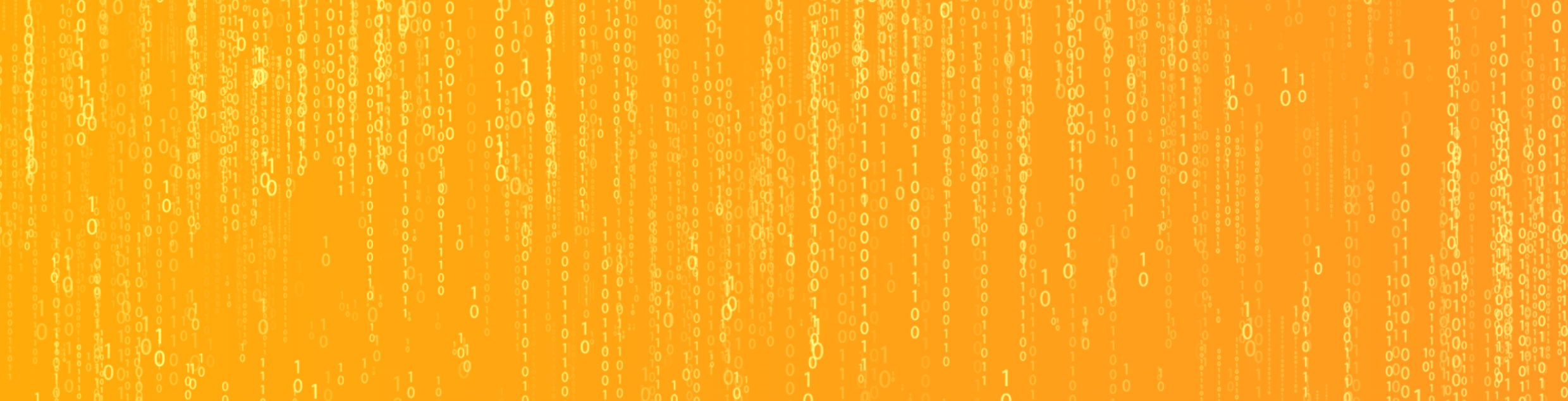 Představení
4
Úvodní lekce
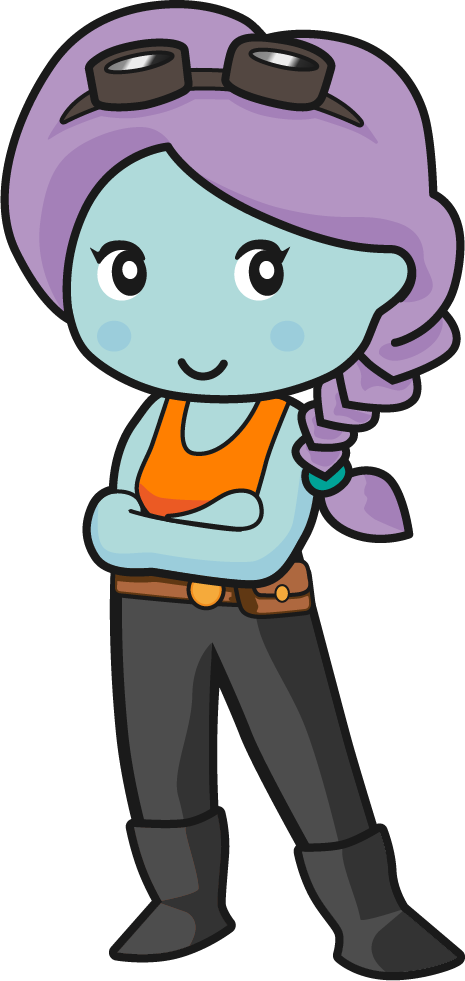 Naučme se
Základní informace
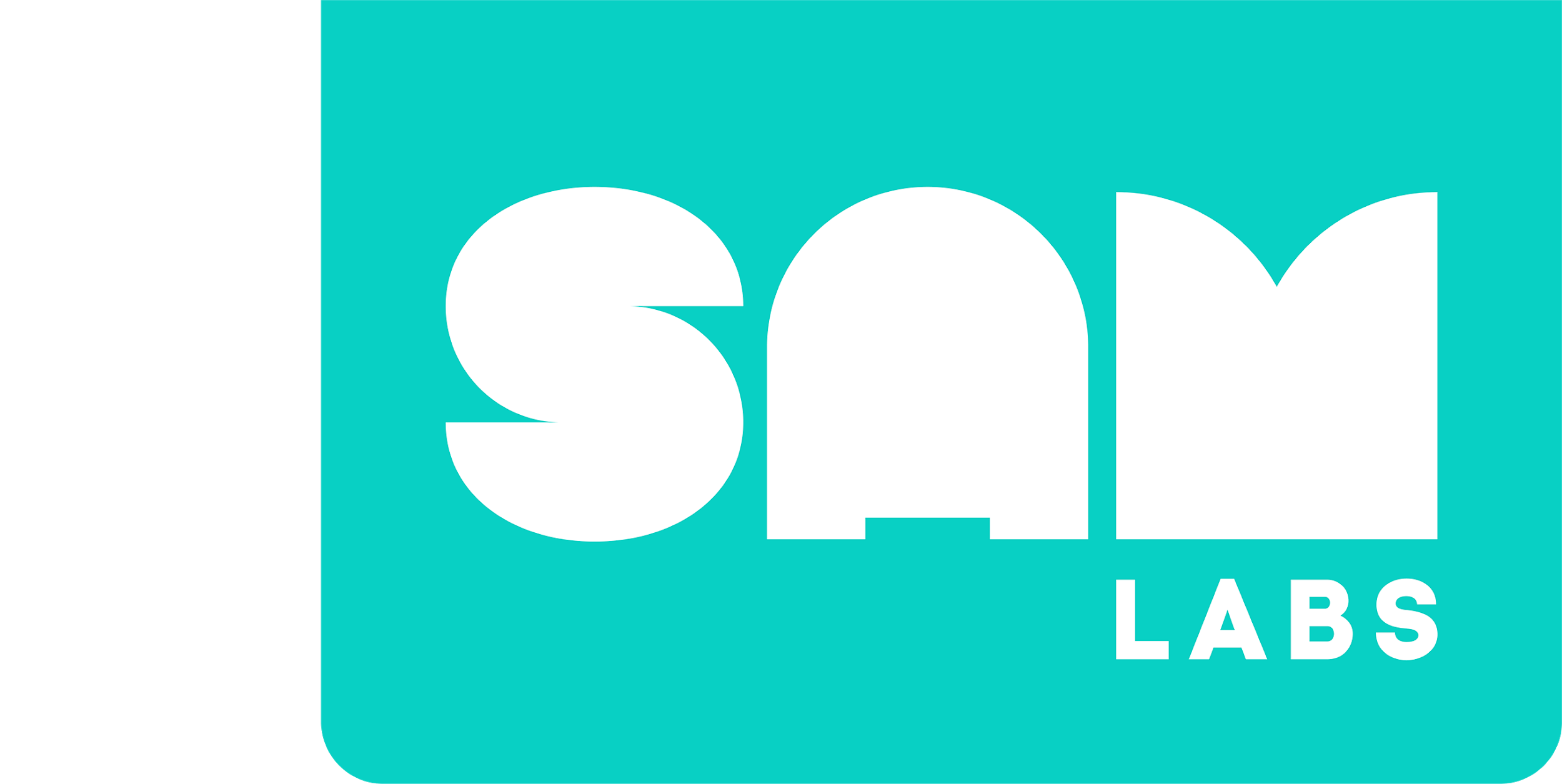 Co je to micro:bit?
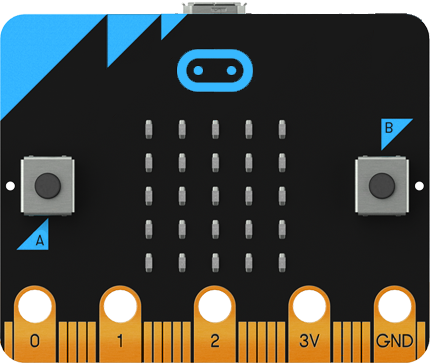 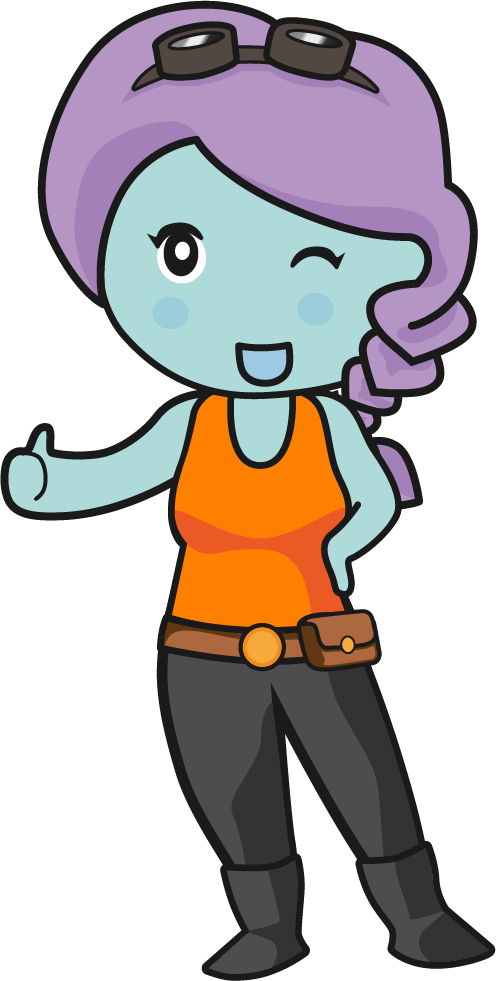 Micro:bit je kapesní počítač, který obsahuje:
25 LED světel
2 programovatelná tlačítka
Základní informace
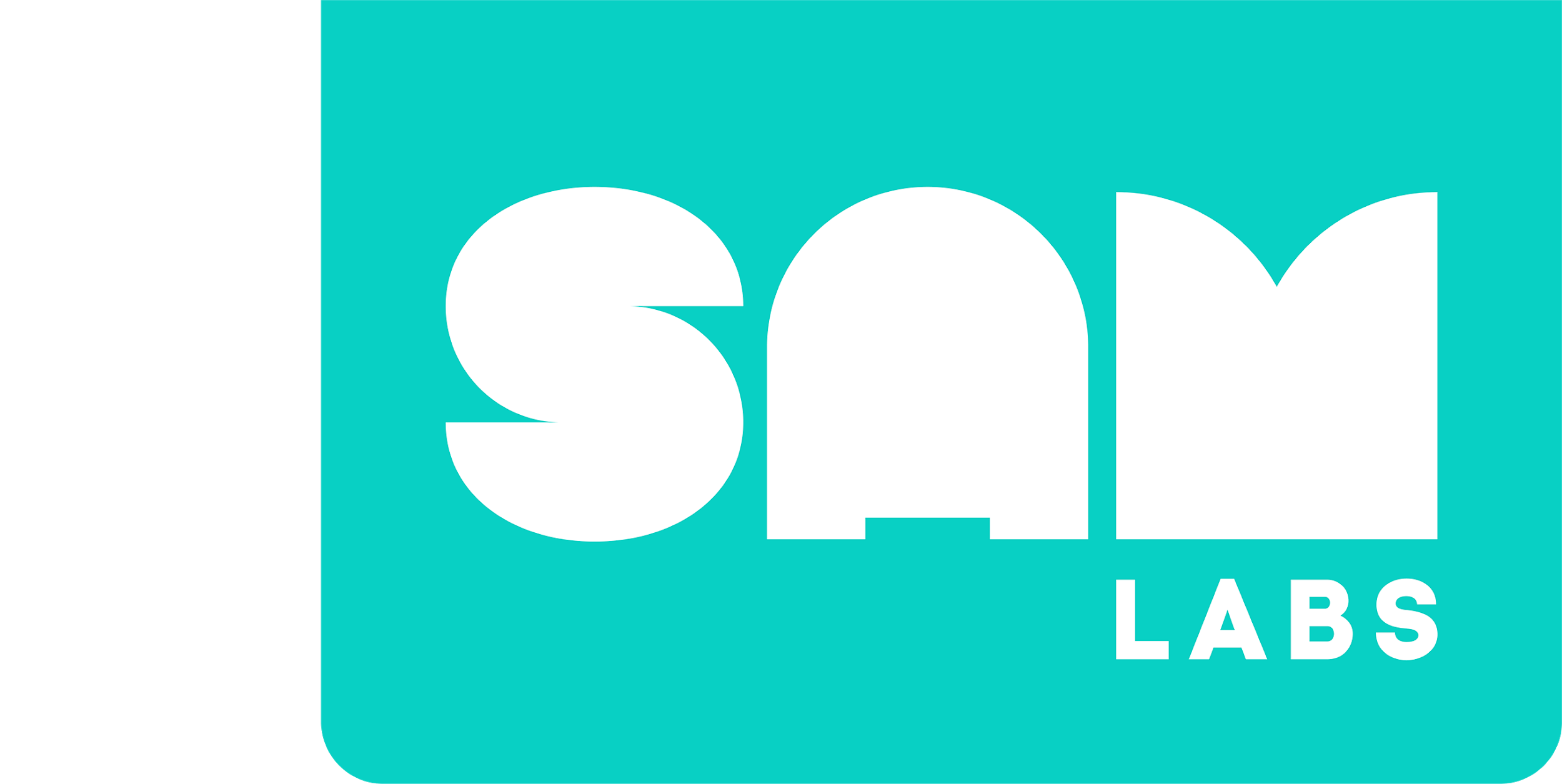 micro:bit
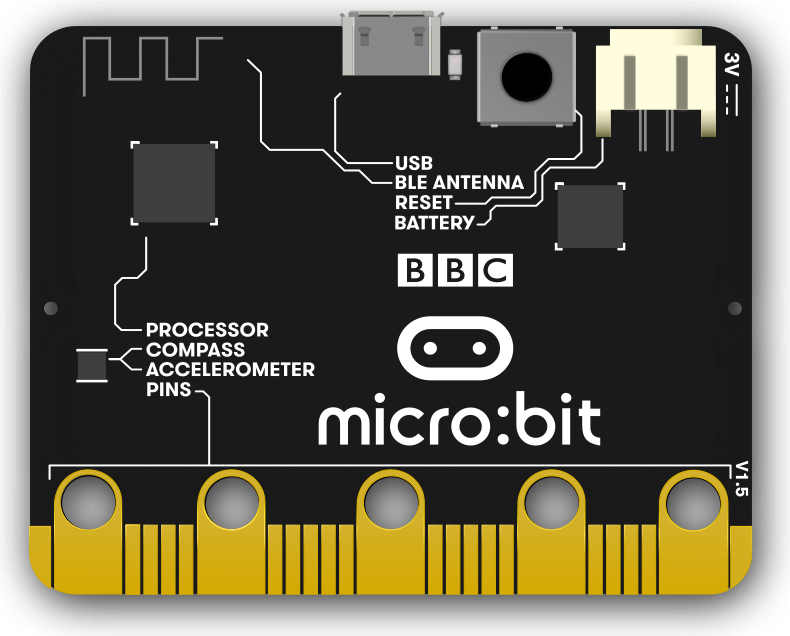 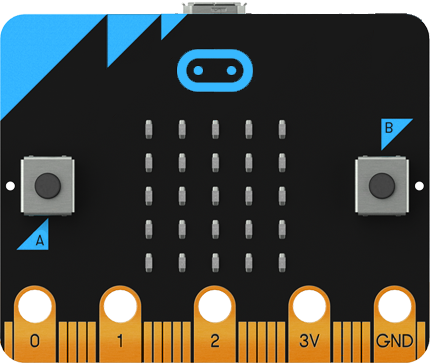 Zadní strana
Přední strana
Základní informace
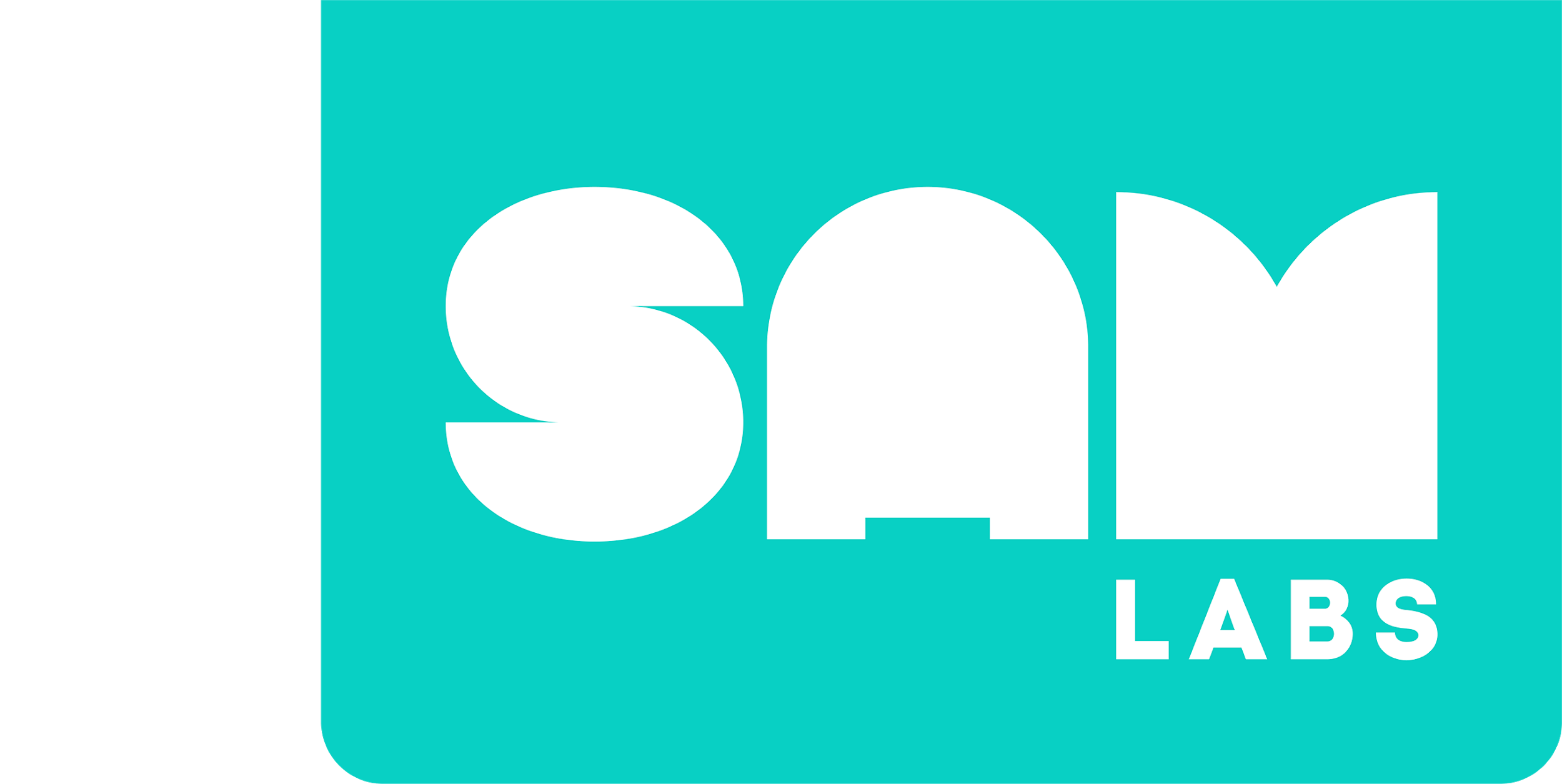 micro:bit
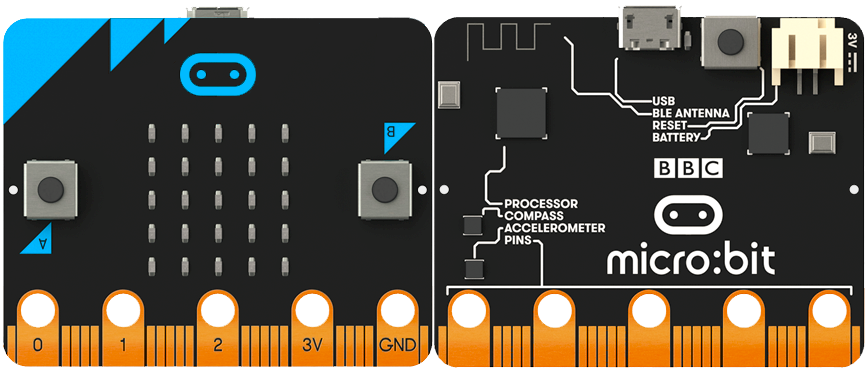 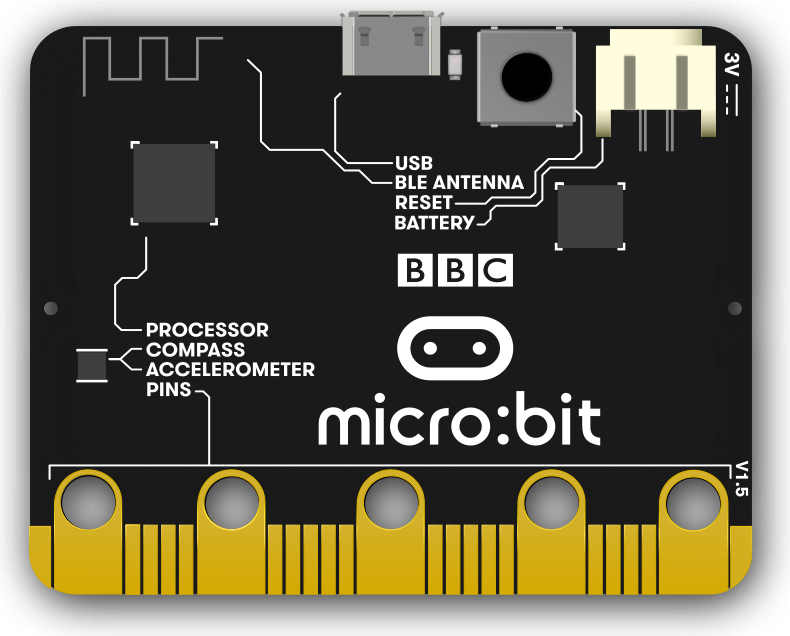 Verze 1.3
Verze 1.5
Základní informace
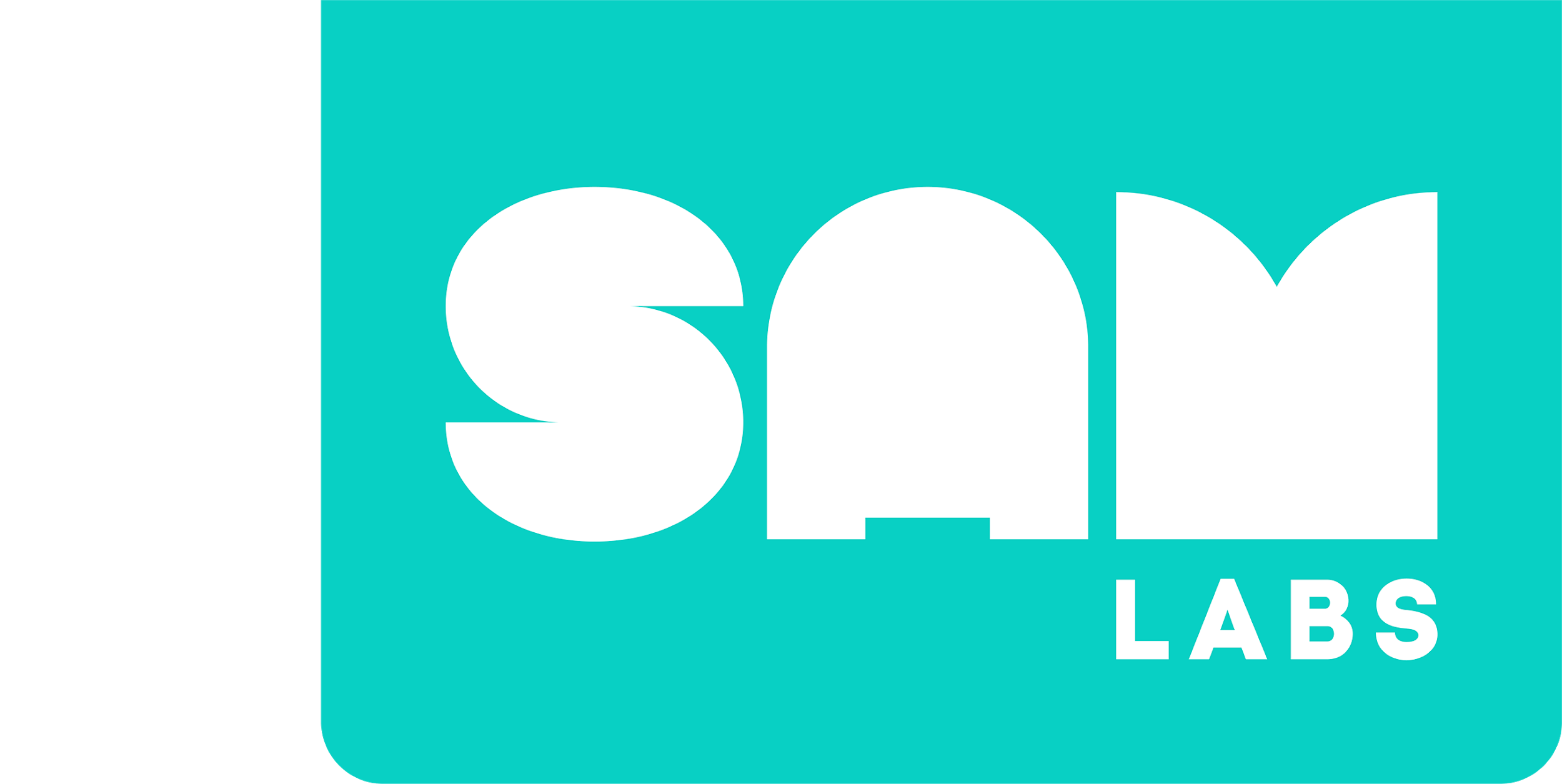 Rádio & Bluetooth anténa
Reset tlačítko
‘B’ tlačítko (vstup)
Mini USB vstup
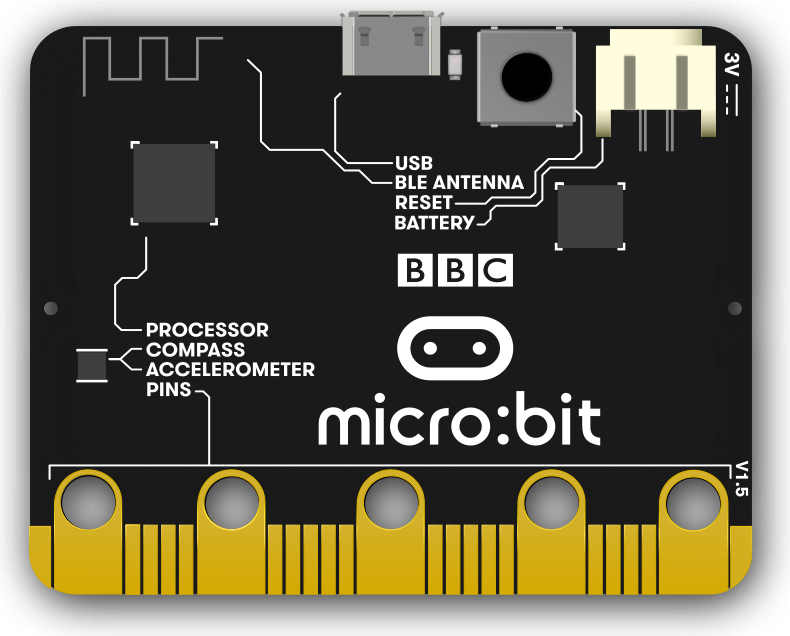 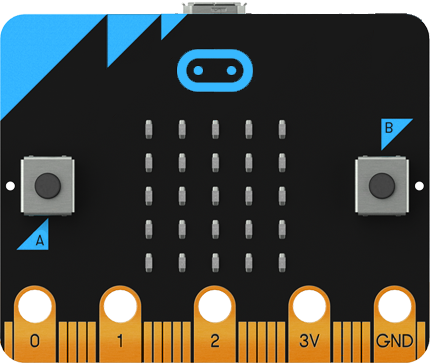 Vstup pro baterii
Procesor
‘A’ Tlačítko (vstup)
25 LED světel
Akcelerometr
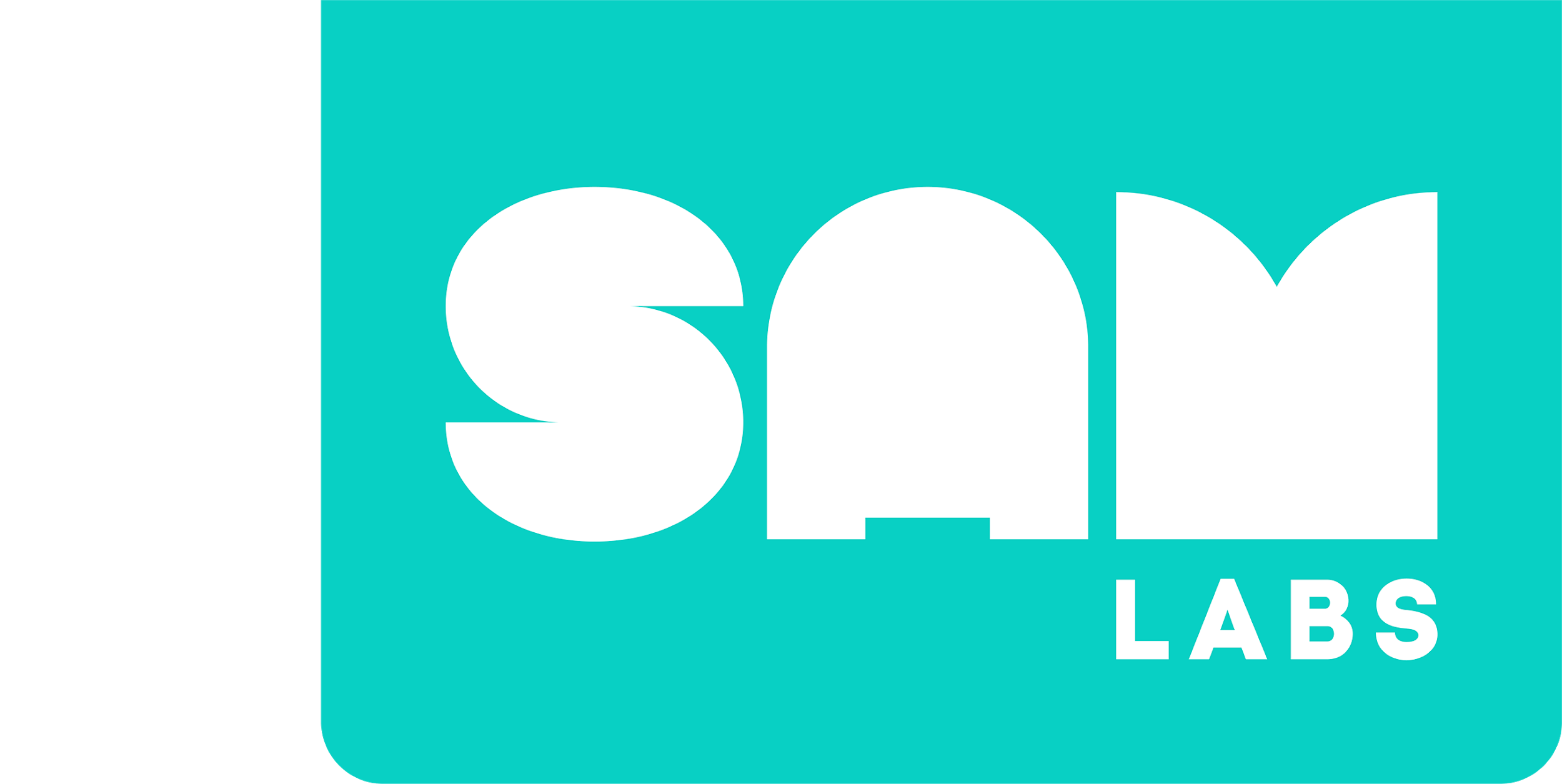 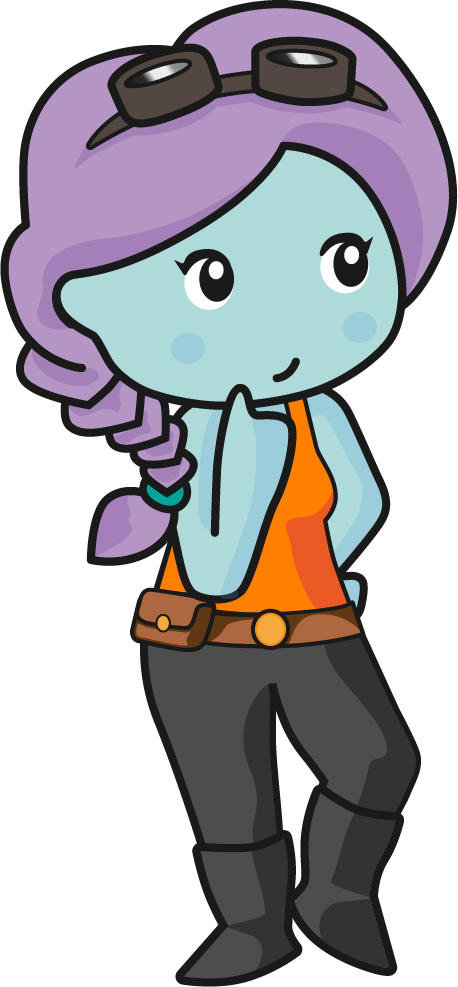 Reflexe: 
Kolik vstupních tlačítek obsahuje micro:bit?
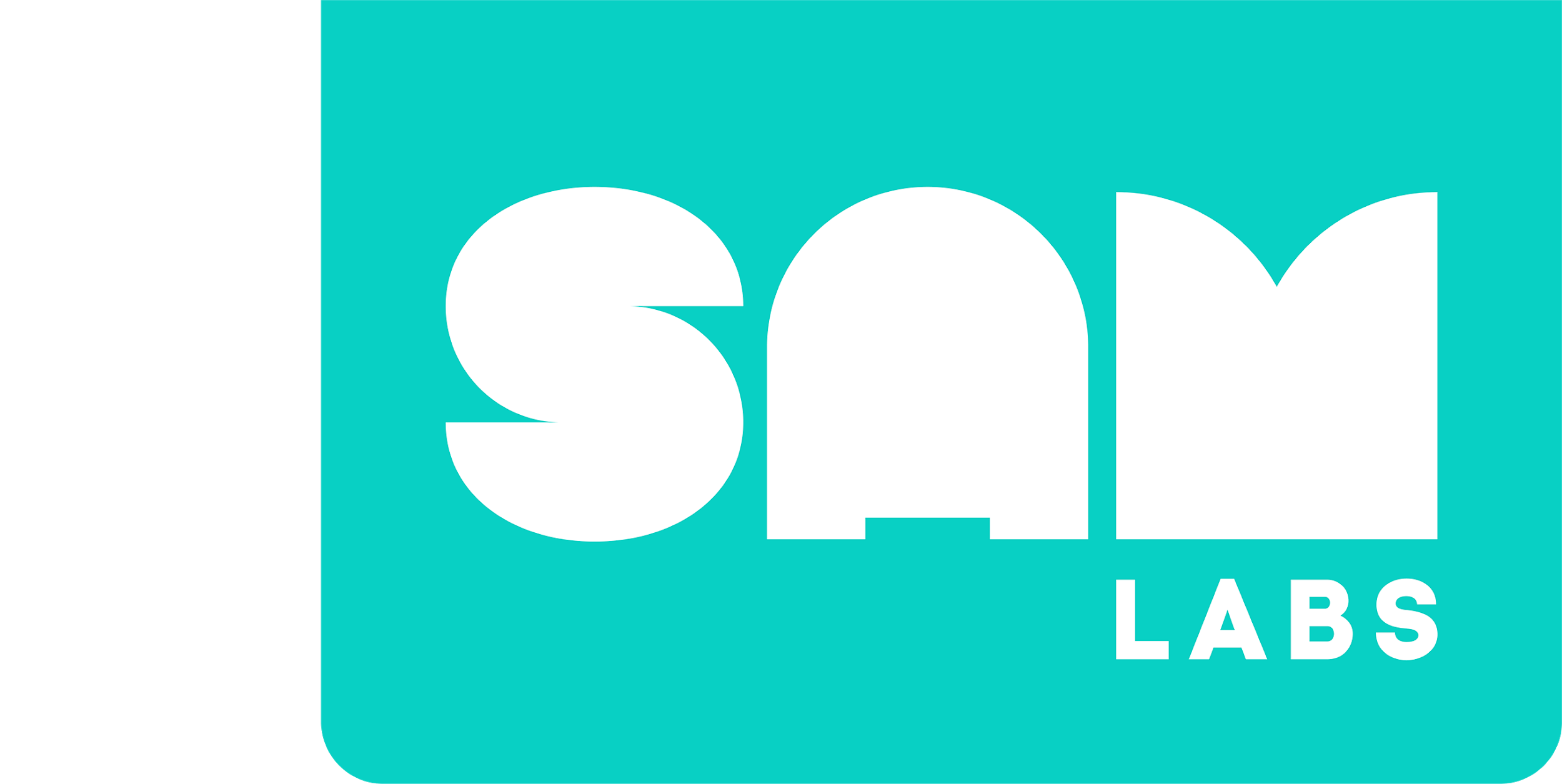 Začínáme s micro:bitem
Než začnete používat svůj mikro: bit, musíte si stáhnout hex soubor.
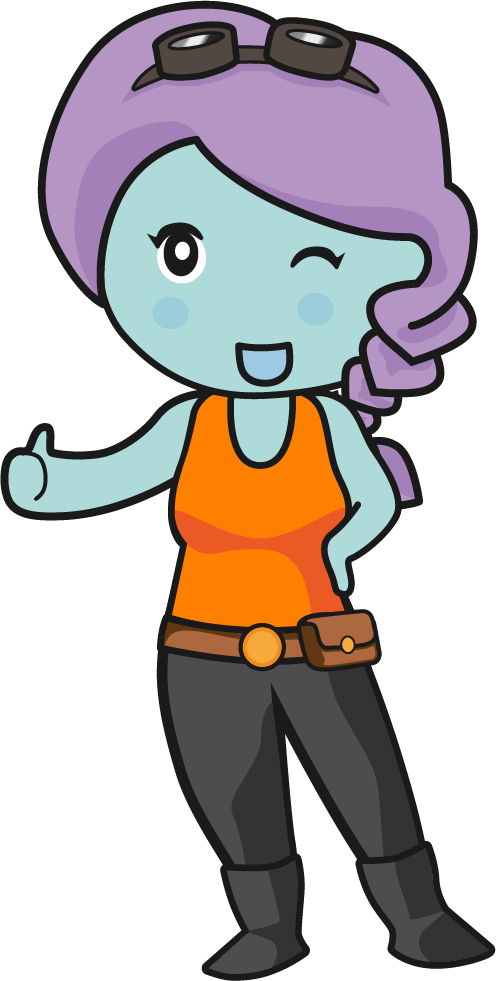 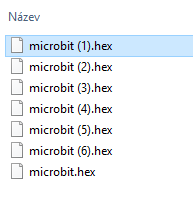 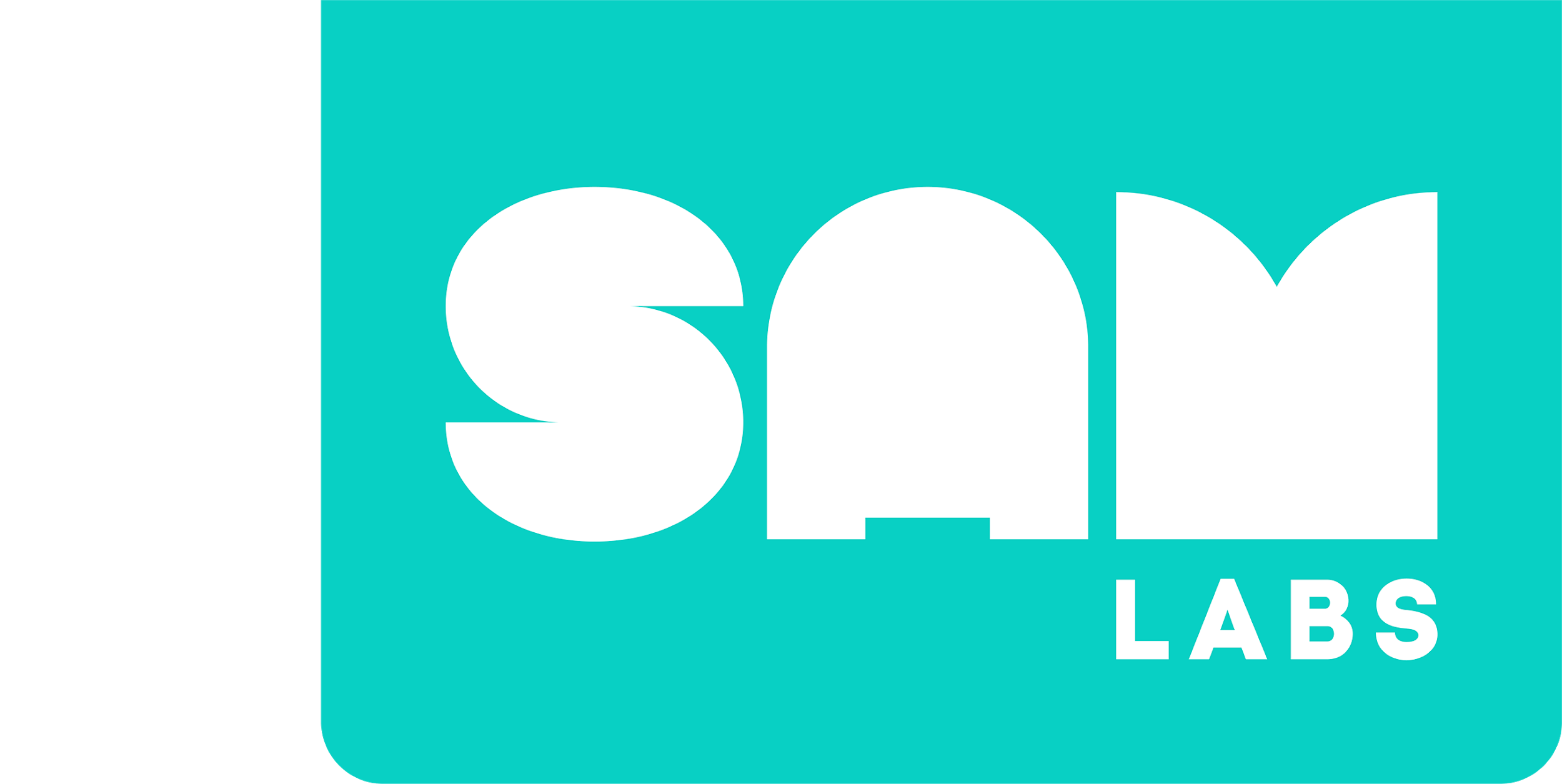 Jak zapojit micro:bit
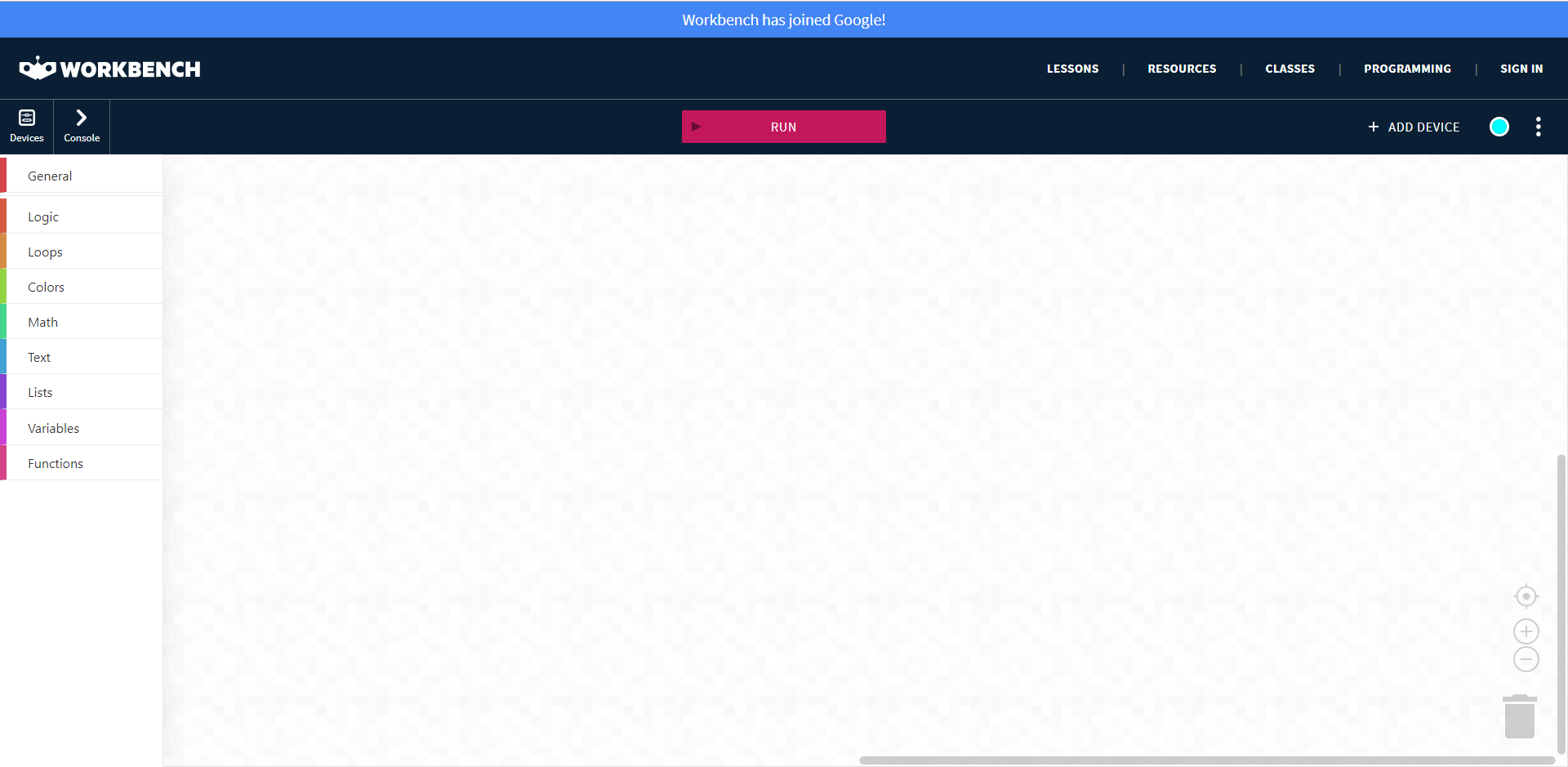 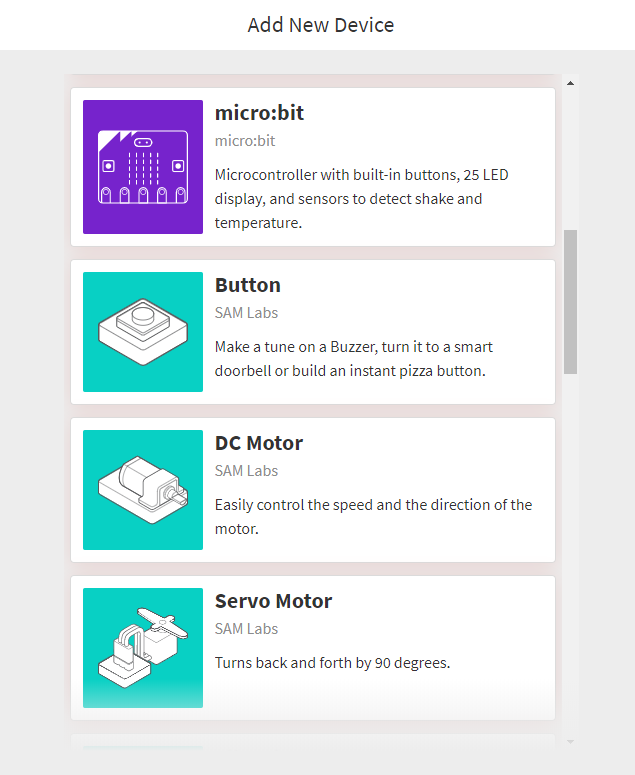 Klikněte na ‘ADD DEVICE’
Z nabídky vyberte micro:bit
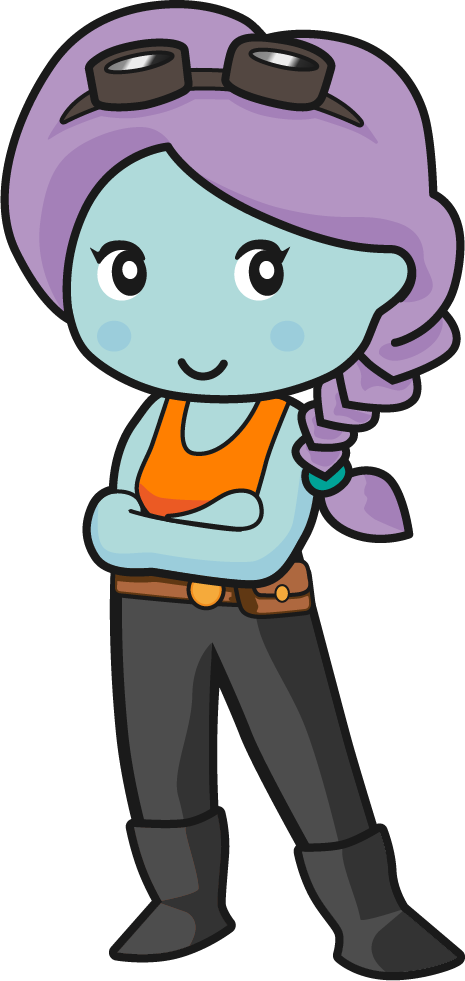 V rozbalovacím okně vyberte micro: bit.
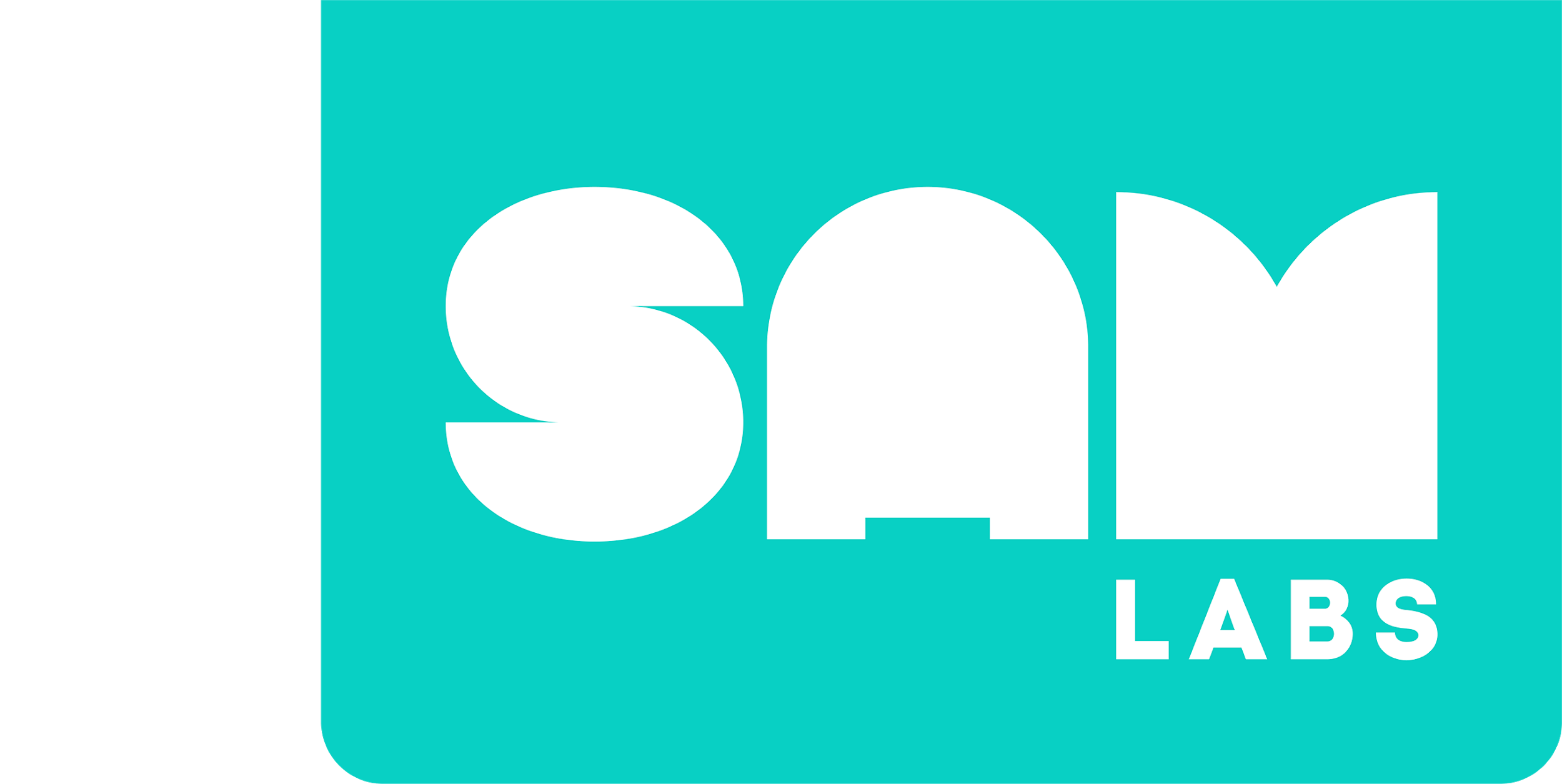 Jak zapojit micro:bit
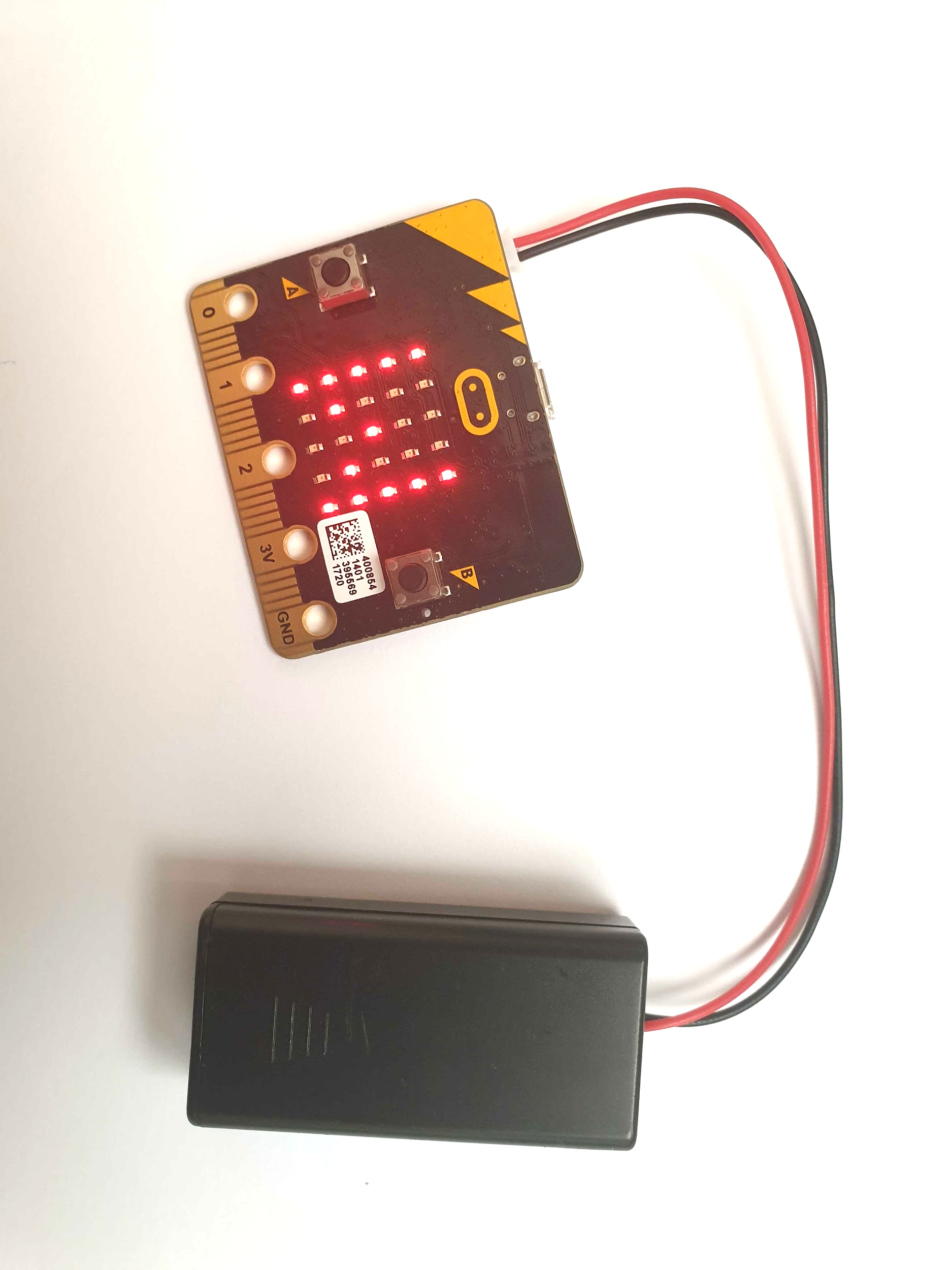 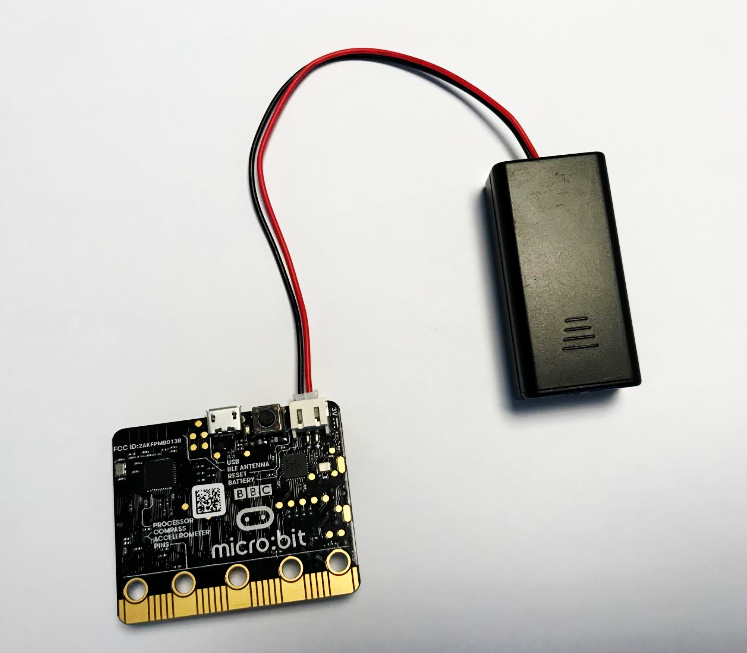 Připojte baterii k mikro: bitu.

Slovo 'workbench' se zobrazí na LED displeji mikro:bitu (písmena přejíždějí z prava do leva).
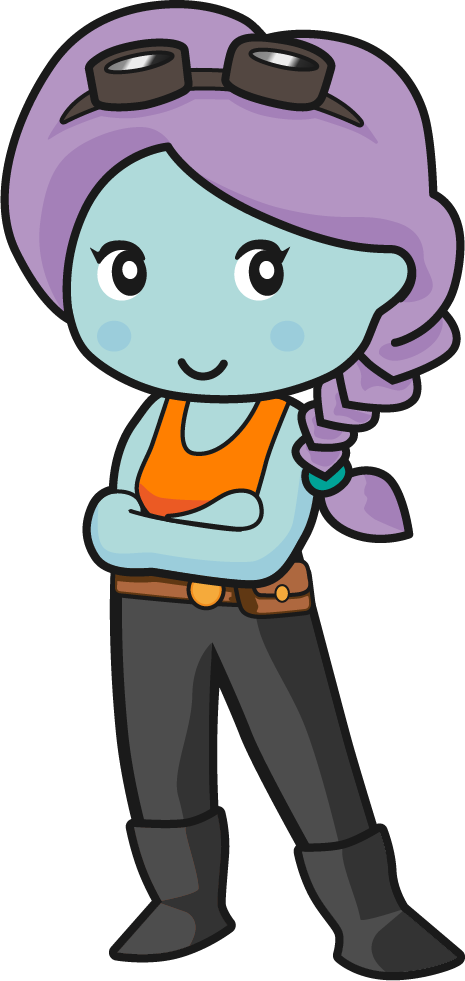 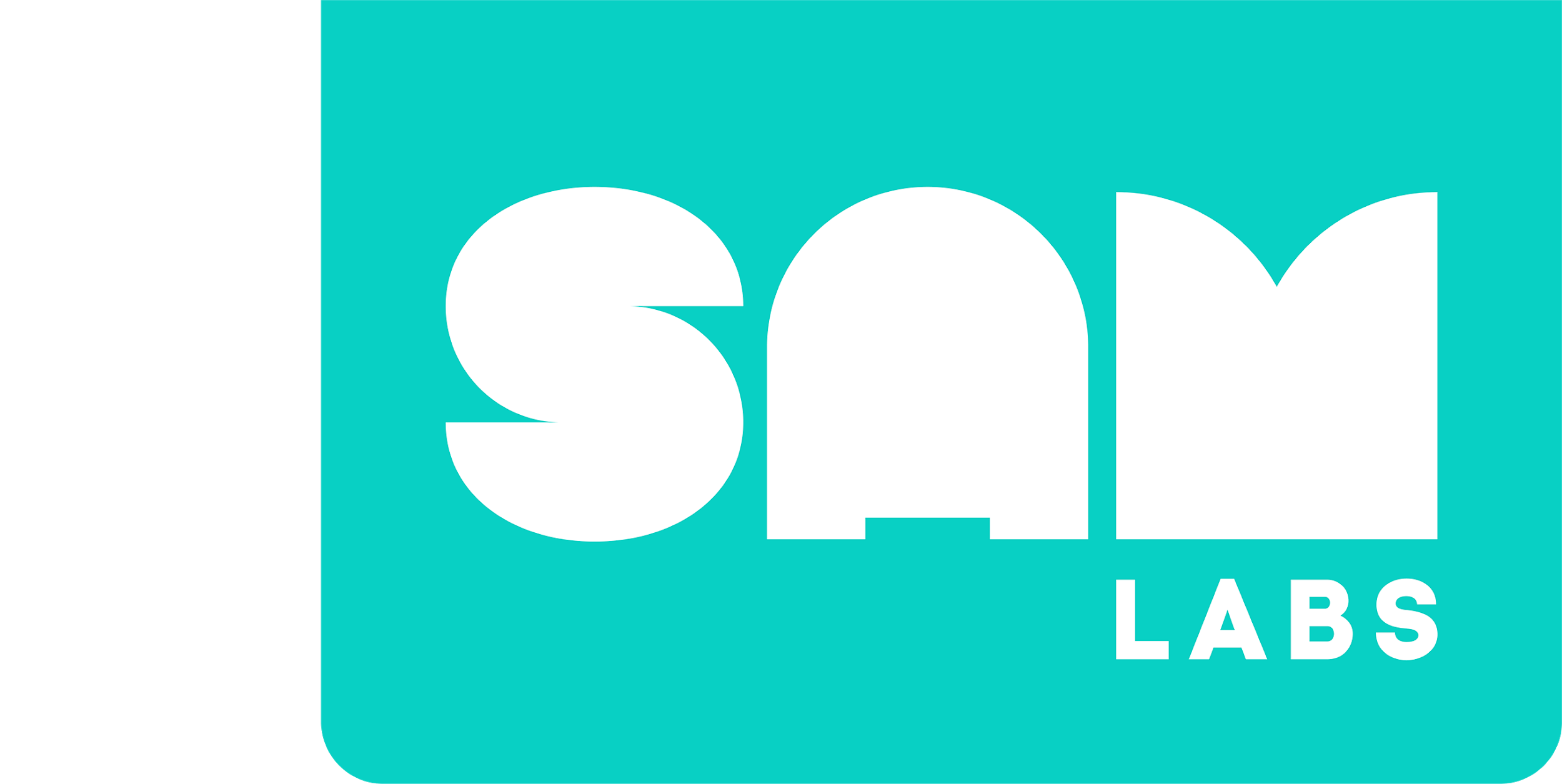 Jak zapojit micro:bit
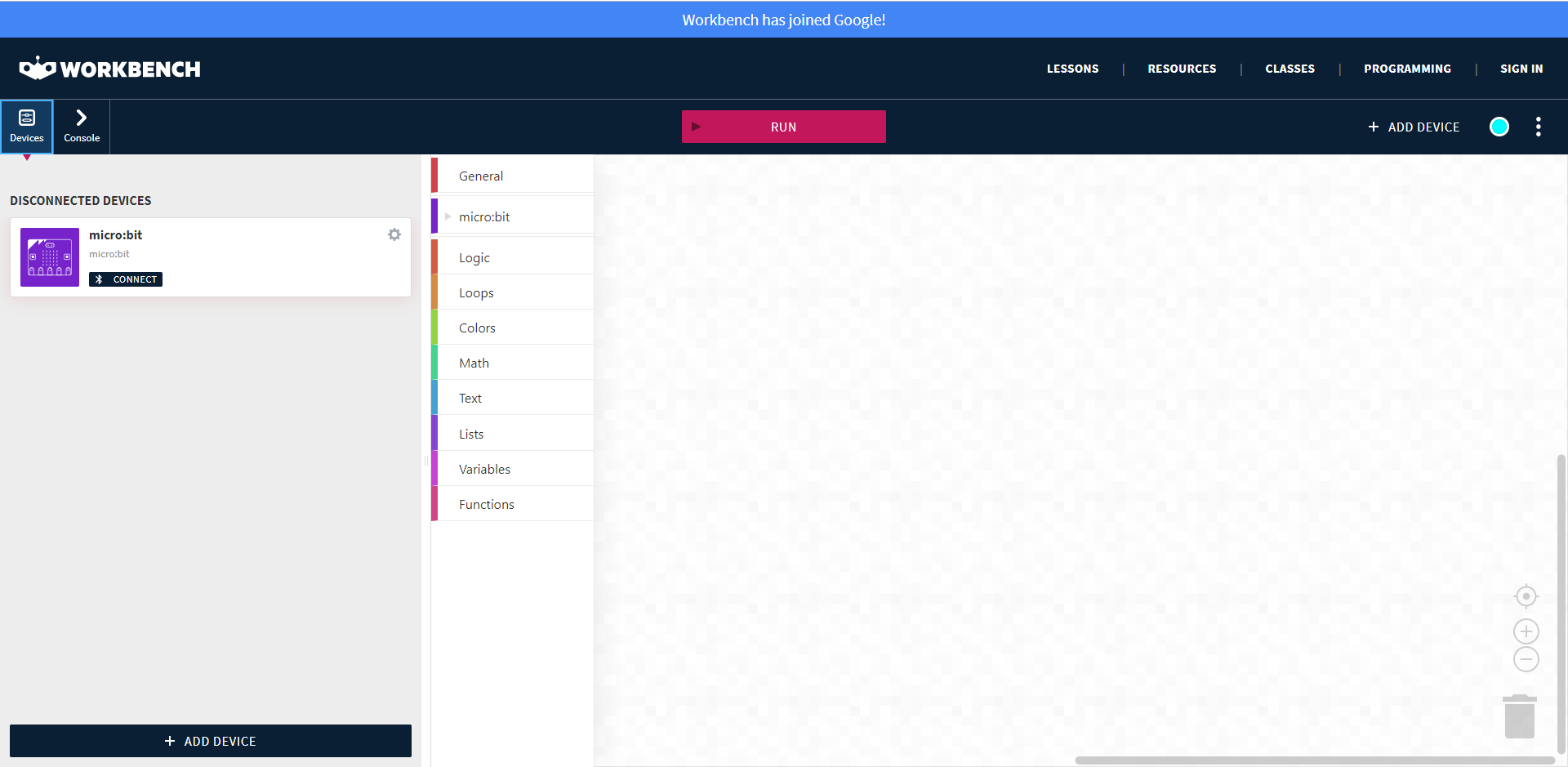 1
Klikněte na ‘Devices’
2
Klikněte na ‘CONNECT’
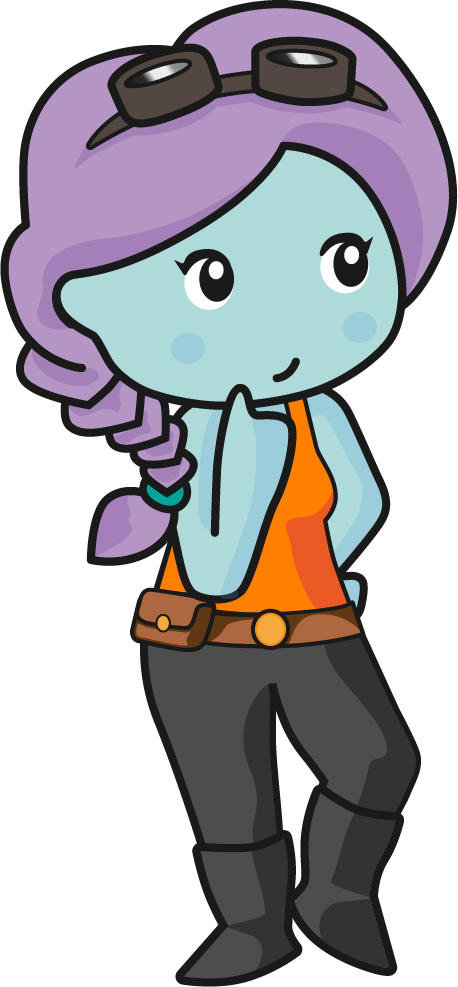 Všimněte si, že na pracovní ploše se poté objeví nová záložka pro micro:bit.
Dokážete ji najít?
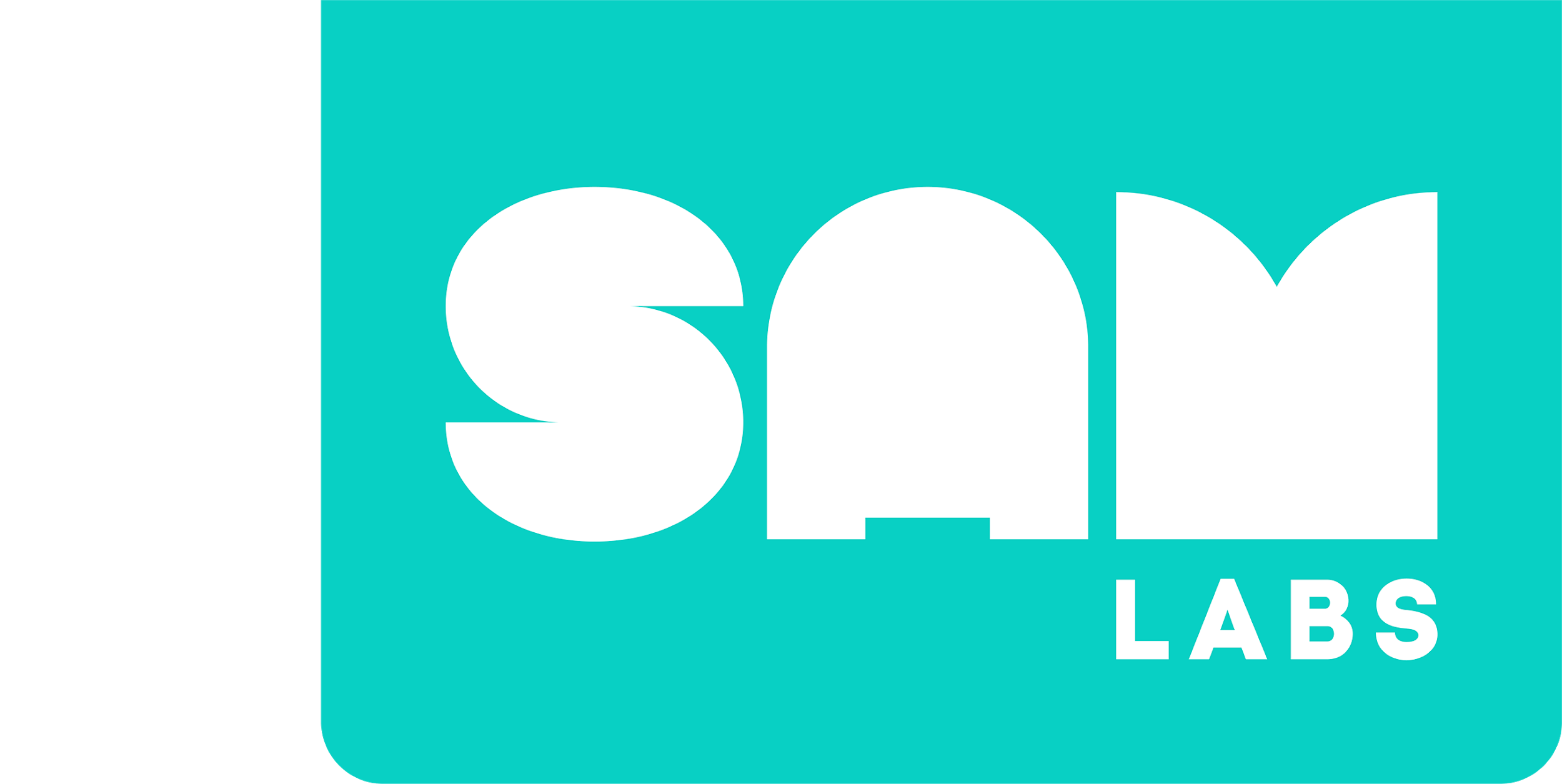 Jak zapojit micro:bit
3
Vyberte zařízení pro spárování
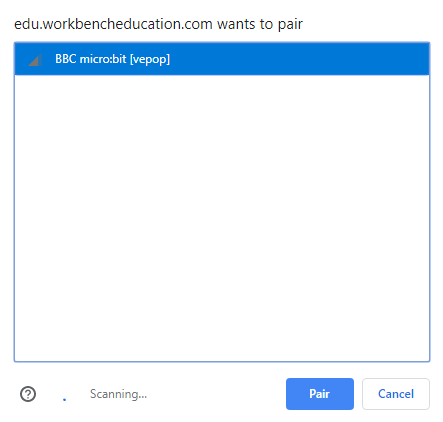 4
Klikněte na ‘Pair’
Všimli jste si, že znak ‘X’ zmizel z displeje micro:bitu?
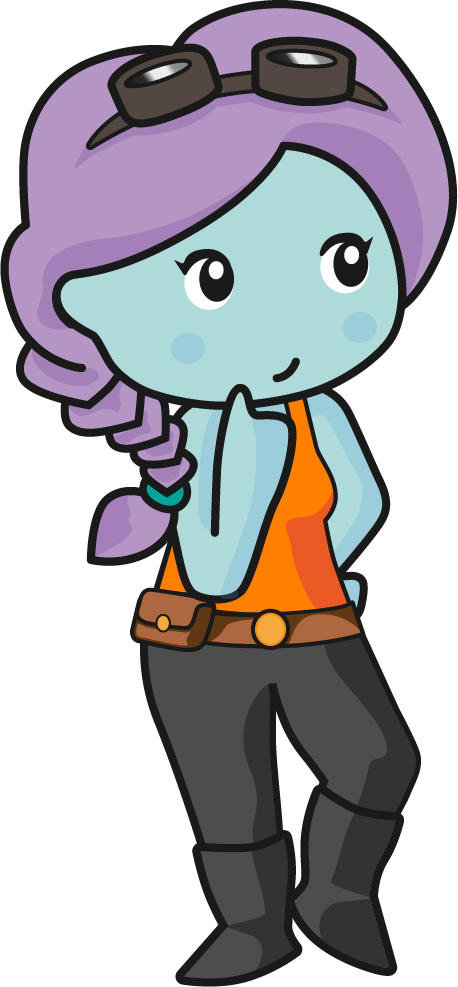 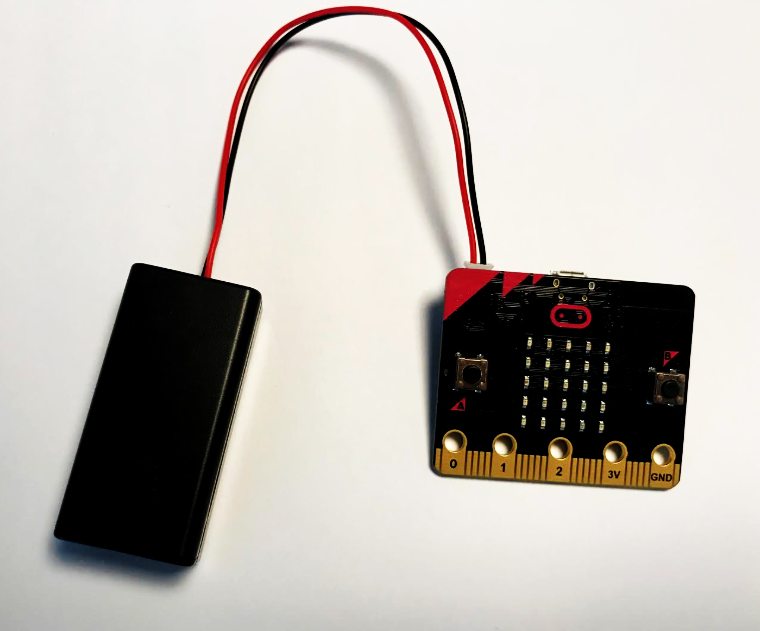 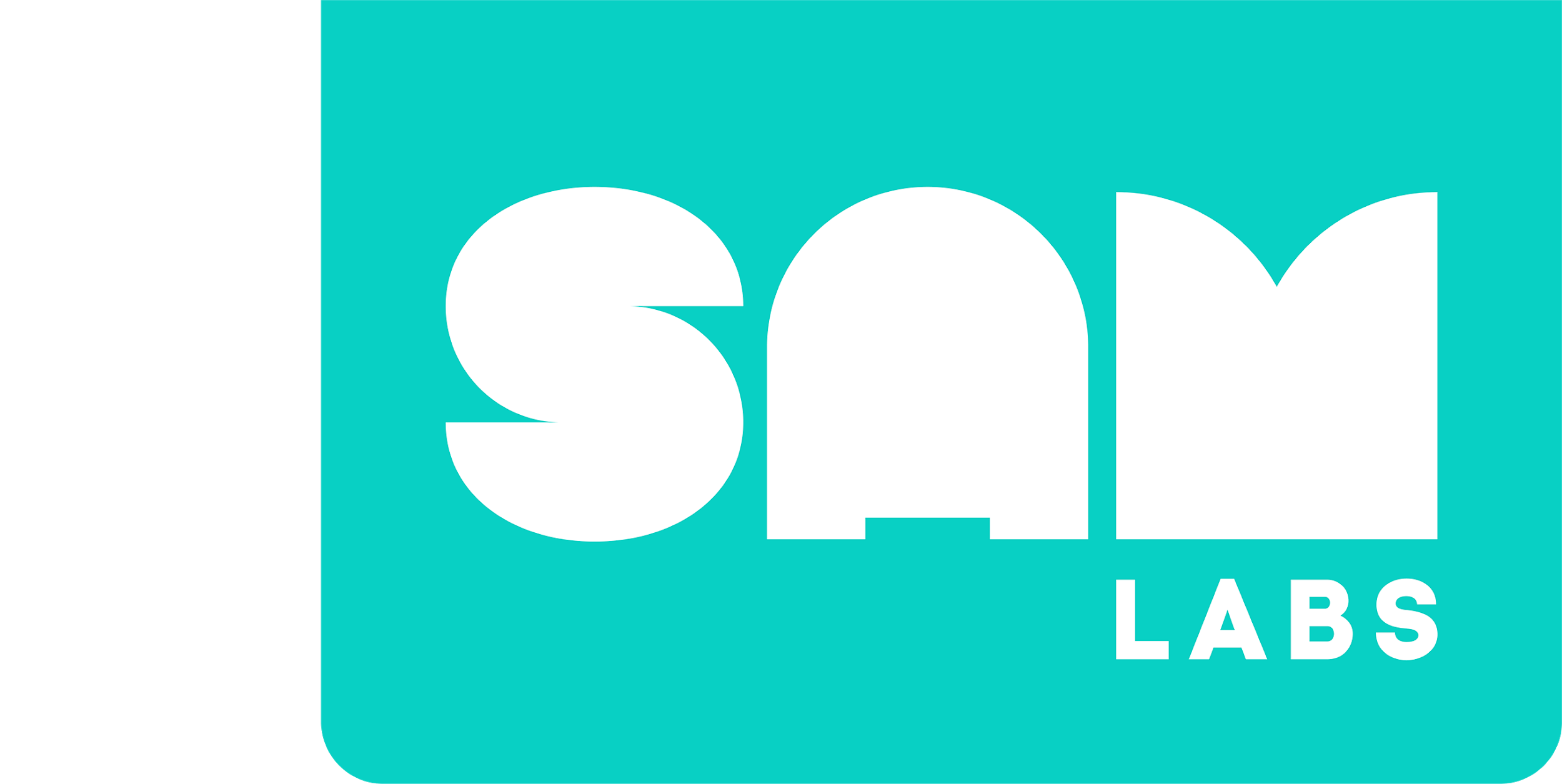 Přehled procesu připojení
Klikněte na ‘ADD DEVICE’
a vyberte zařízení (micro:bit) pro připojení
1
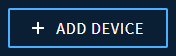 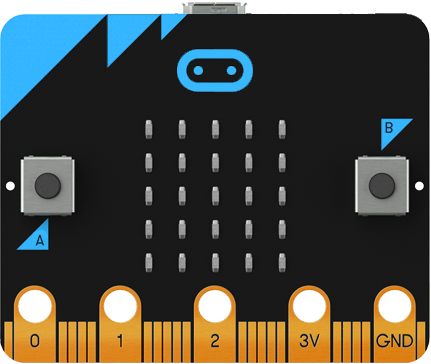 2
Připojte baterii micro:bitu
3
Klikněte na ‘CONNECT’ pro připojení
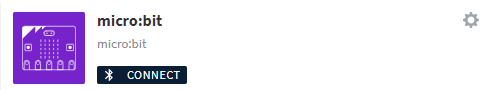 Klikněte na ‘Pair’ pro spárování
4
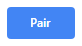 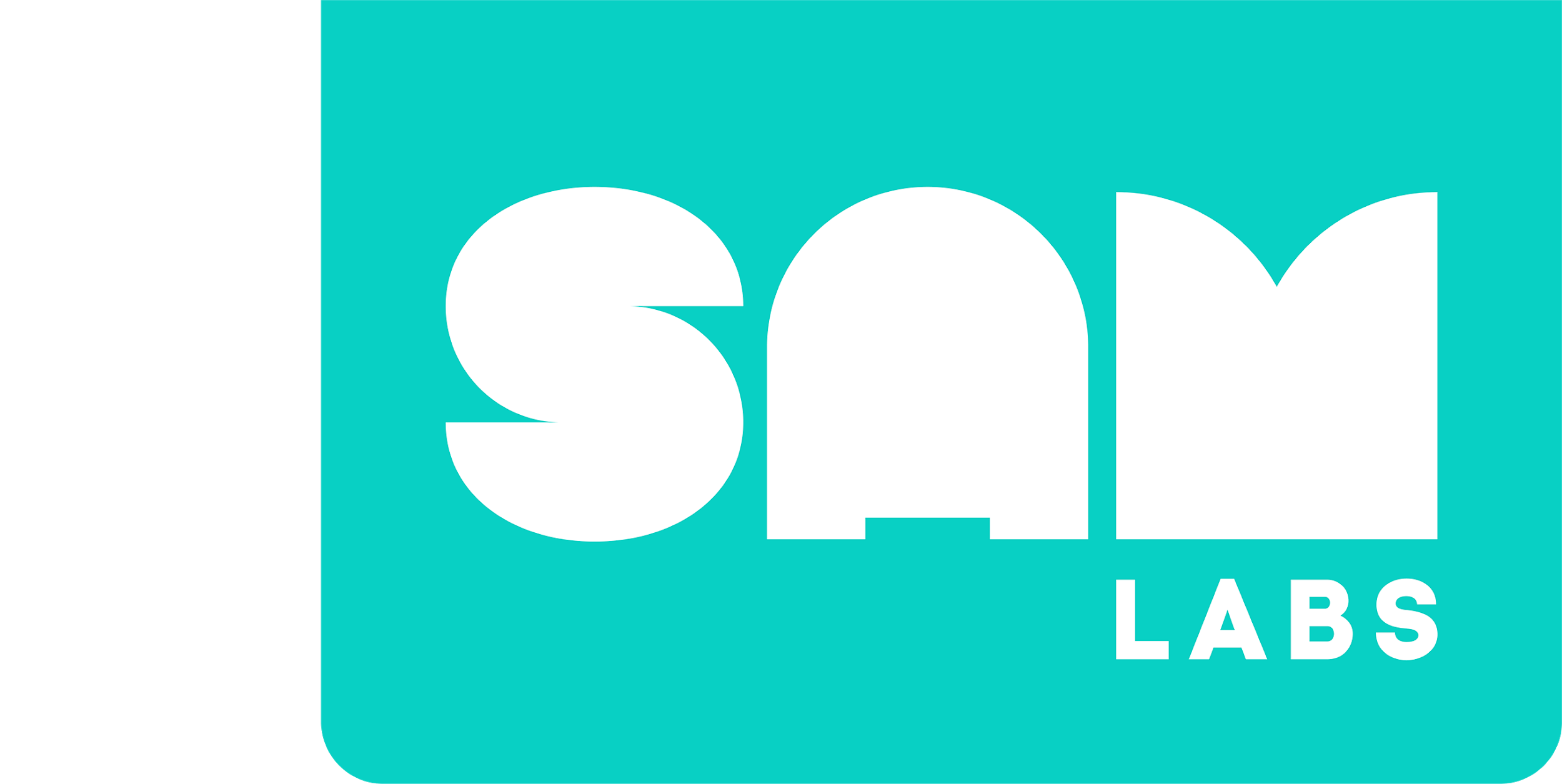 Pracovní plocha
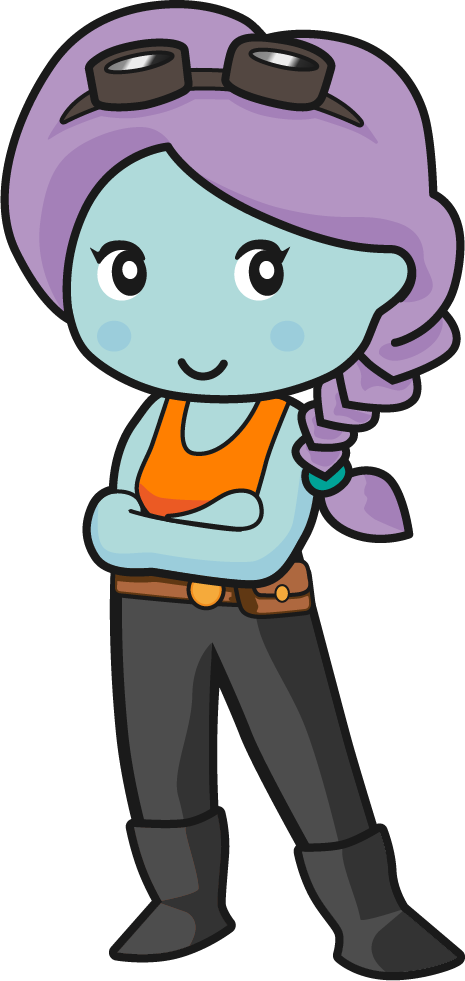 Micro:bit má nyní svou vlastní kartu s nabídkou programovacích bloků.
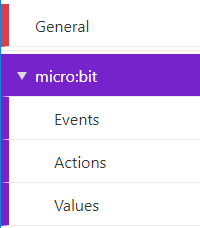 Události (Events):
vstupy z tlačítek micro:bitu spouští akce.
Akce (Actions): 
všechny výstupy z micro:bitu.
Hodnoty (Values): 
všechna data z micro:bitu.
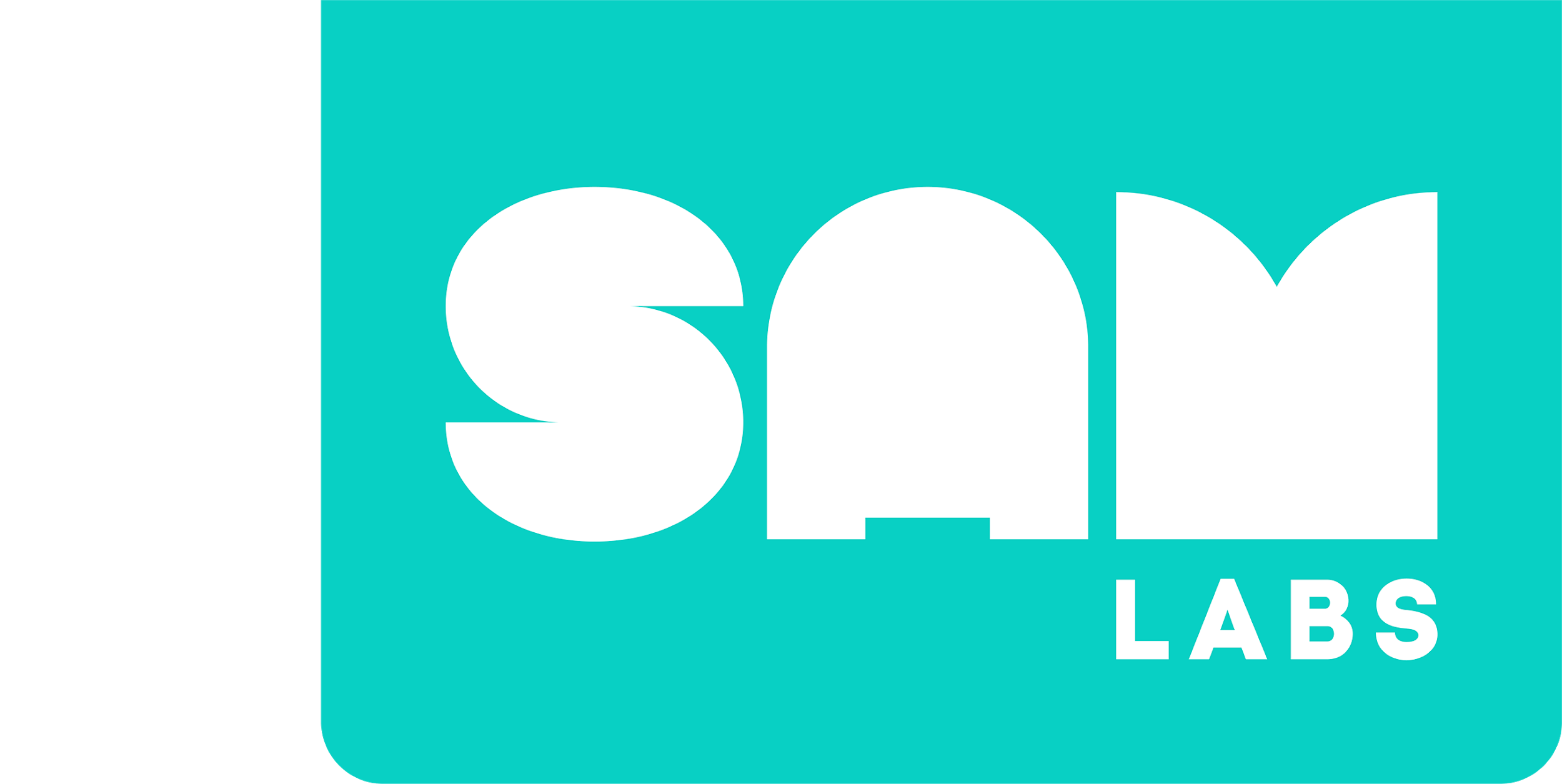 Pracovní plocha
Všechny programovací bloky (příkazy) lze z nabídky přetáhnout na pracovní plochu
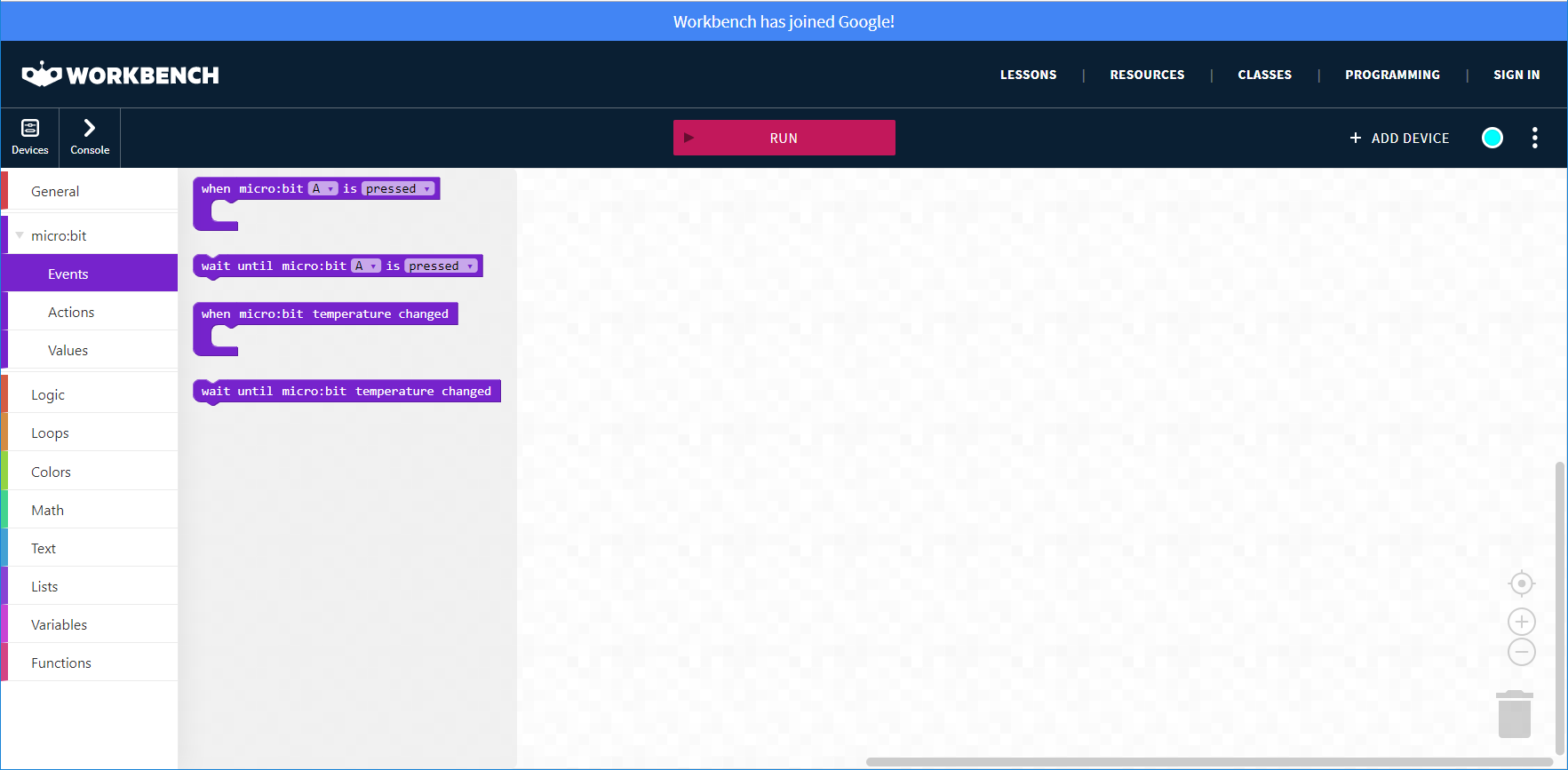 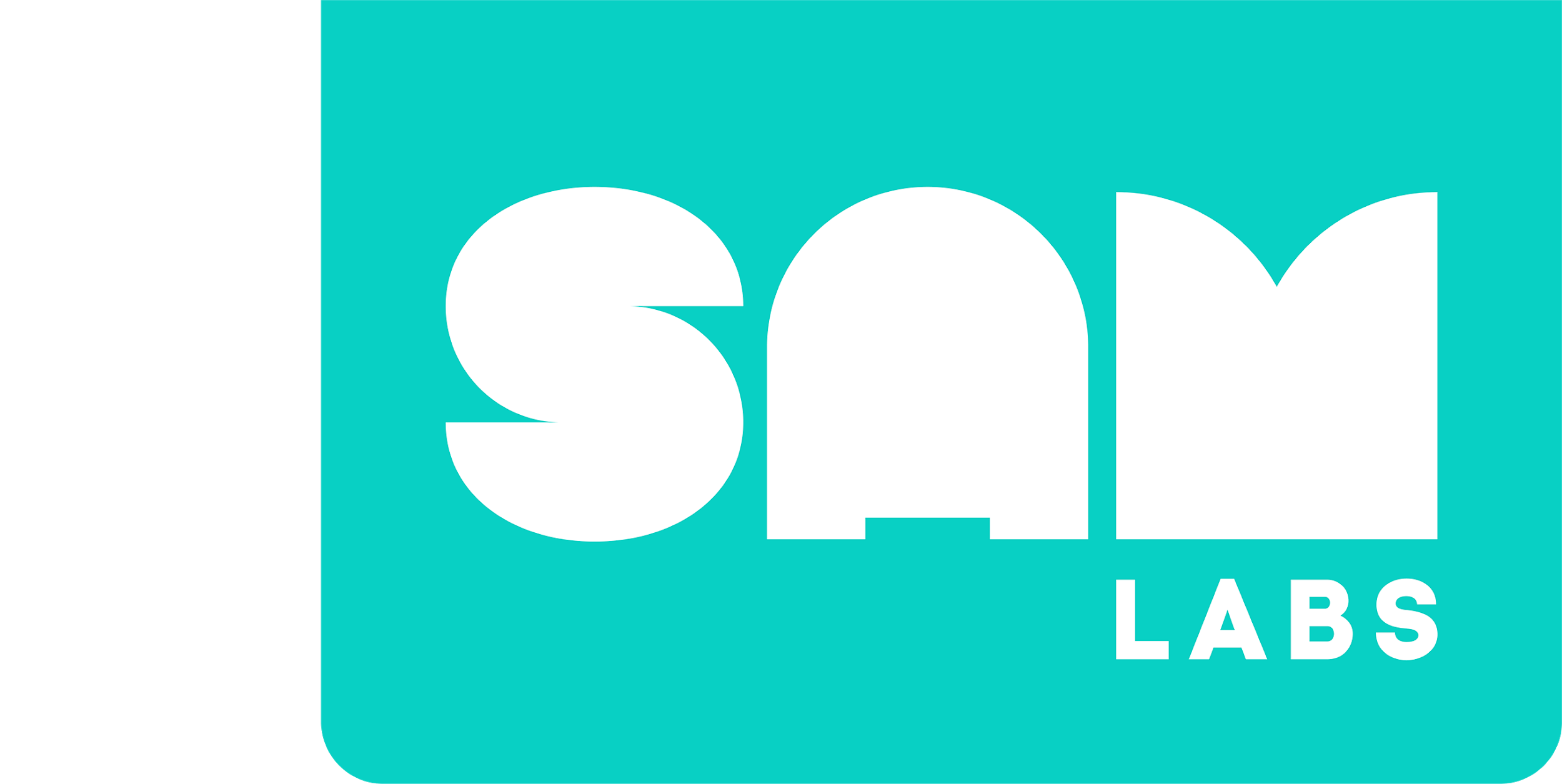 Pracovní plocha
Rozbalovací nabídky
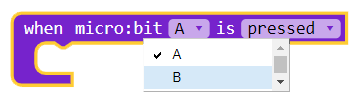 1
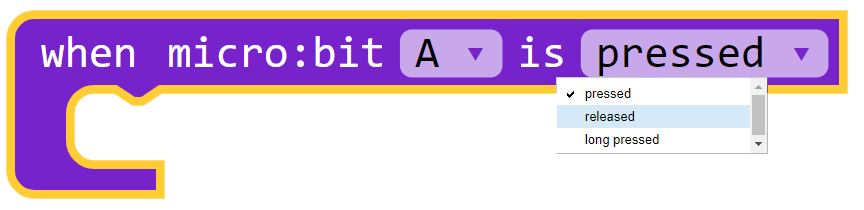 2
Tento blok má dvě rozbalovací nabídky:

1  Změna vstupního tlačítka A / B.
2 Změna ze „stisknuto“ (pressed) na „uvolněno“ (released).
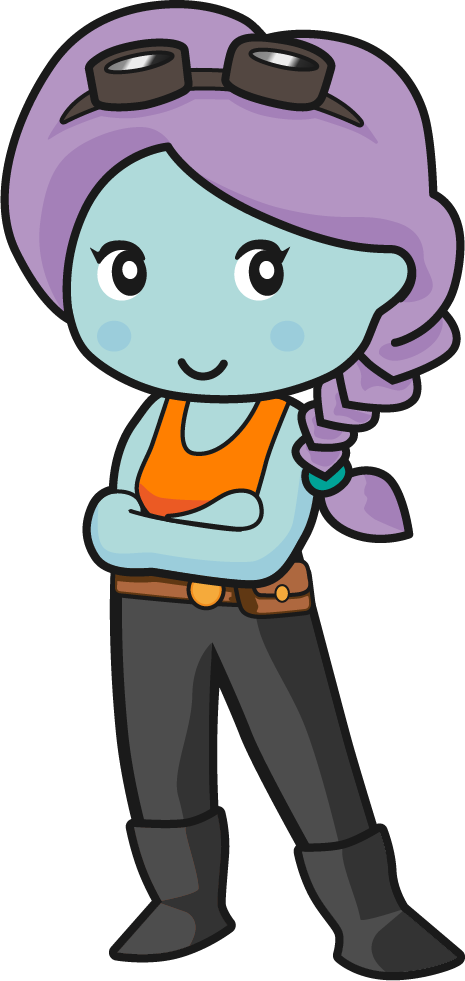 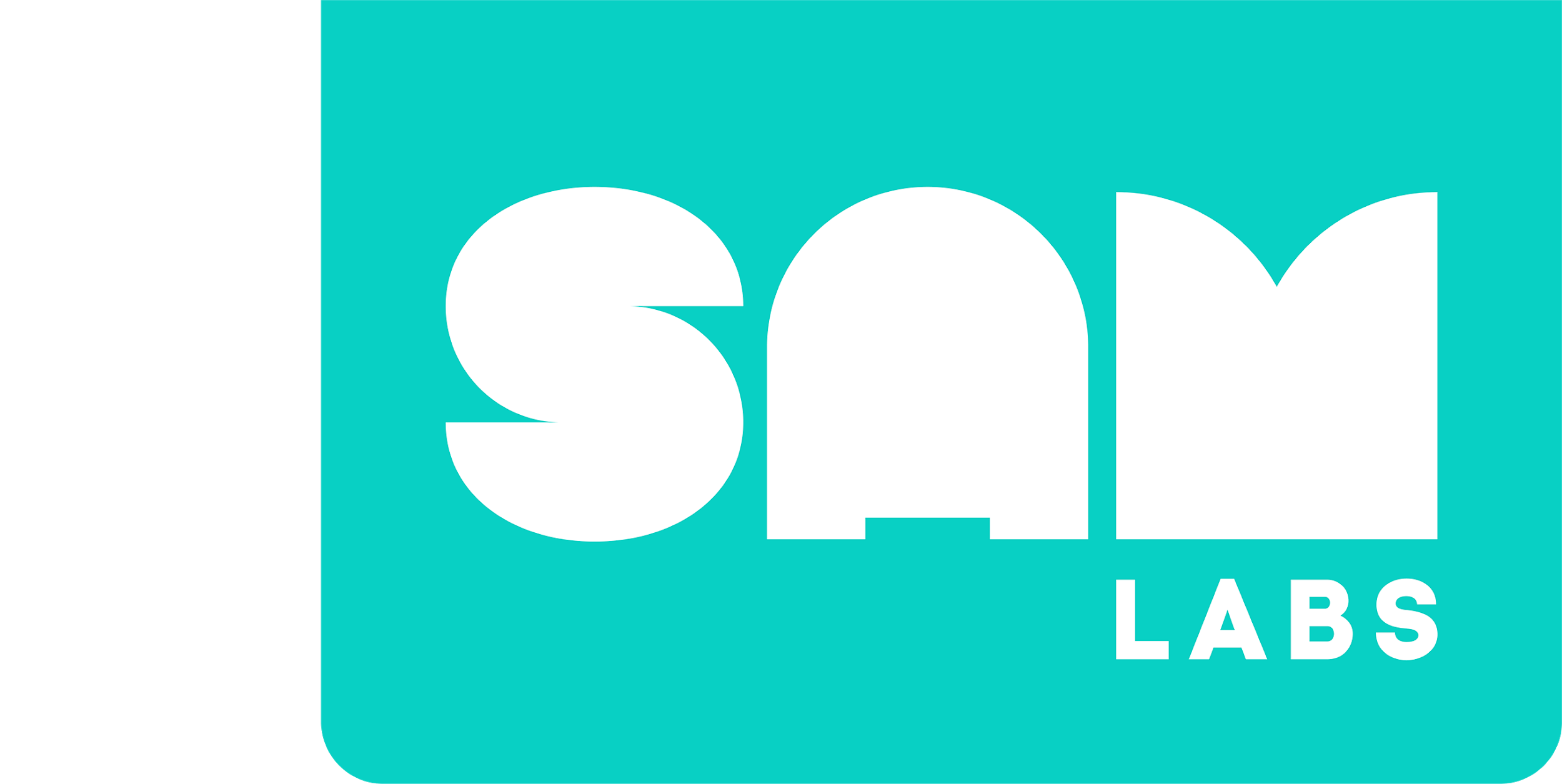 Pracovní plocha
Zapojení bloků kódu
‘Snap’
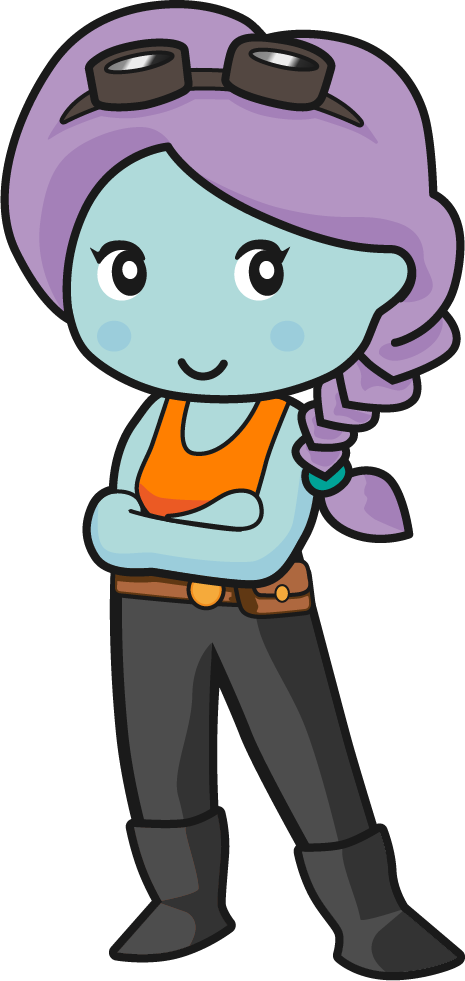 Když jsou k sobě připojeny dva bloky, uslyšíte zvuk zapojení – „snap“

Stejně jako bloky SAM LABS také micro:bit bloky lze zapojovat do sebe (zacvaknutí programovacích bloků).
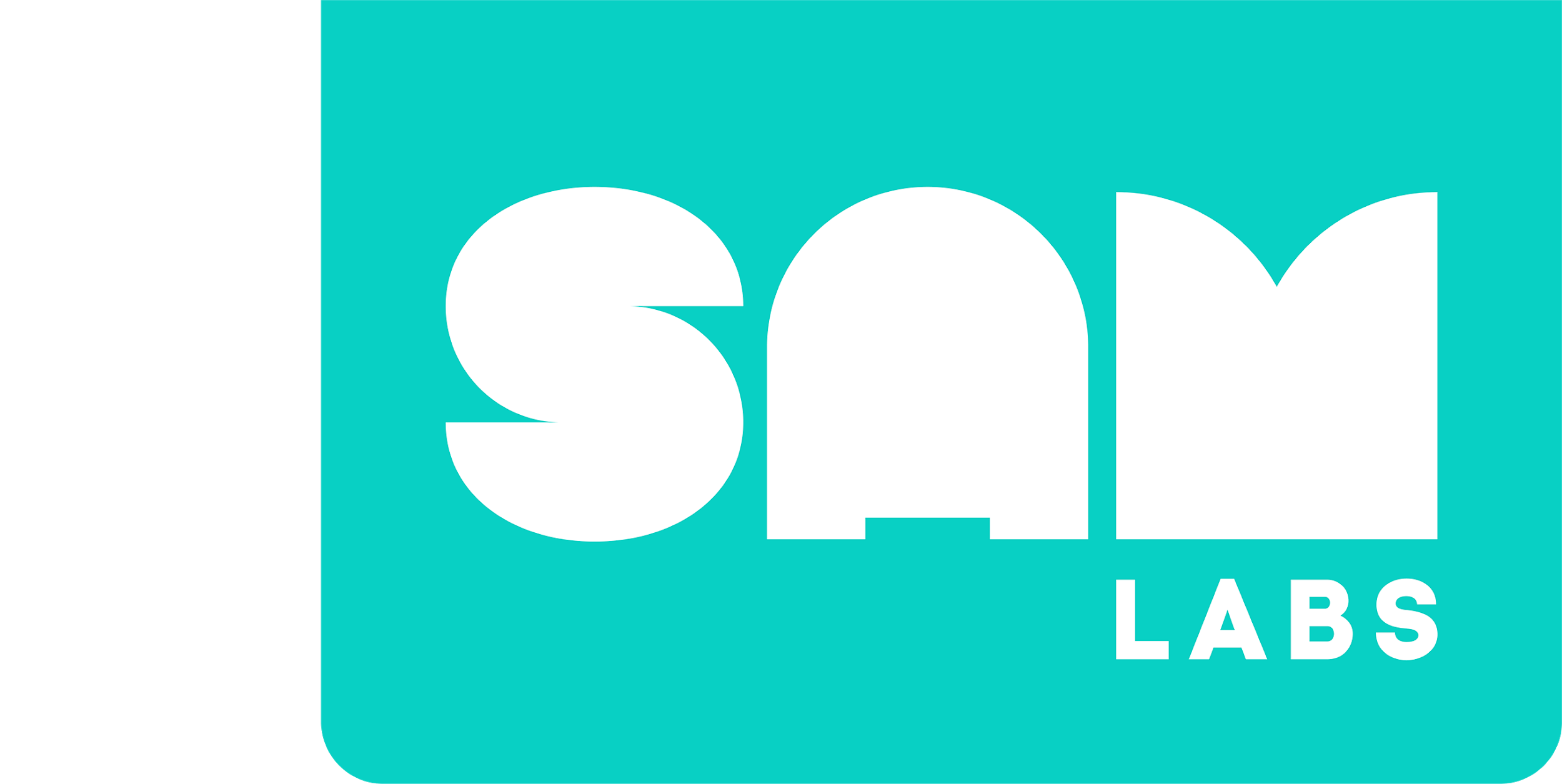 Kontrola porozumění
Q1
Q2
Kolik bloku najdete v záložce ‘micro:bit’ ‘Events’?

3
4
5
Kolik bloků je v záložce ‘micro:bit’ ‘Actions’?

4
5
6
Řešení najdete ve Workbench!
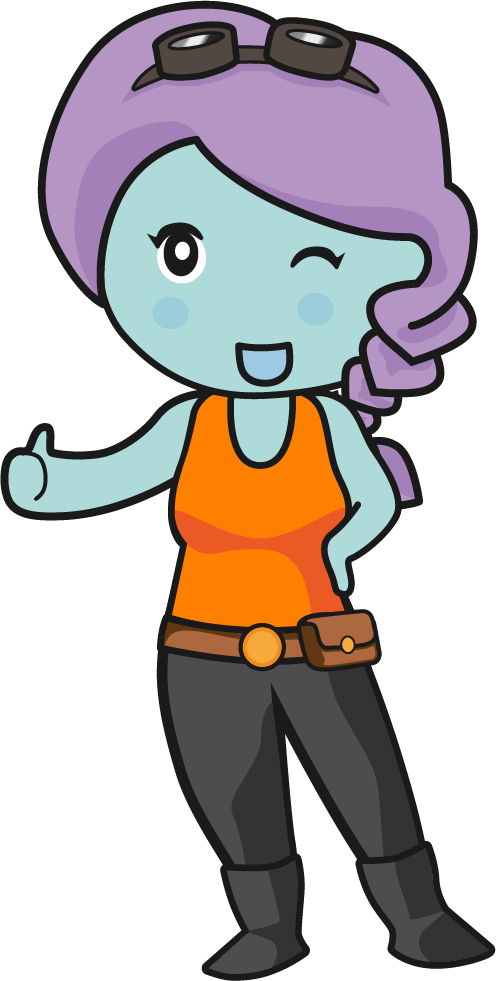 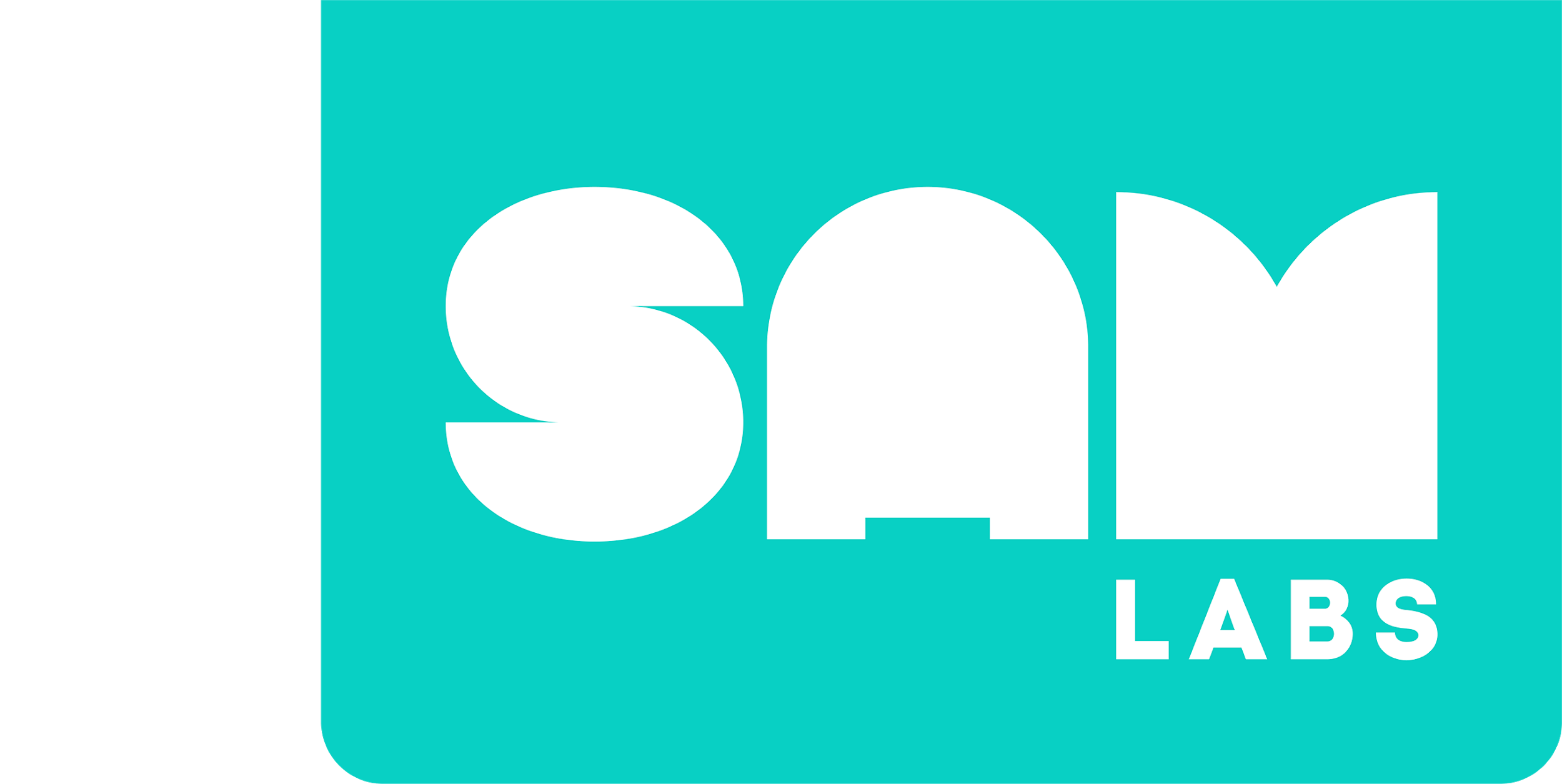 Kontrola porozumění
A1
A2
Kolik bloku najdete v záložce ‘micro:bit’ ‘Events’?
4
Kolik bloků je v záložce ‘micro:bit’ ‘Actions’?

6
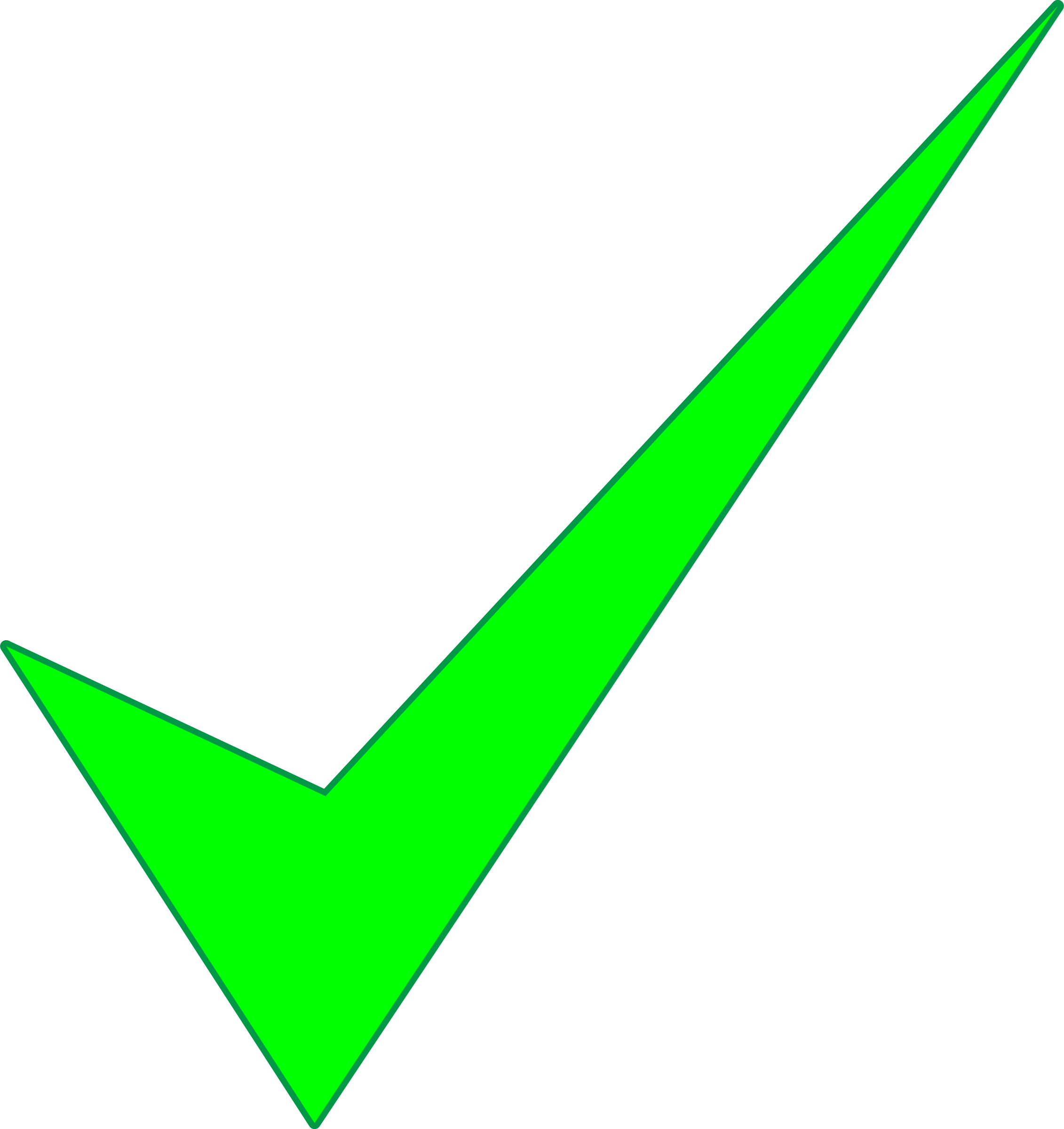 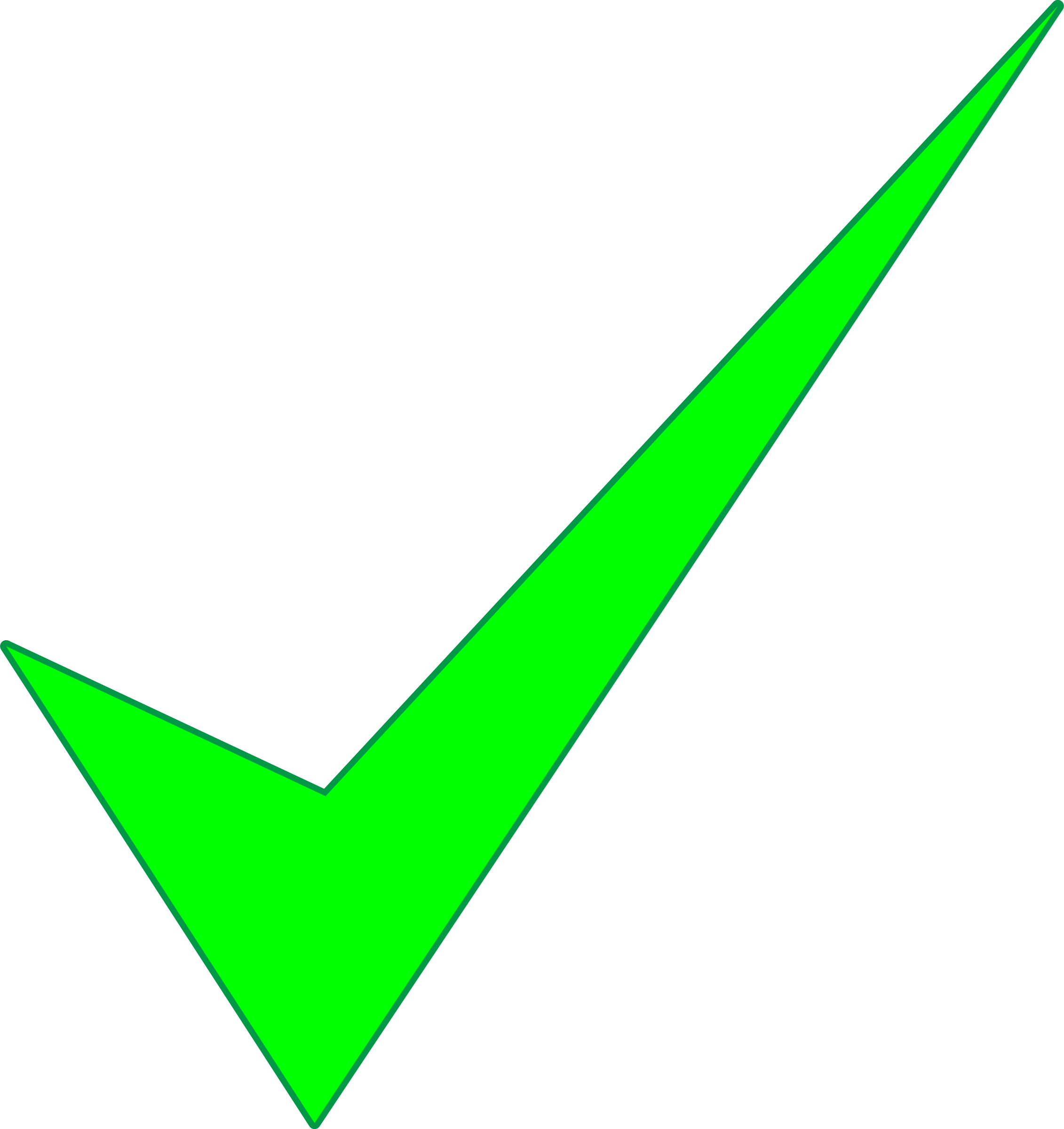 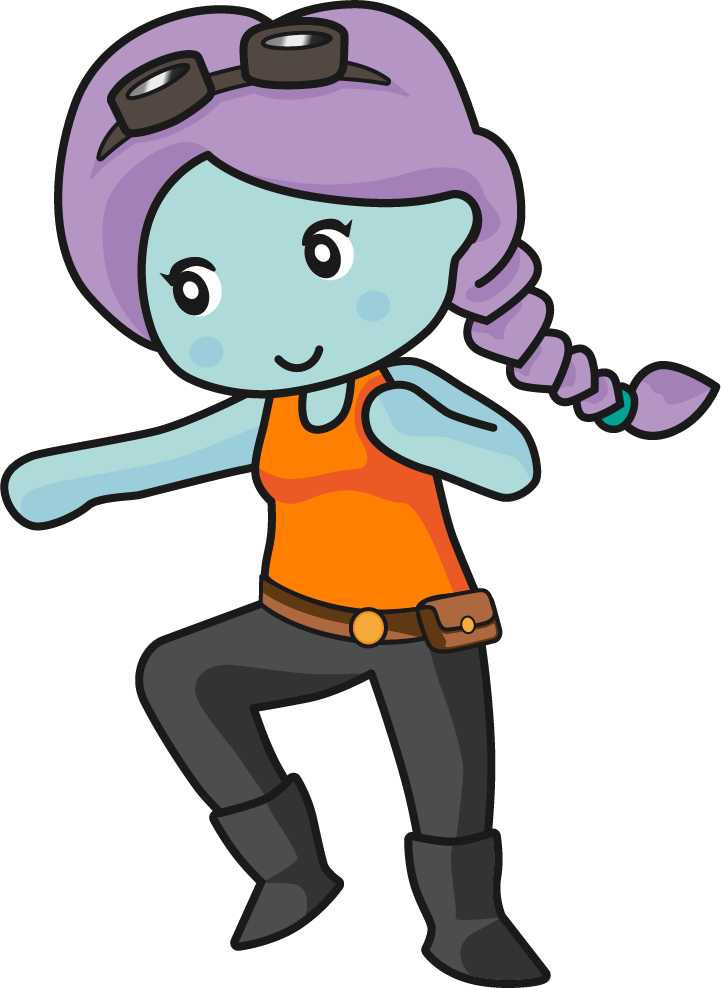 Teď je řada na Vás!
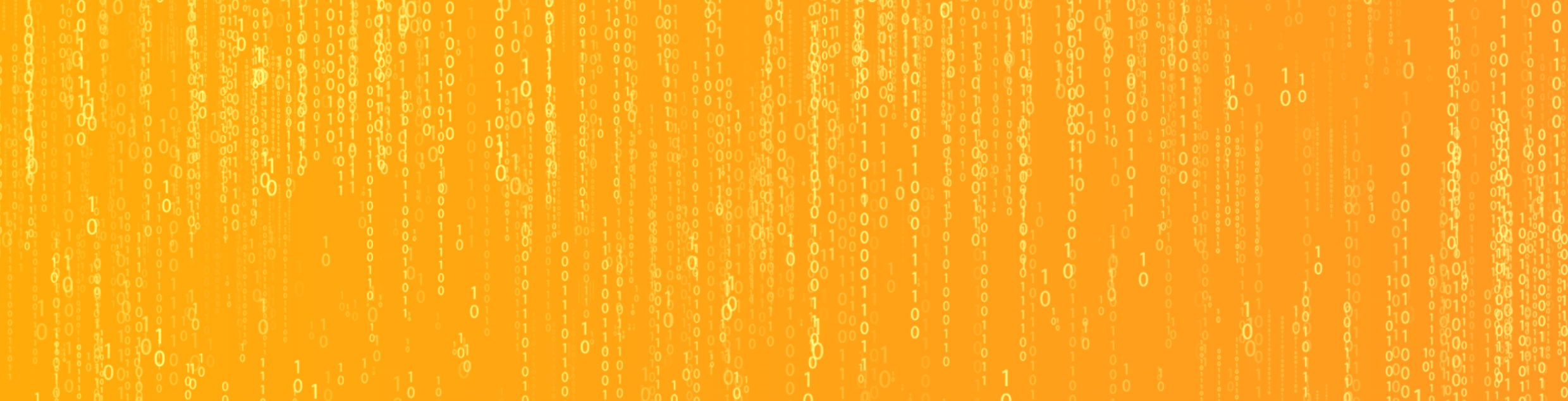 Tvorba
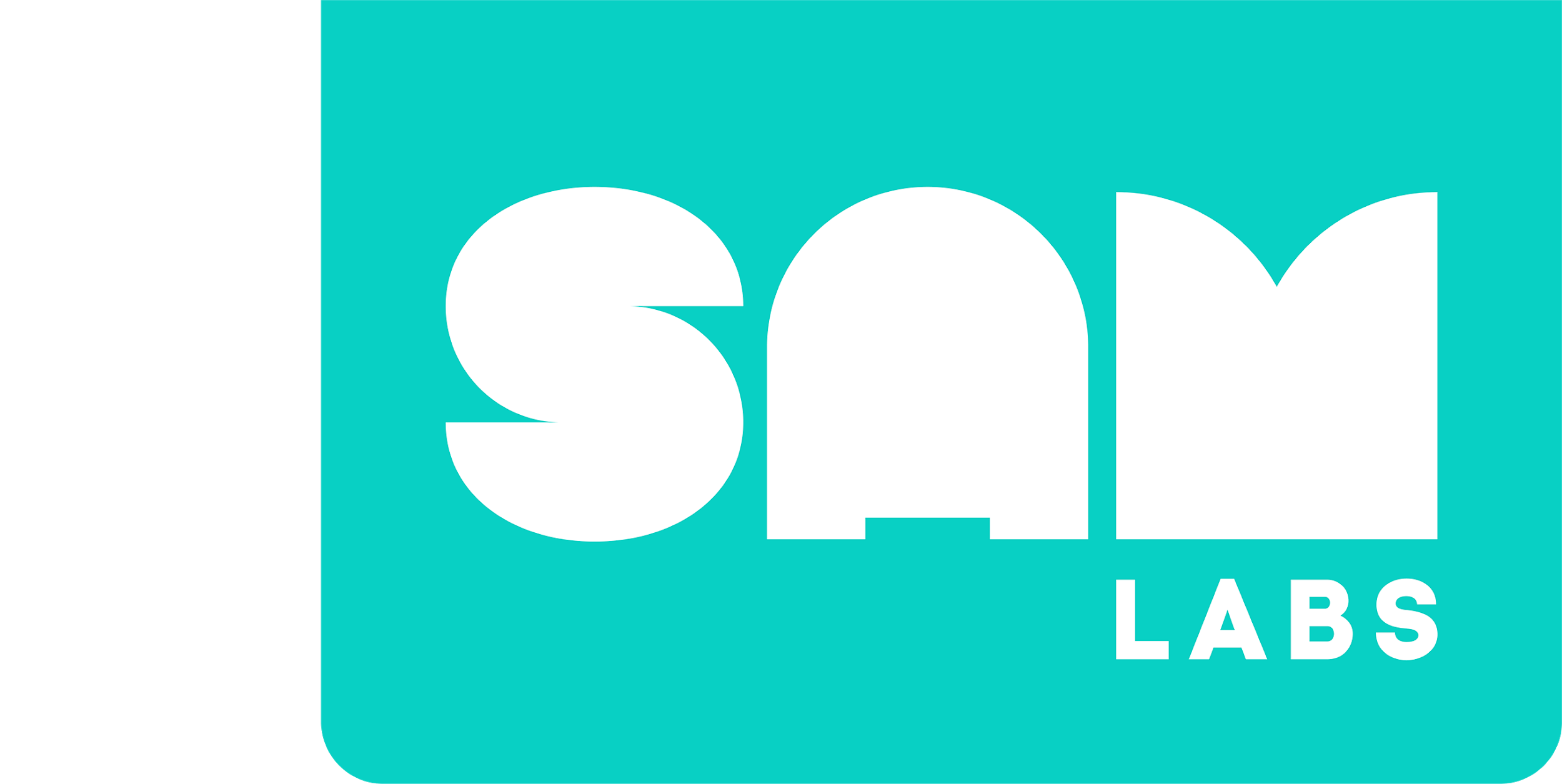 Tvorba
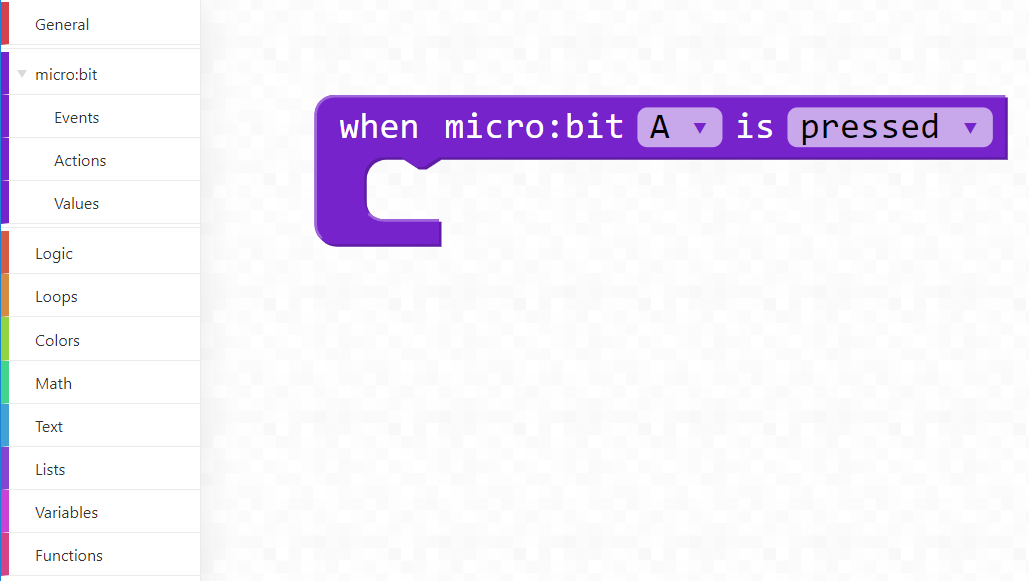 Ze záložky ‘micro:bit’ ‘Events’
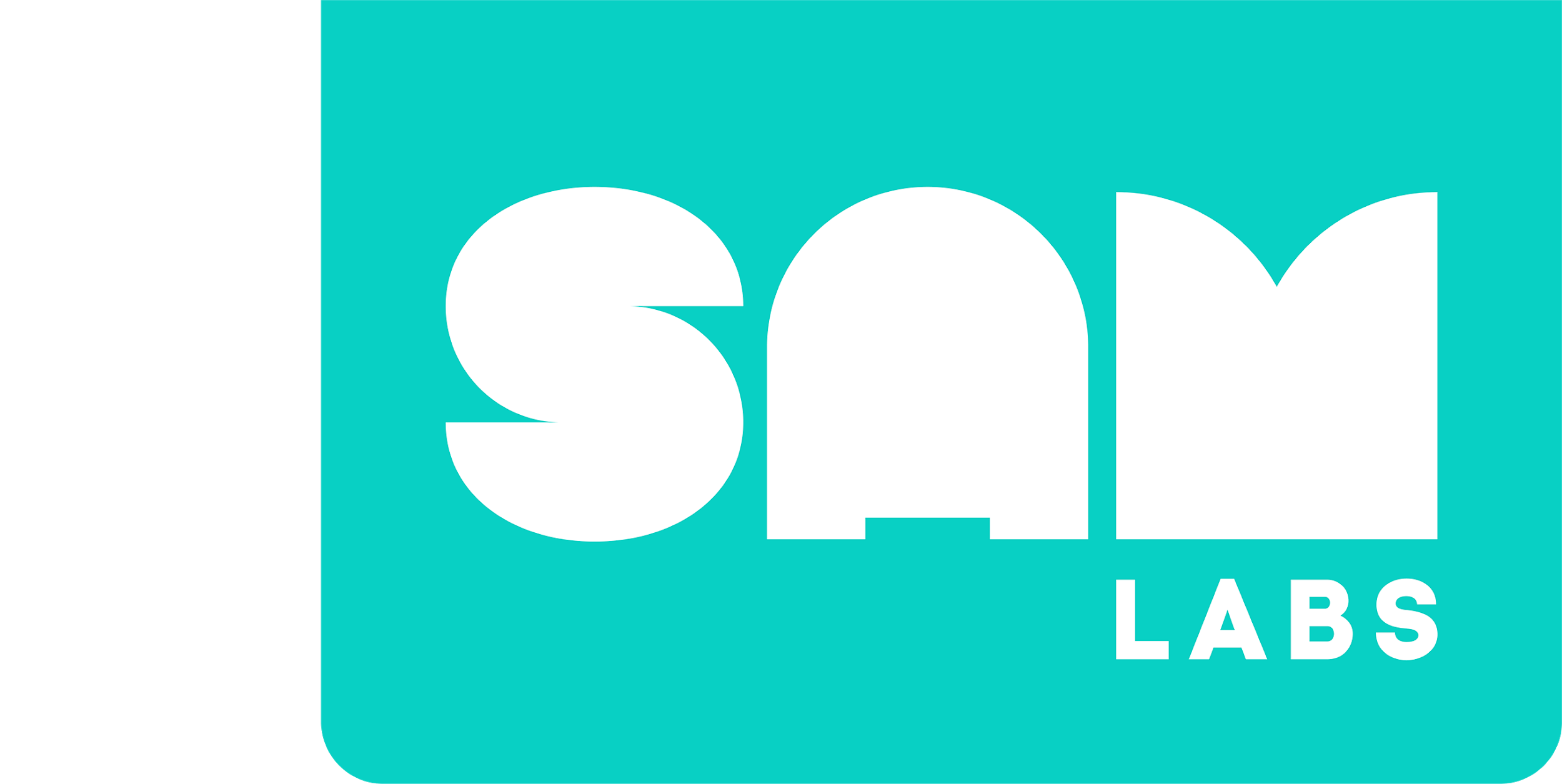 Tvorba
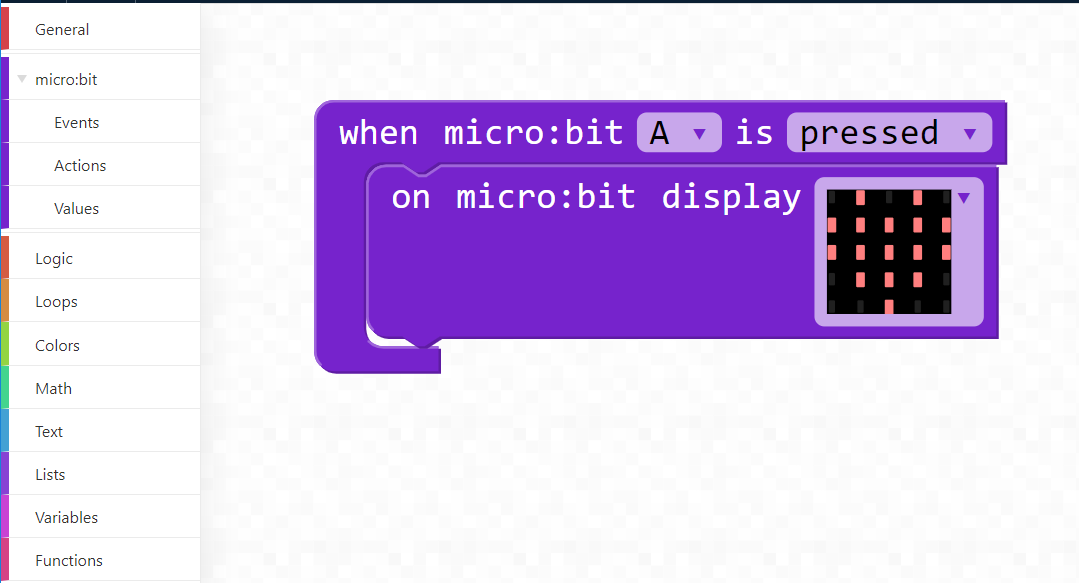 Ze záložky ‘micro:bit’ ‘Actions’
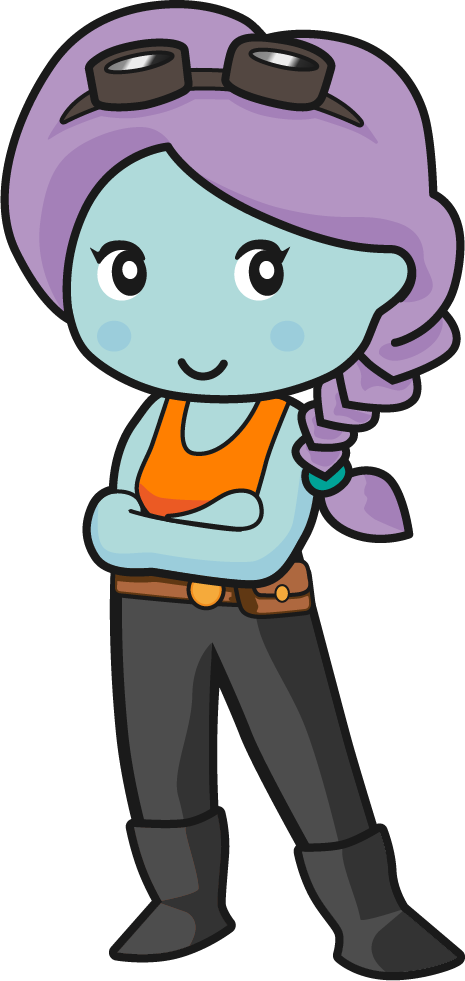 Základním obrázkem zobrazeným na micro:bitu je srdce.
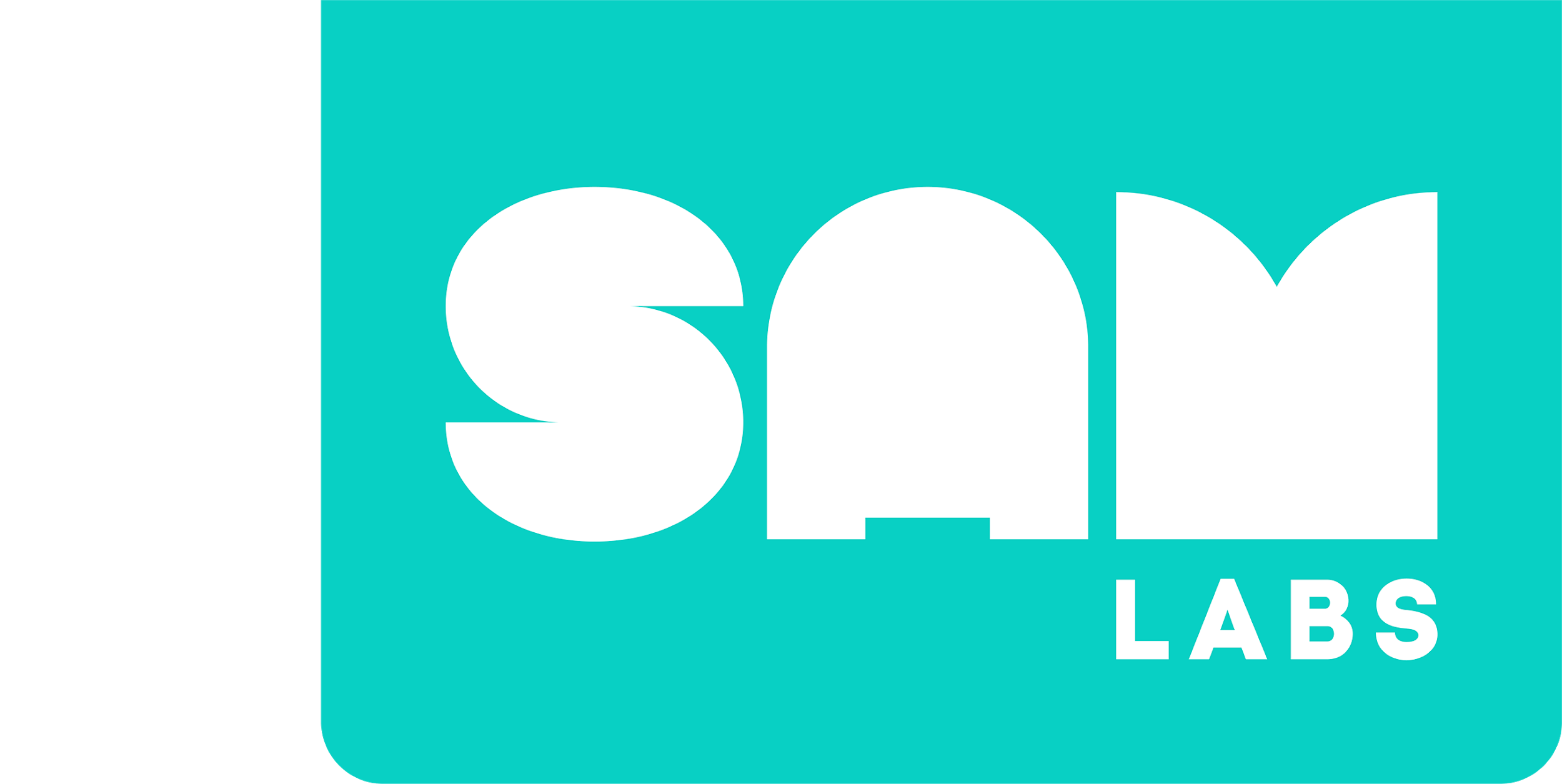 Tvorba
1
Kliknutím na šipku otevřete rozevírací nabídku dostupných obrázků.
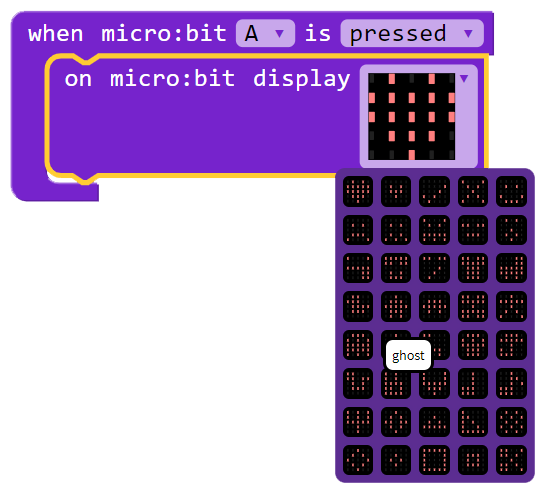 2
Kurzorem najeďte na vybraný obrázek – zobrazí se jeho jméno.
3
Kliknutím na obrázek ho vyberete.
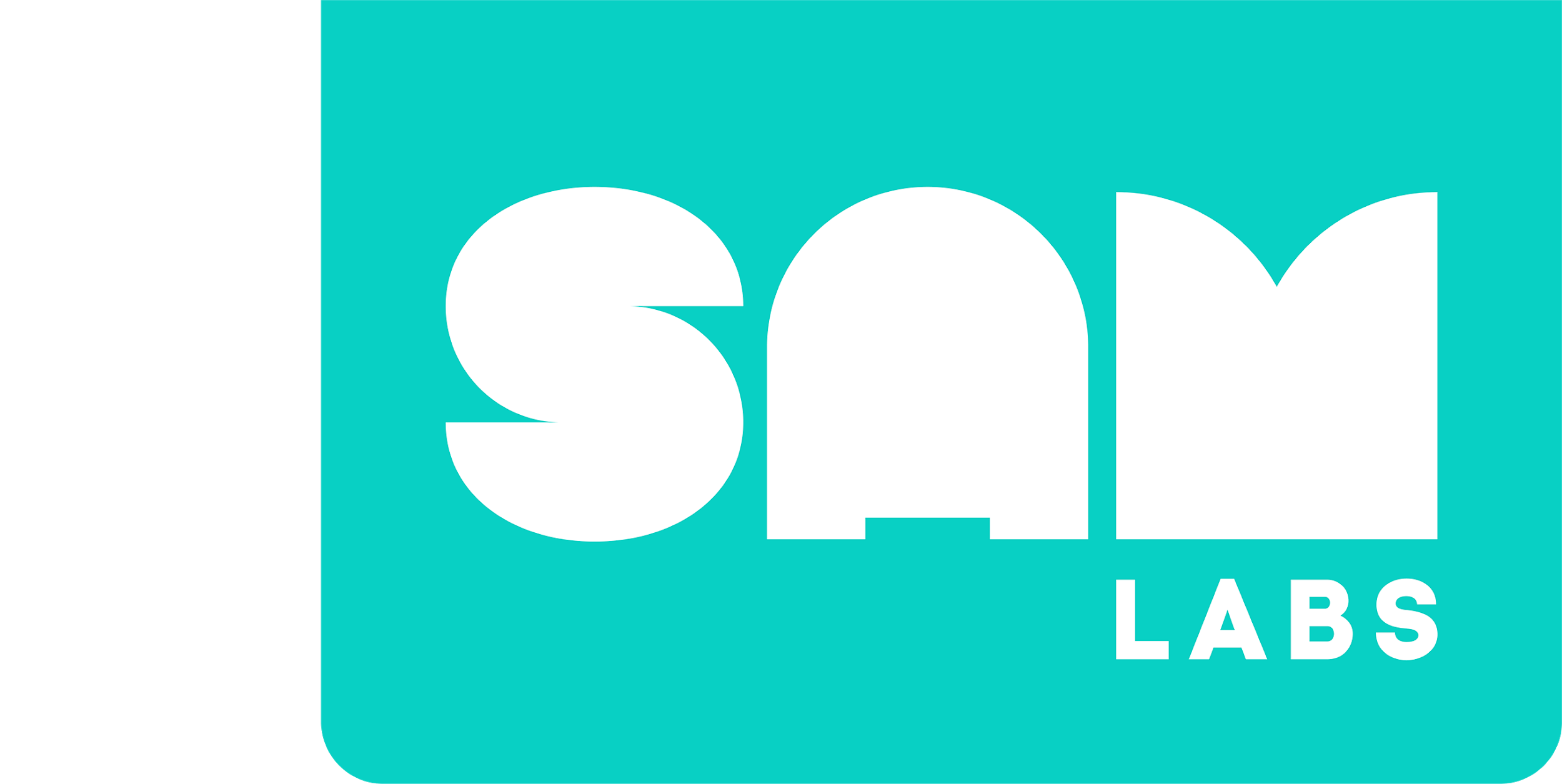 Tvorba
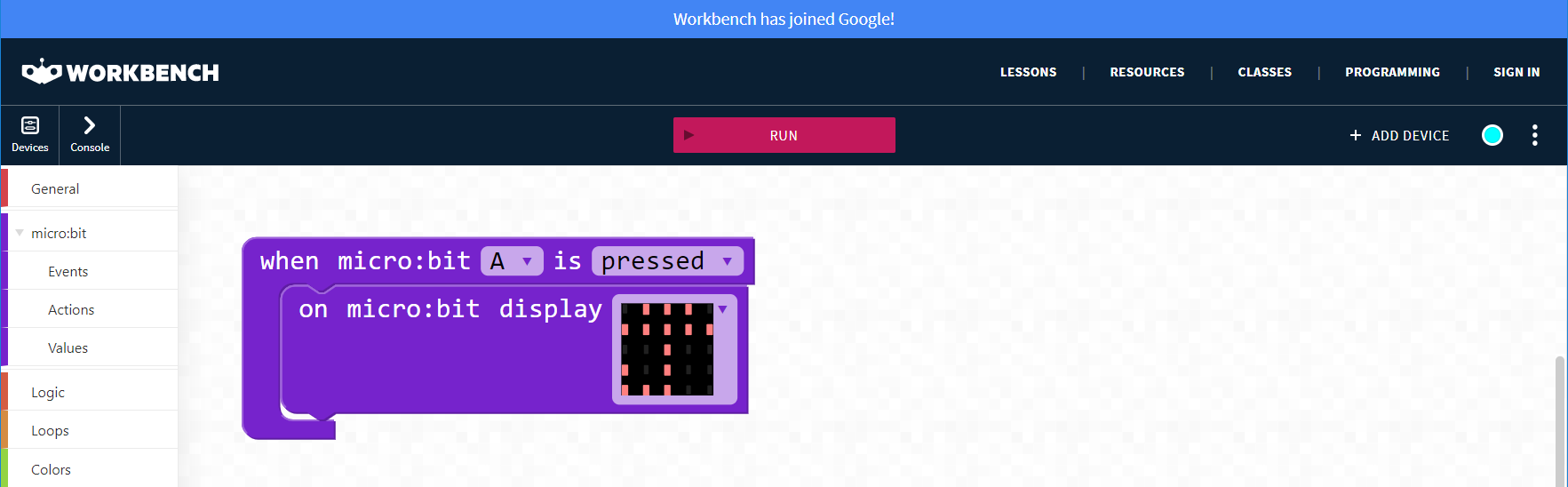 4
Klikněte na ‘RUN’ pro spuštění programu
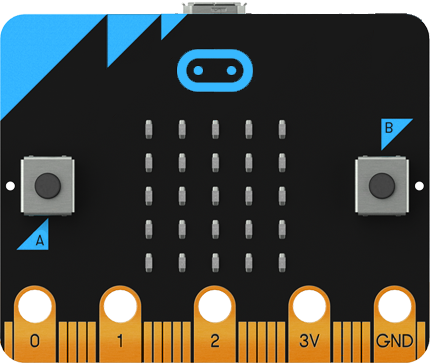 5
Zmáčknutím tlačítka ‘A’ otestujte program.
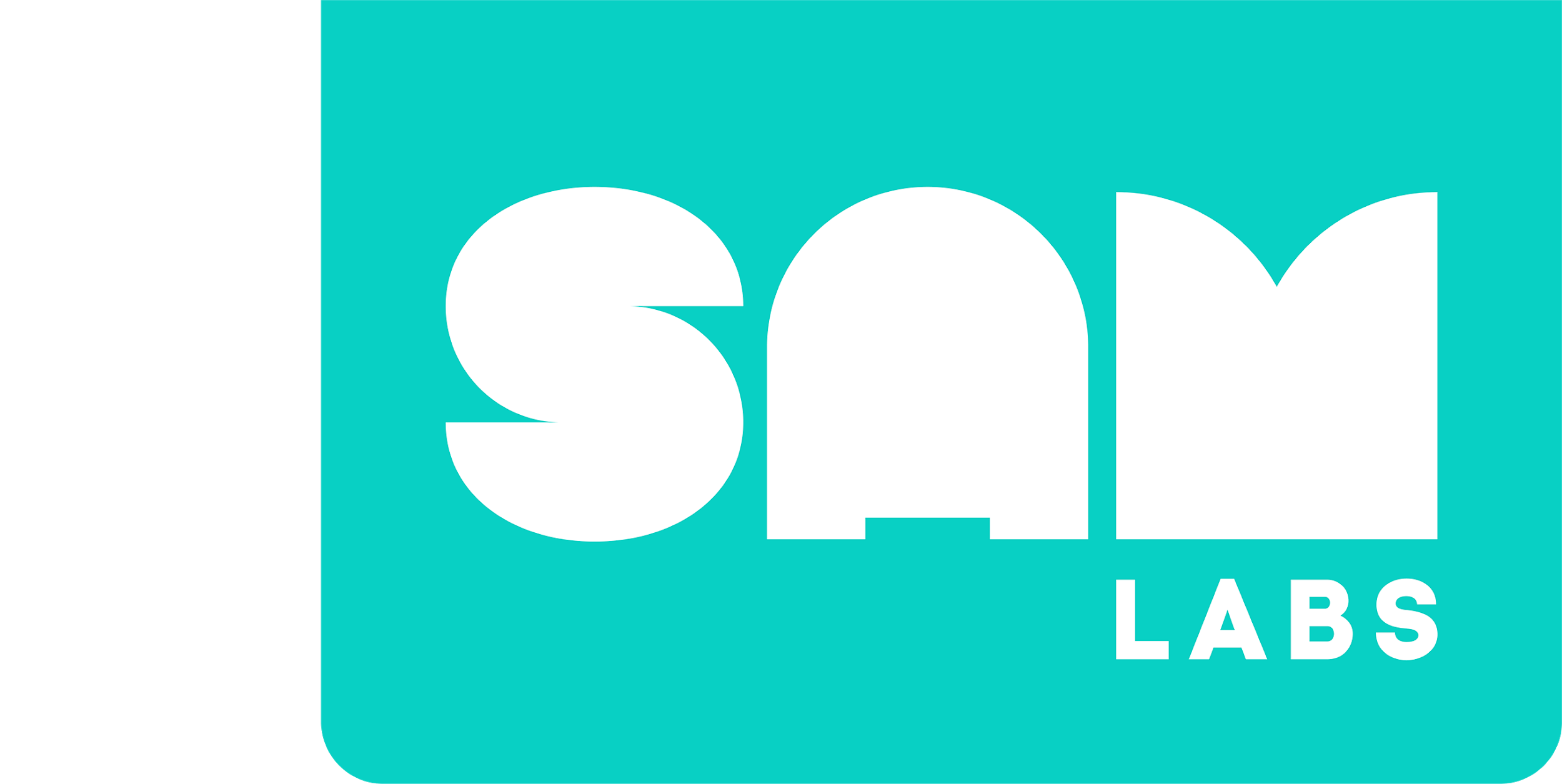 Tvorba
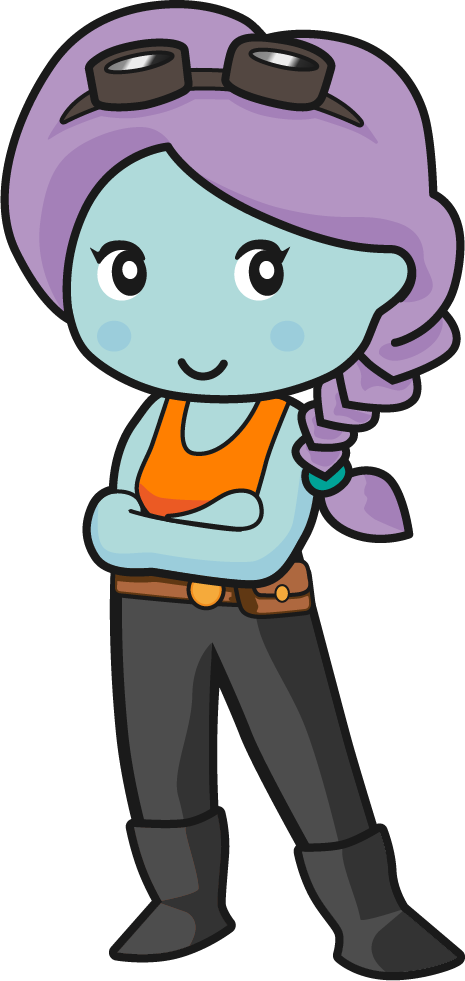 Otestujte program!
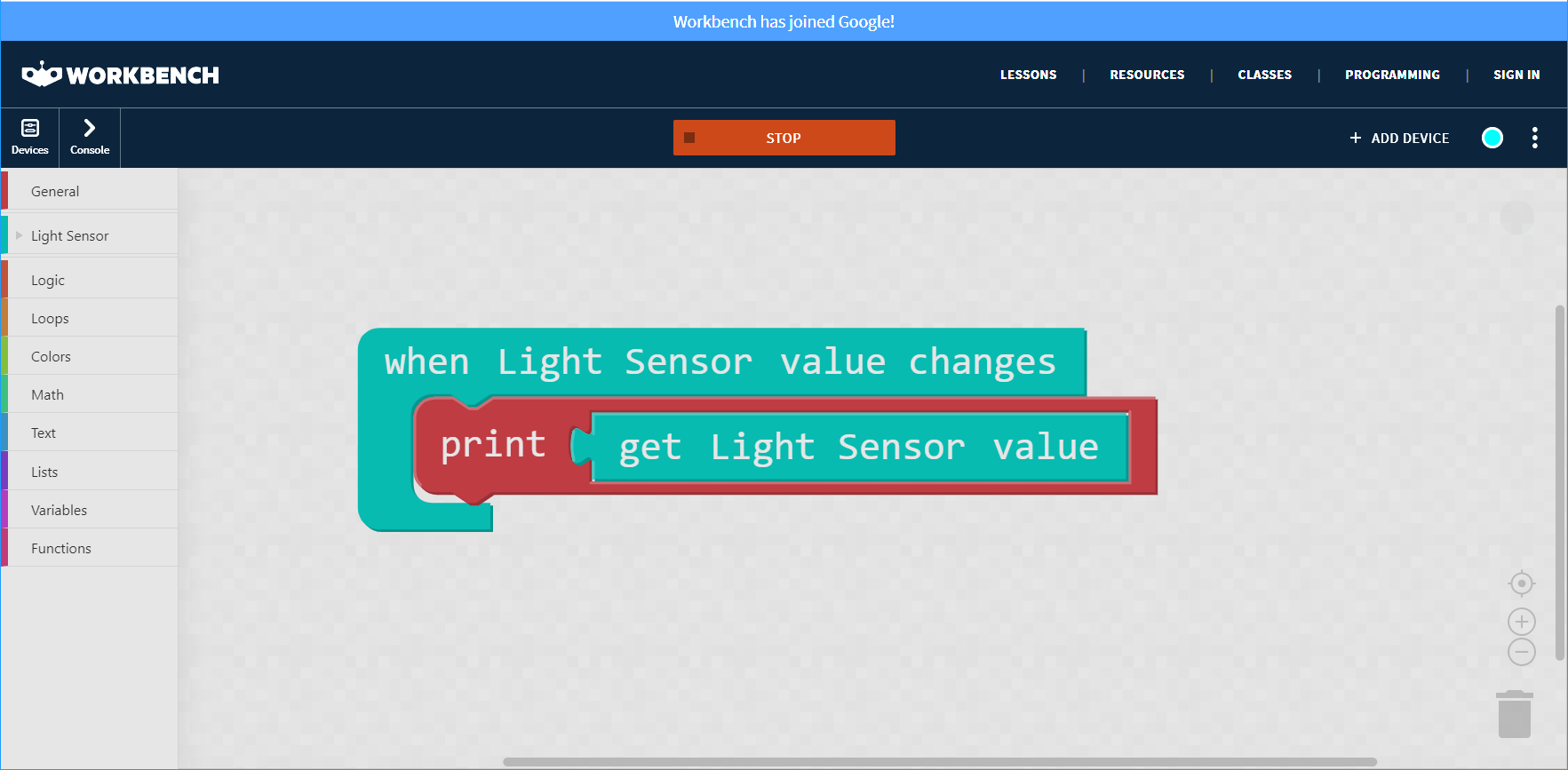 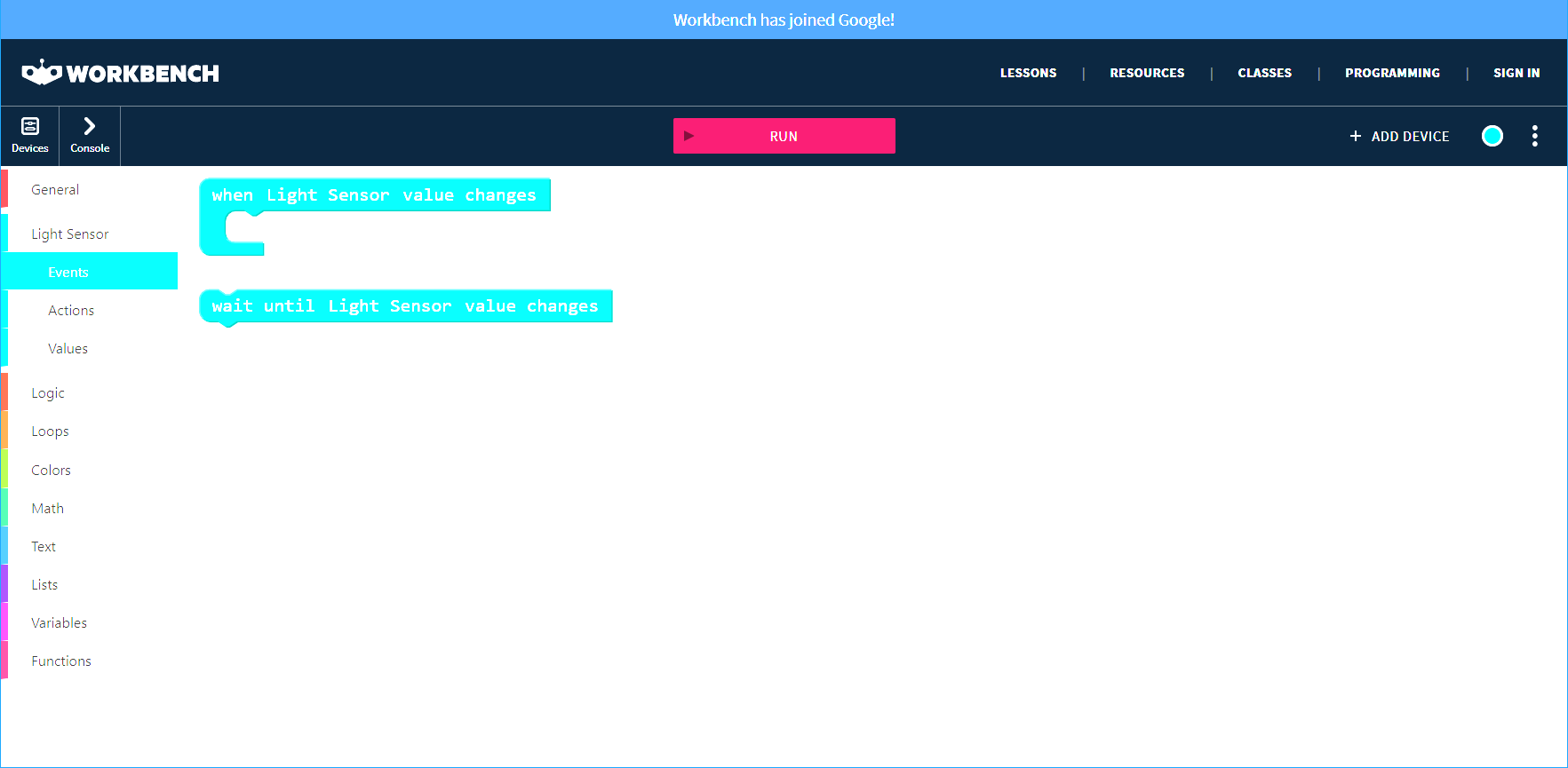 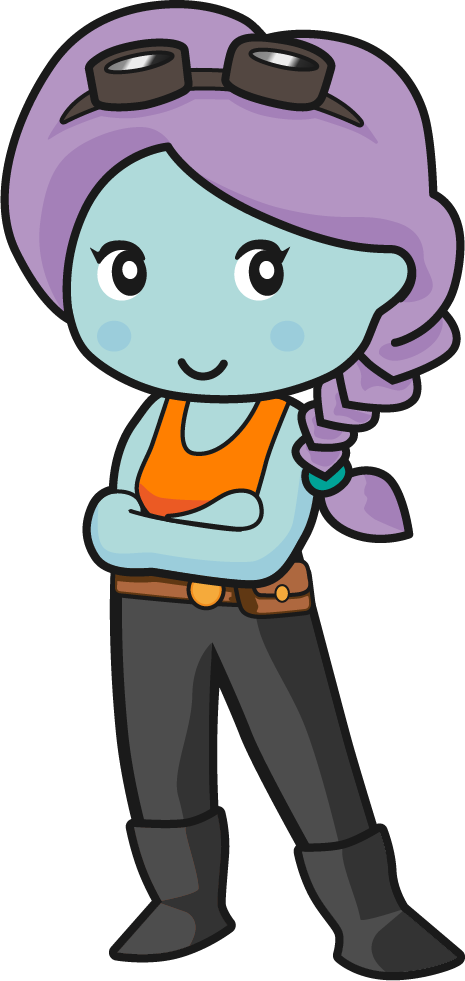 Když je program spuštěn, tlačítko „RUN“ se změní na „STOP“.

Po dokončení testování můžete zastavit běh programu.
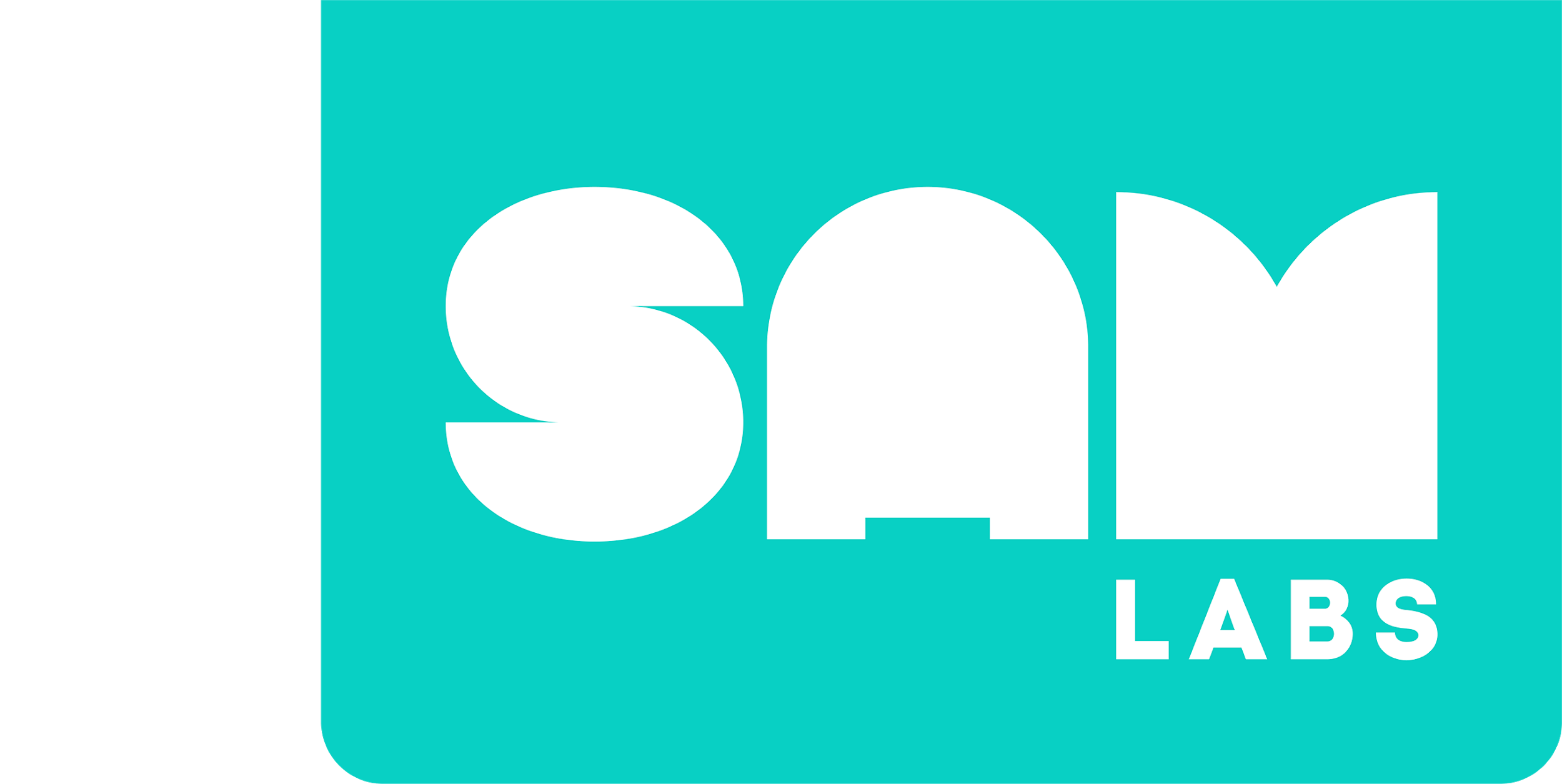 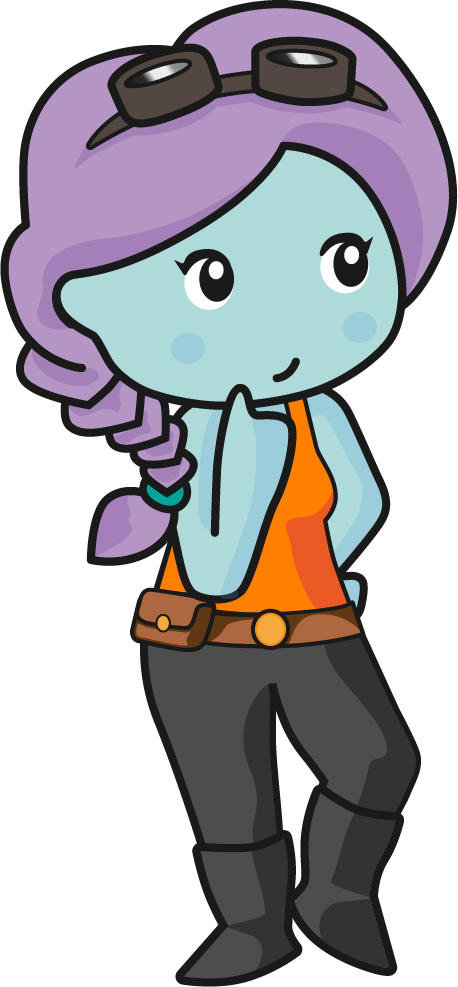 Reflexe: 
Jak můžu změnit obrázek na micro:bitu a otestovat jeho zobrazení?
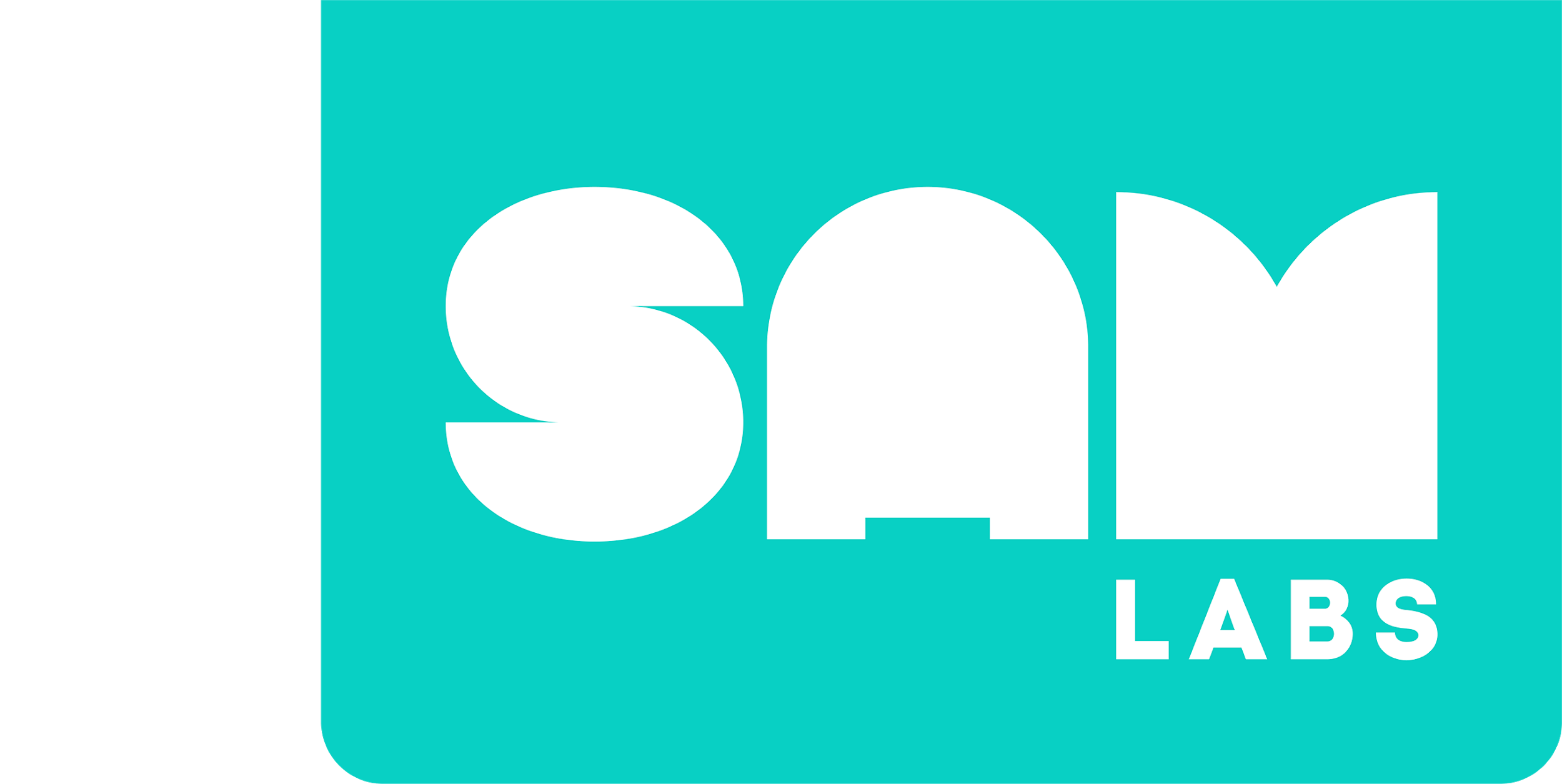 Výzva
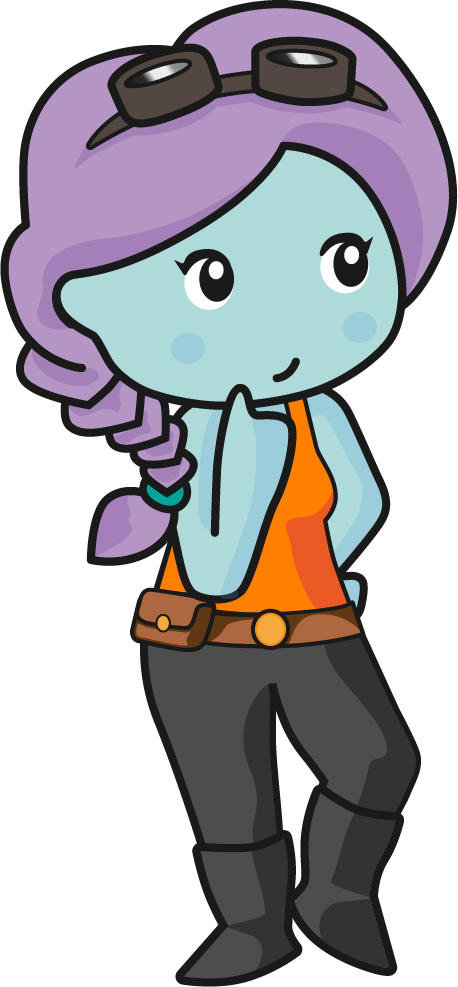 Zvládnete vytvořit program, který na micro:bitu zobrazí tvé jméno?
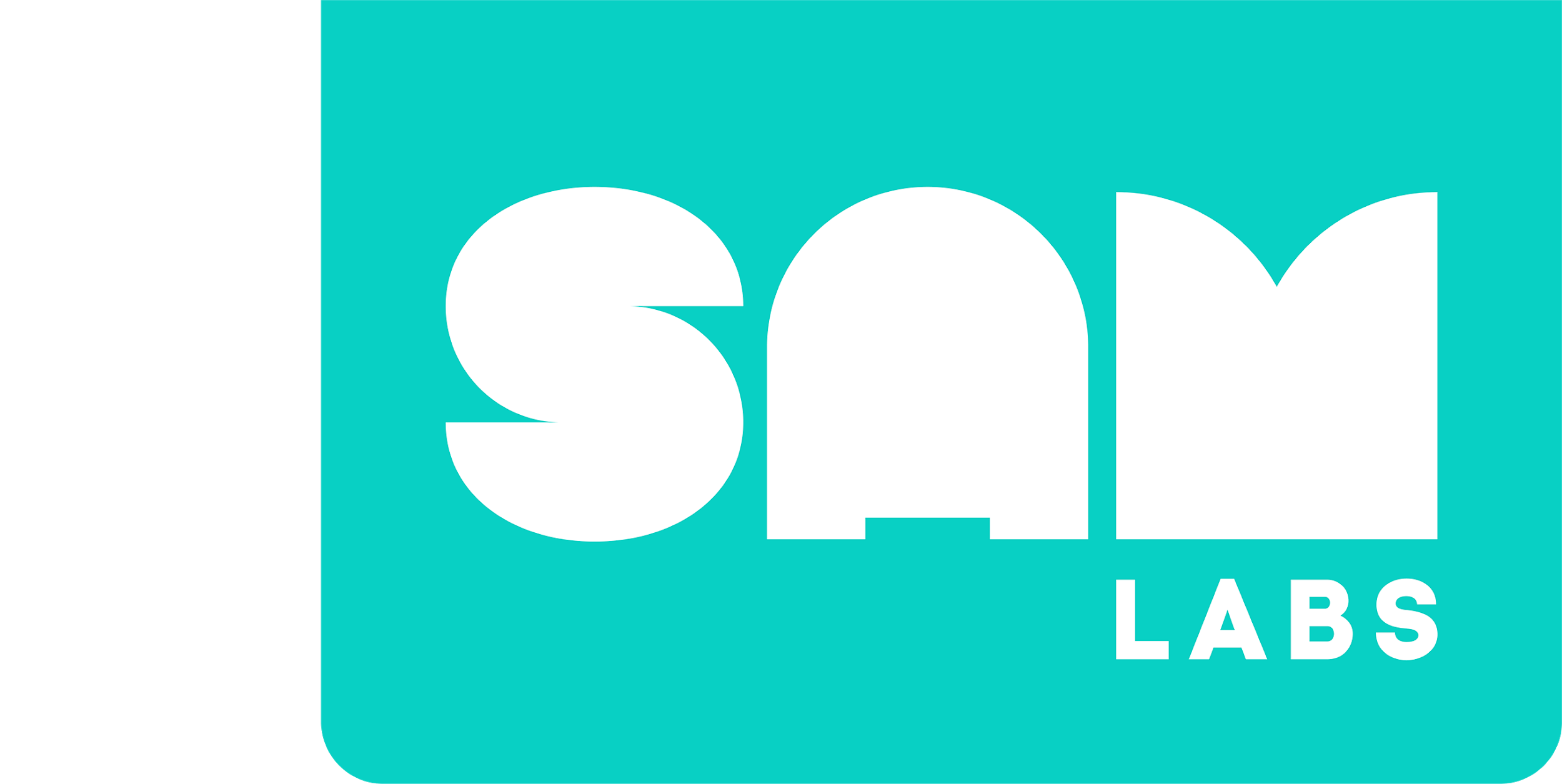 Výzva
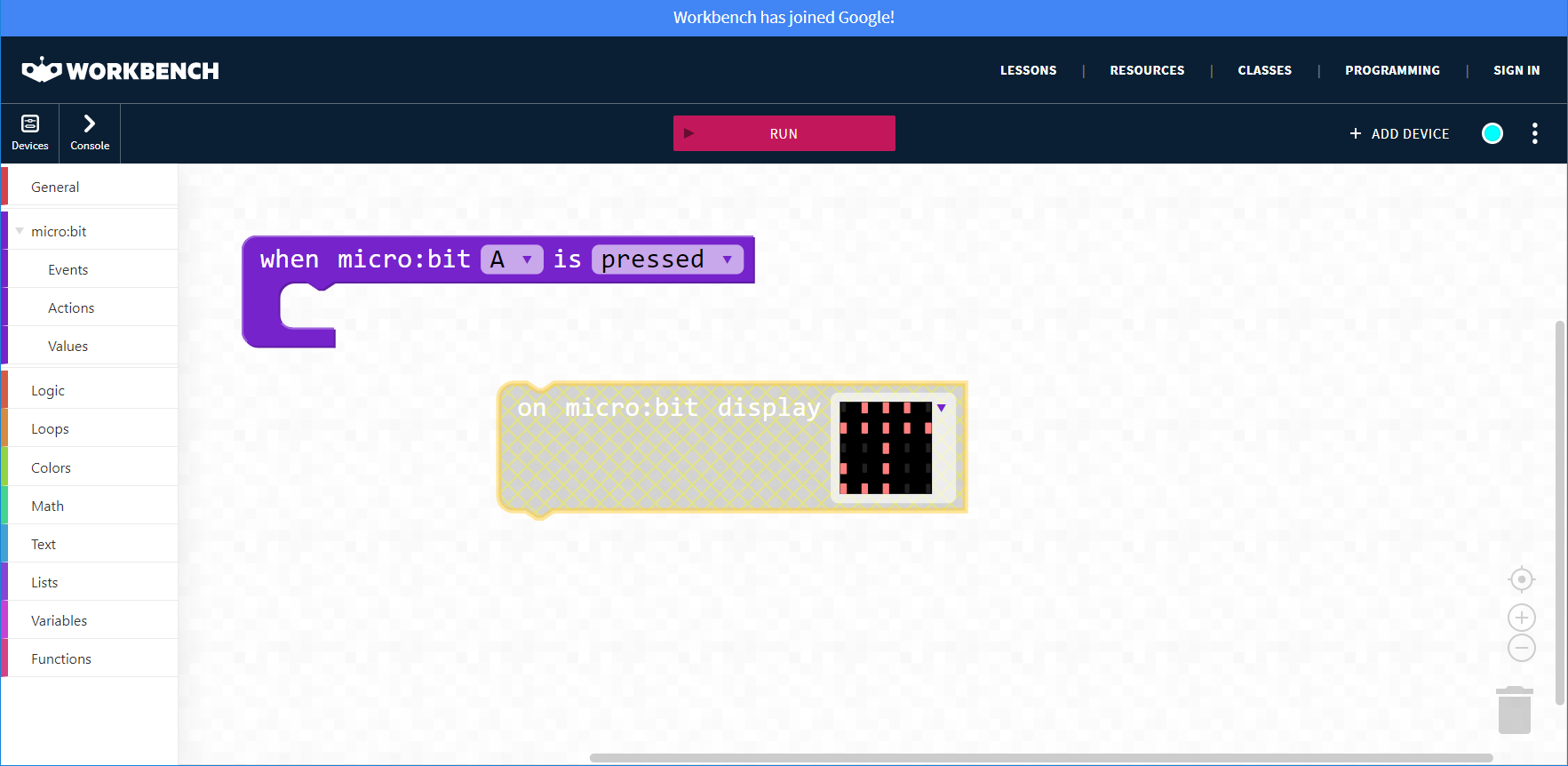 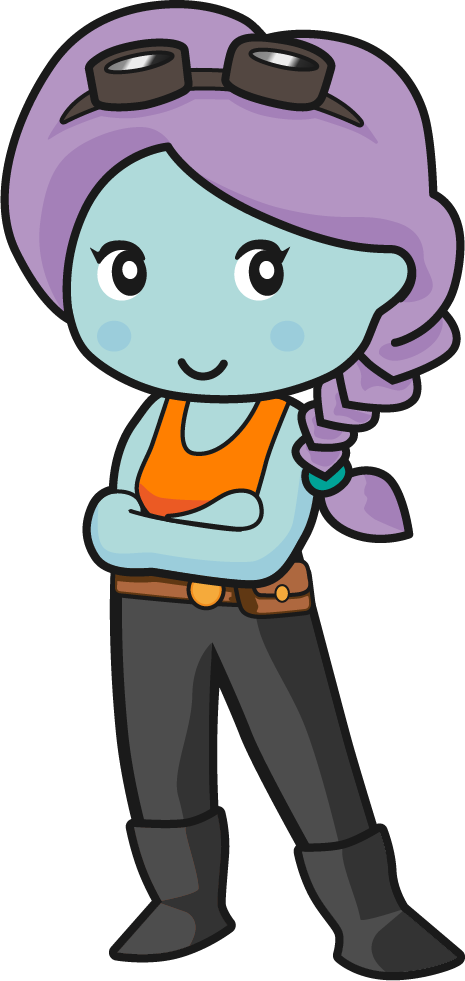 Chcete-li odstranit blok z pracovní plochy, klikněte na něj, přetáhněte jej a vložte do koše.
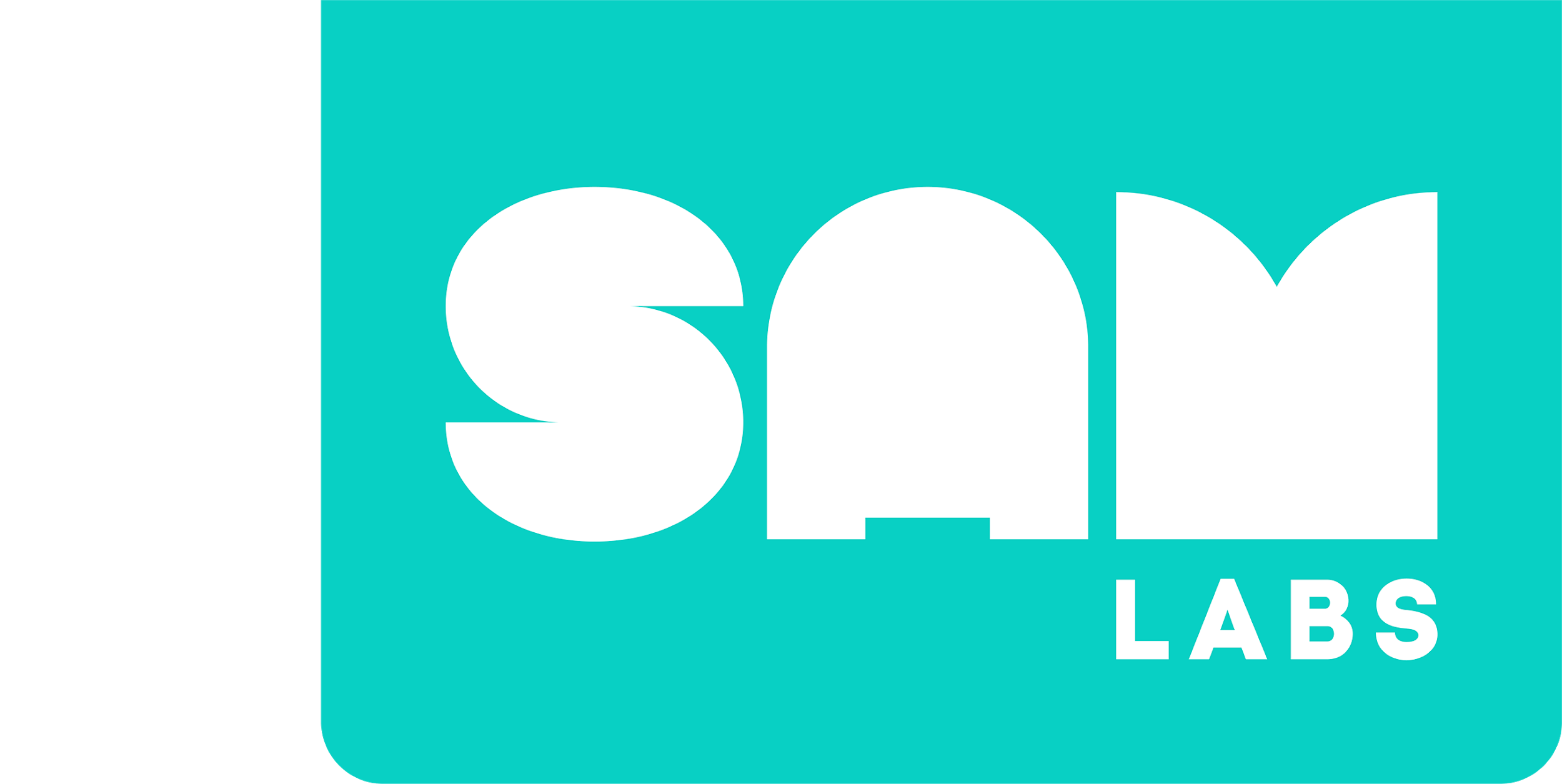 Výzva
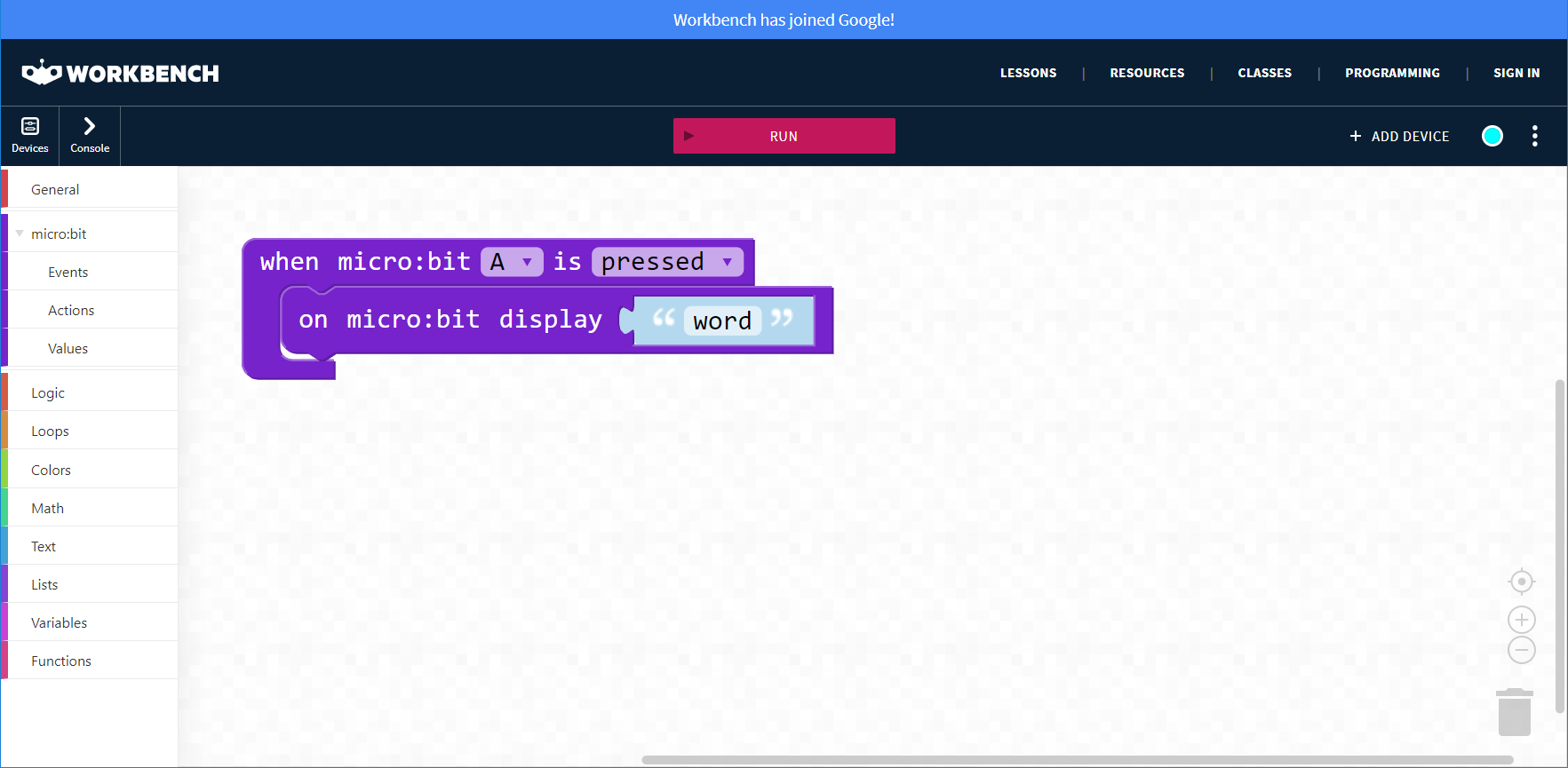 Z nabídky ‘micro:bit’ ‘Actions’
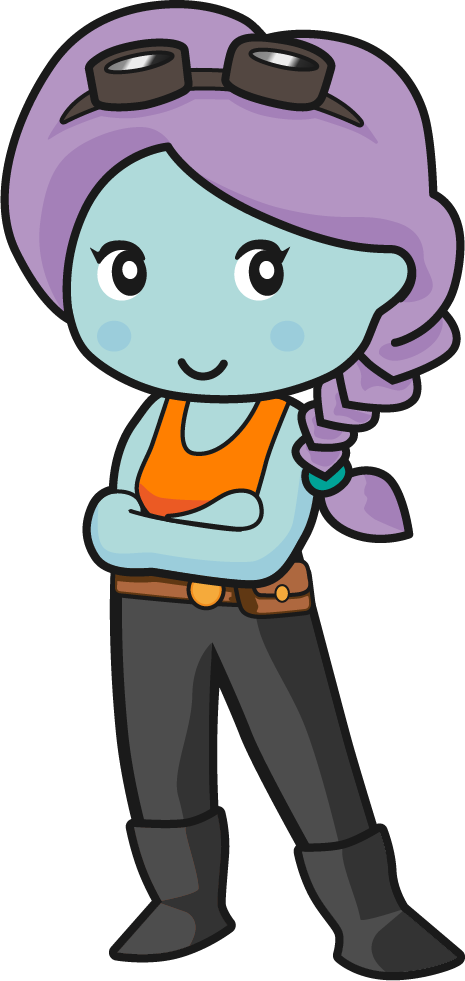 Základním textem je slovo “word”.
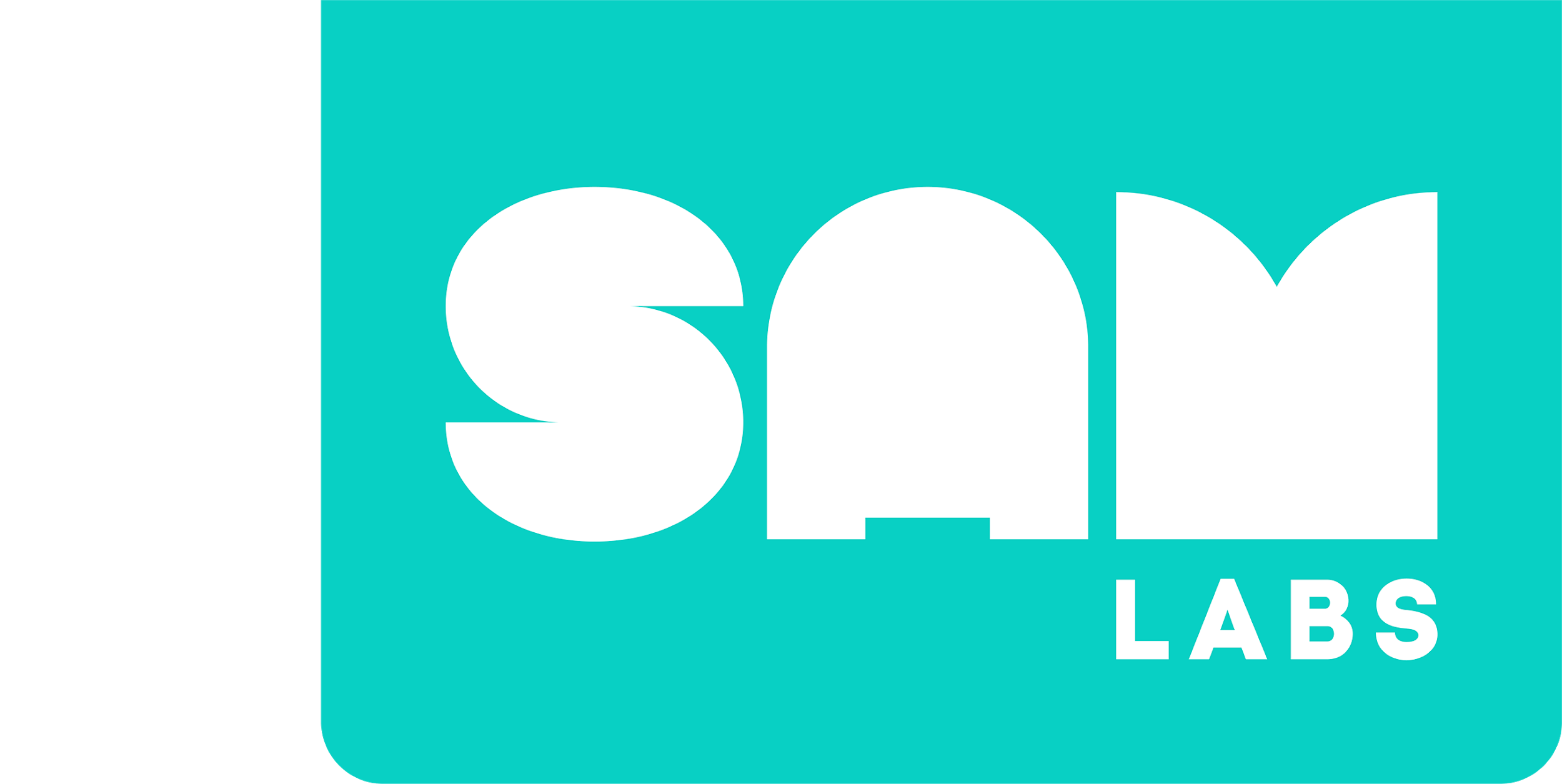 Výzva
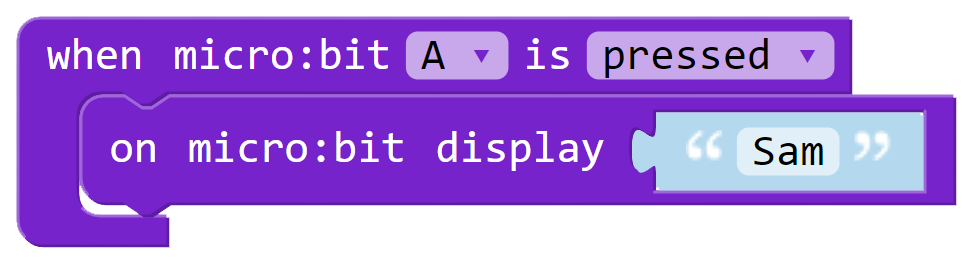 Kliknutím do textového pole změníte text z „word“ na vaše jméno (zde například „Sam“).
Poznámka: zobrazení micro:bitu má limit 20 znaků.
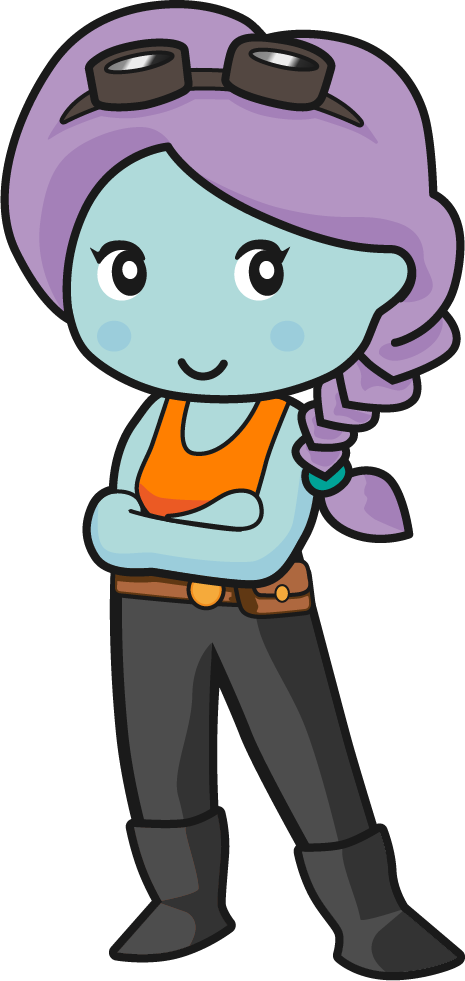 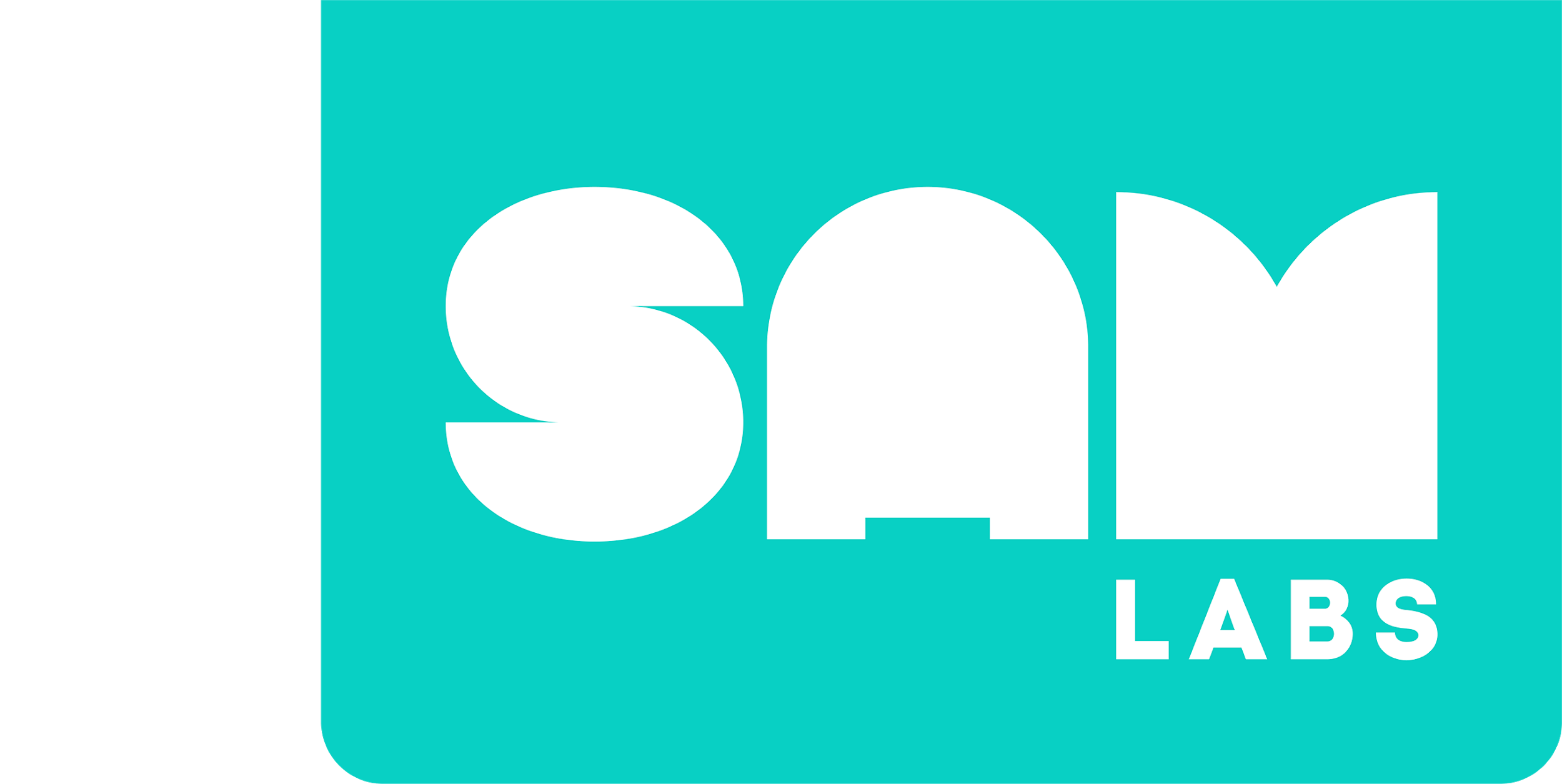 Výzva
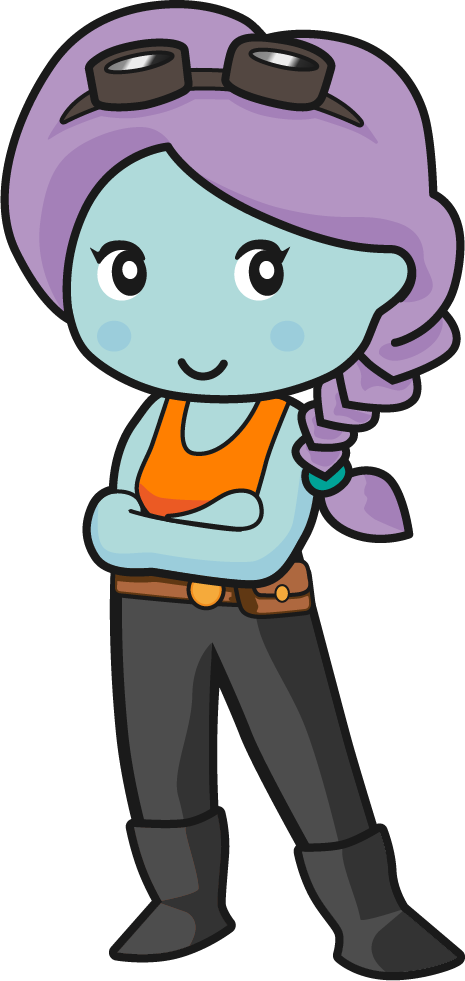 Otestujte program!
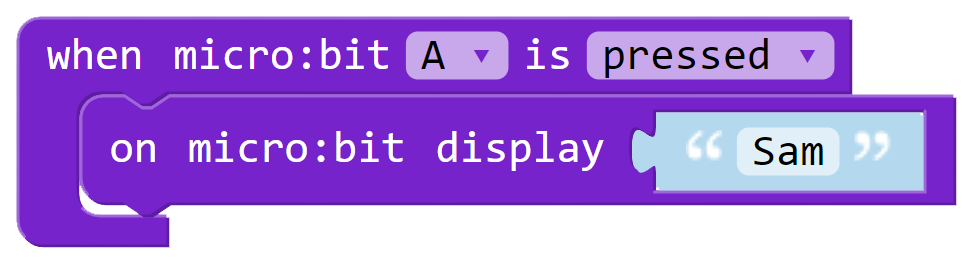 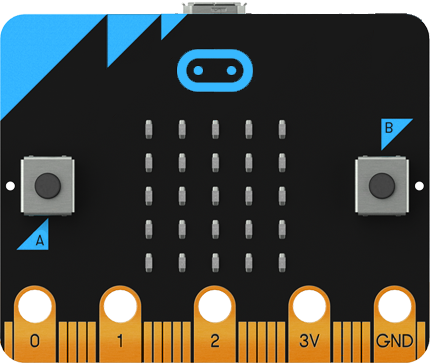 Text přidaný do bloku bude zobrazen posuvným pohybem na displeji micro: bit.
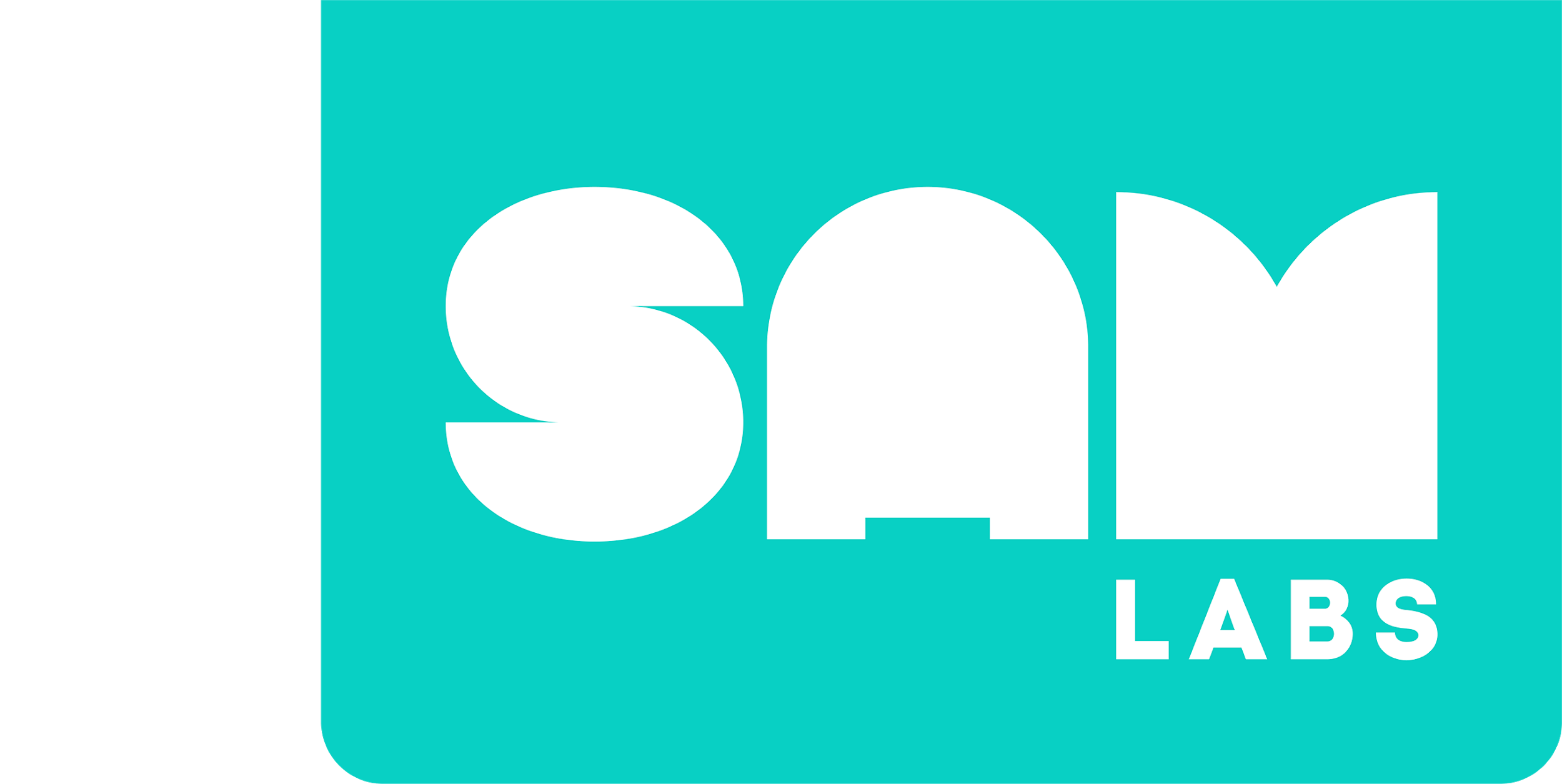 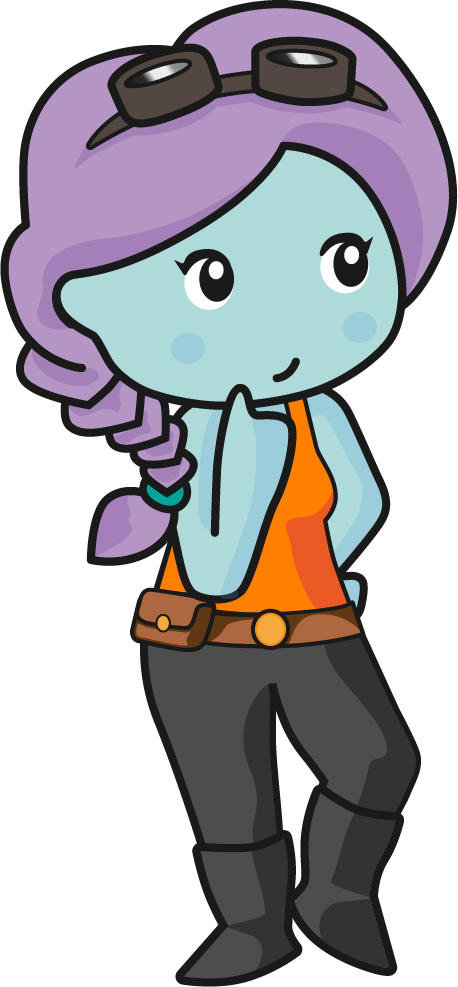 Reflexe: 
Jak mohu zobrazit jiné jméno na micro:bitu?
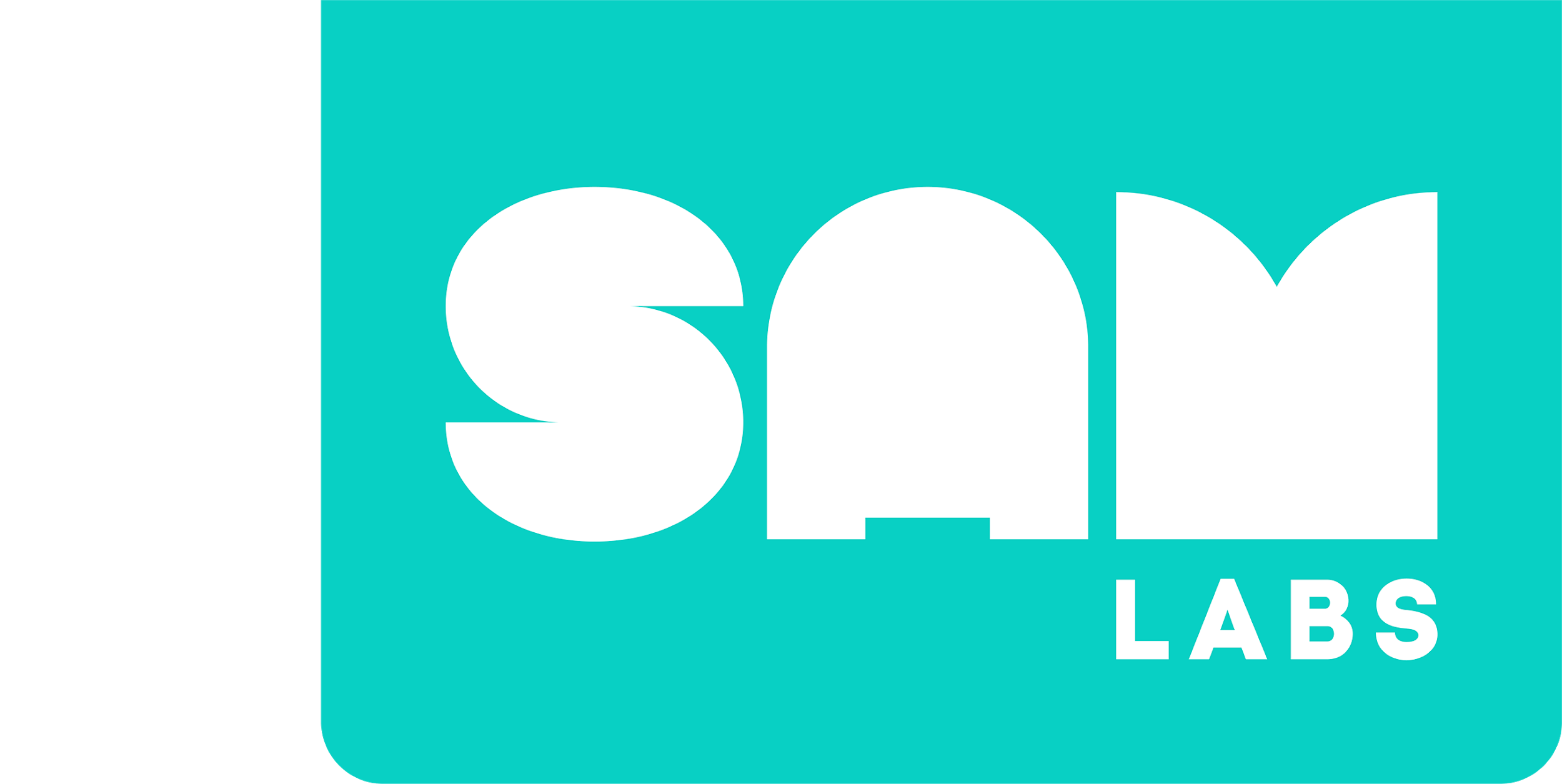 Rozšiřující výzvy
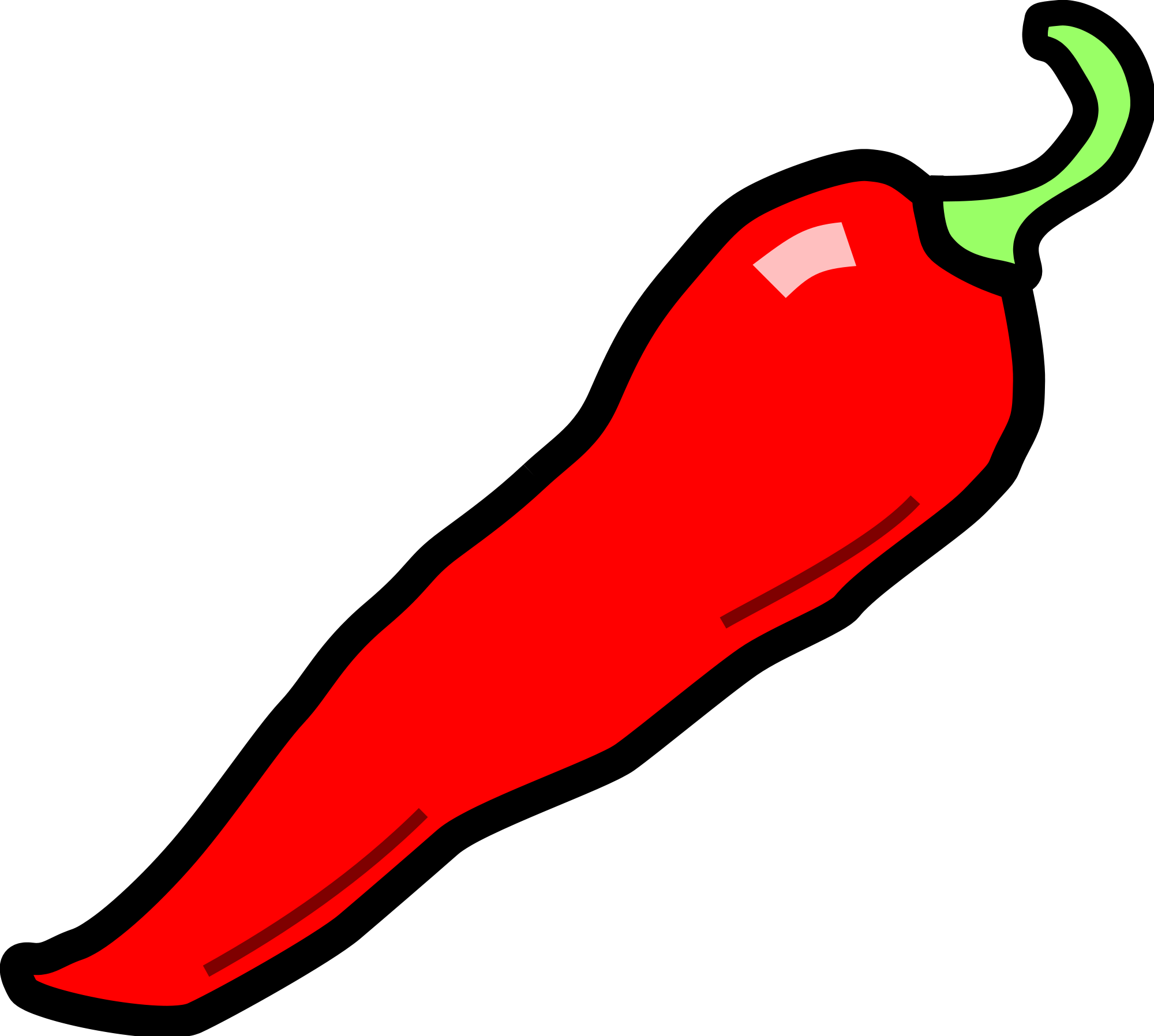 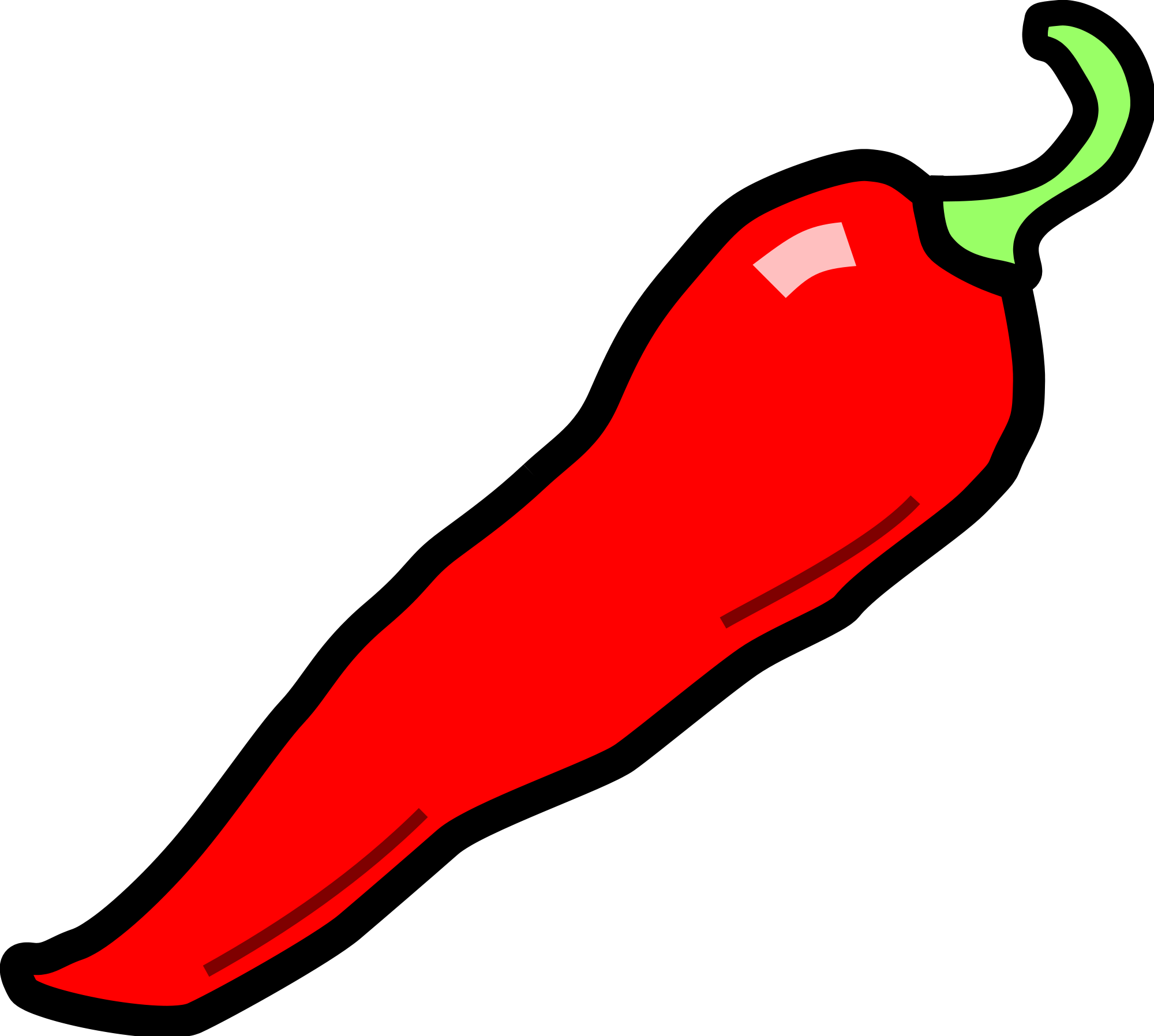 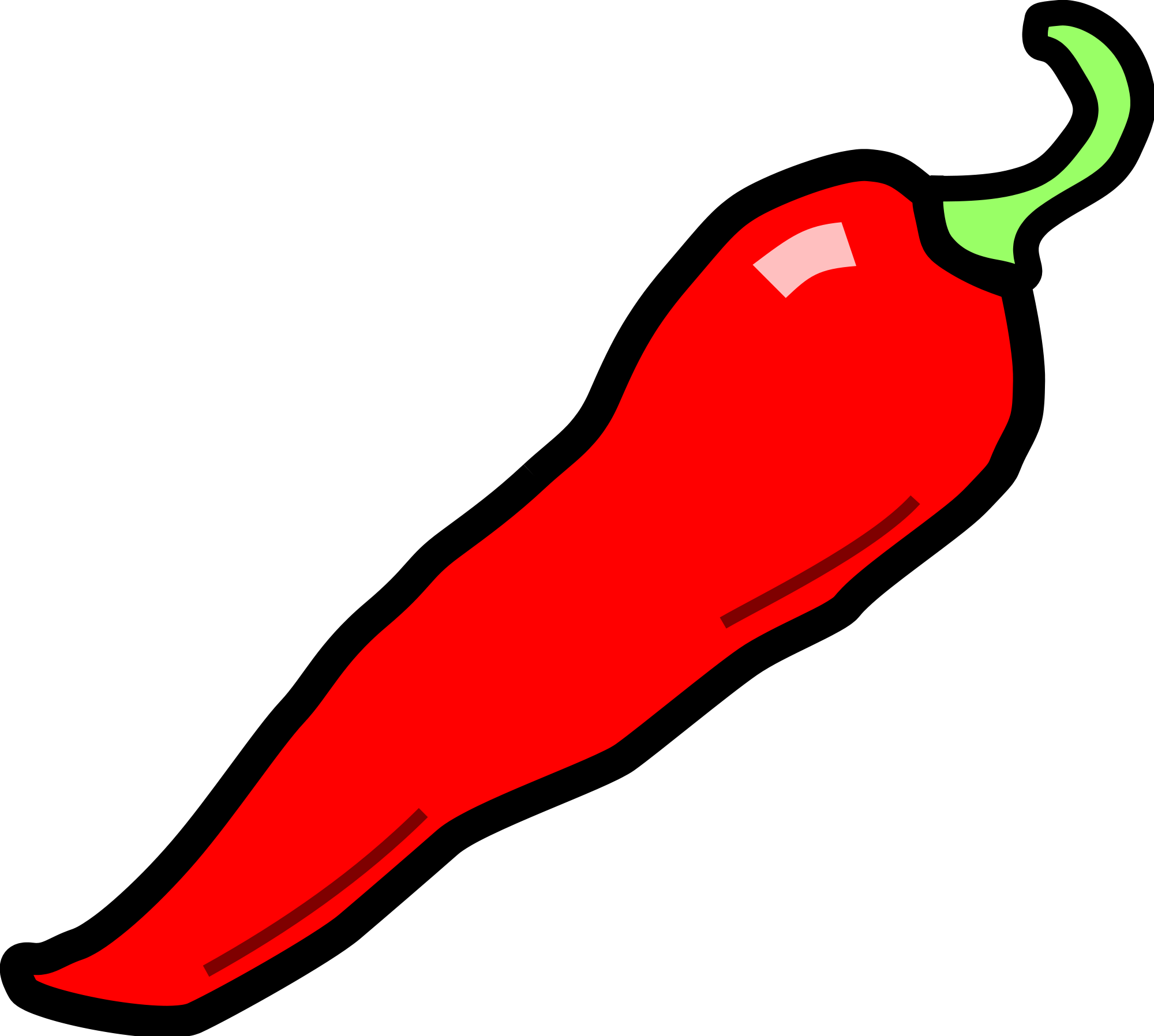 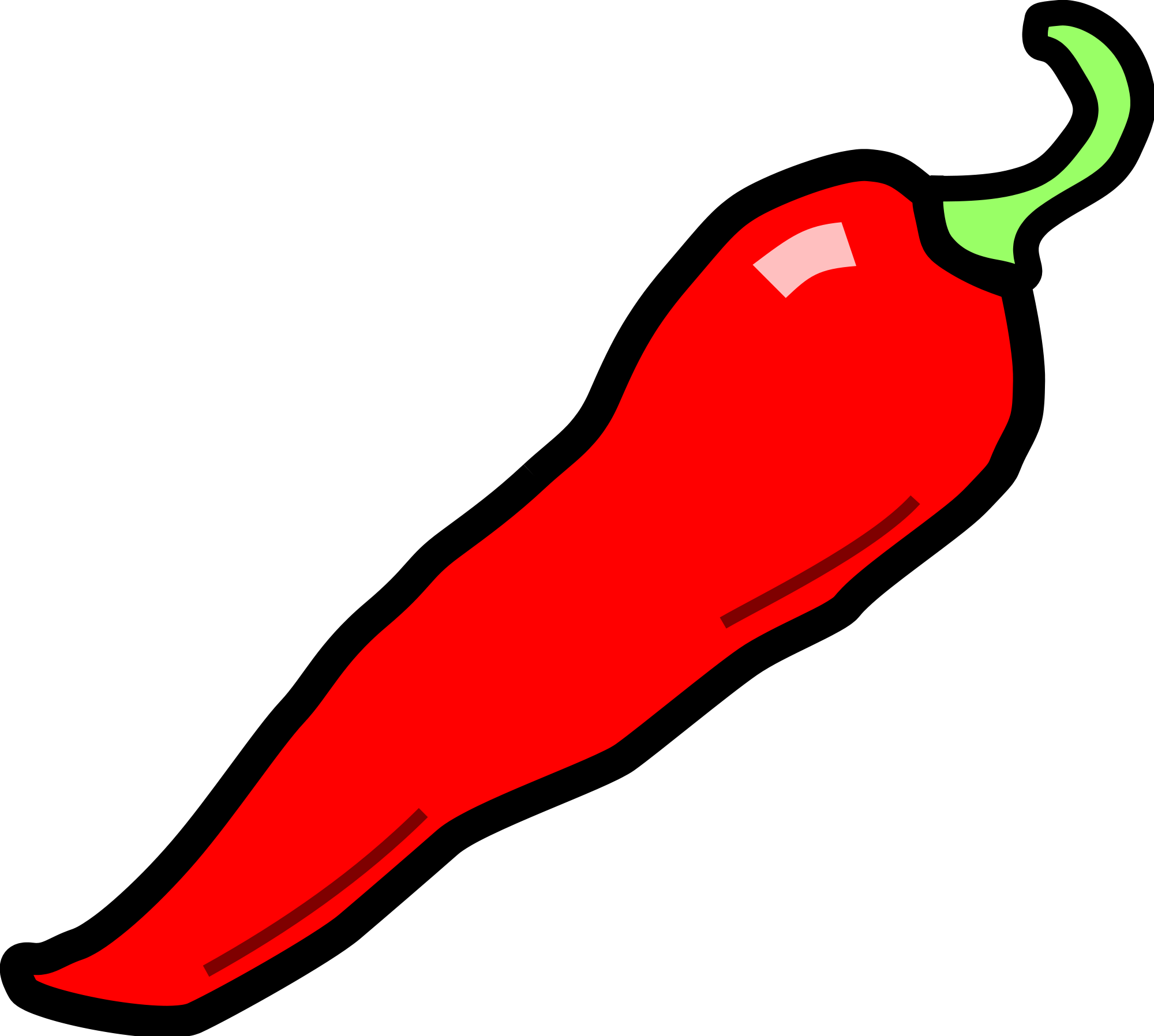 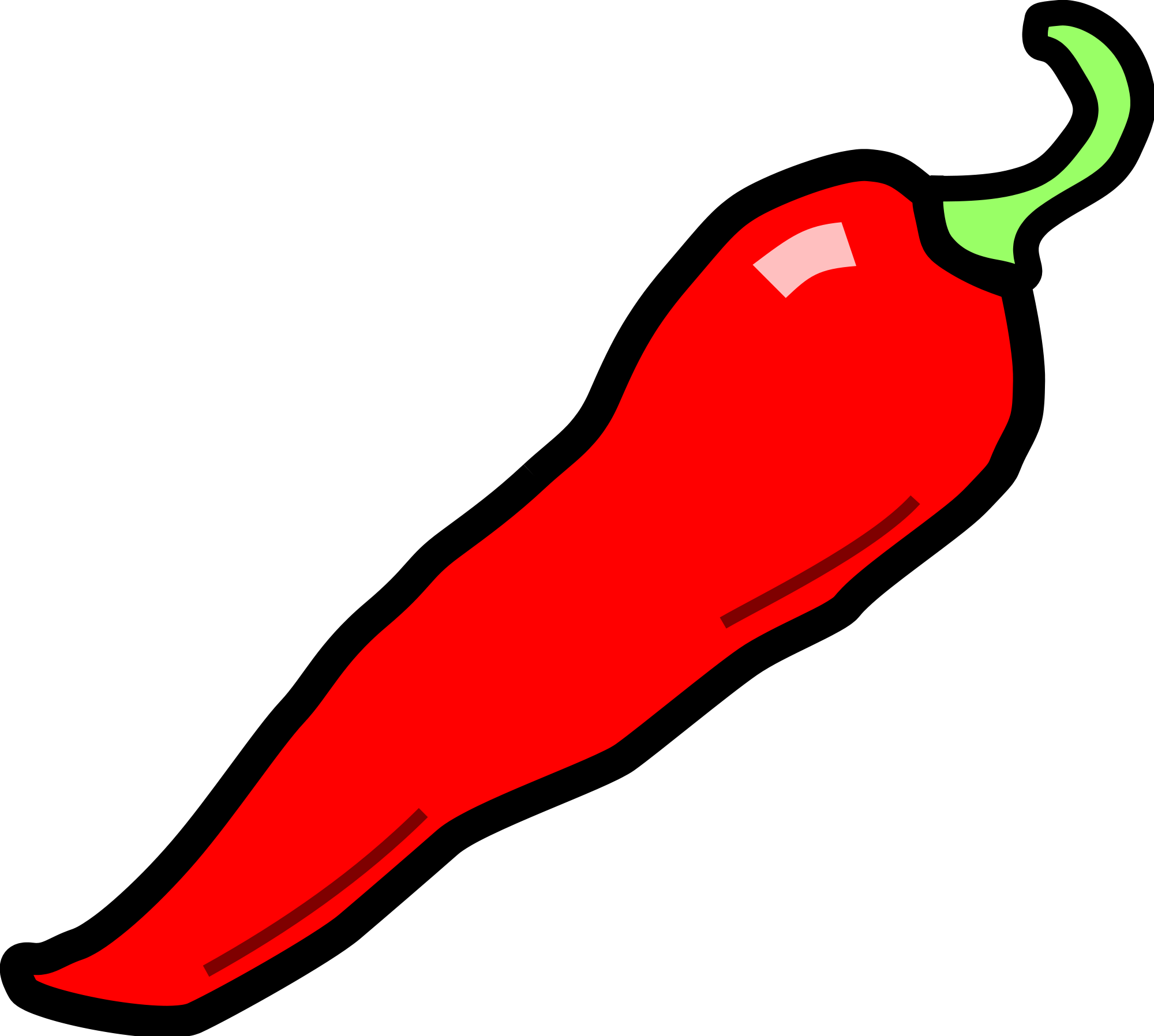 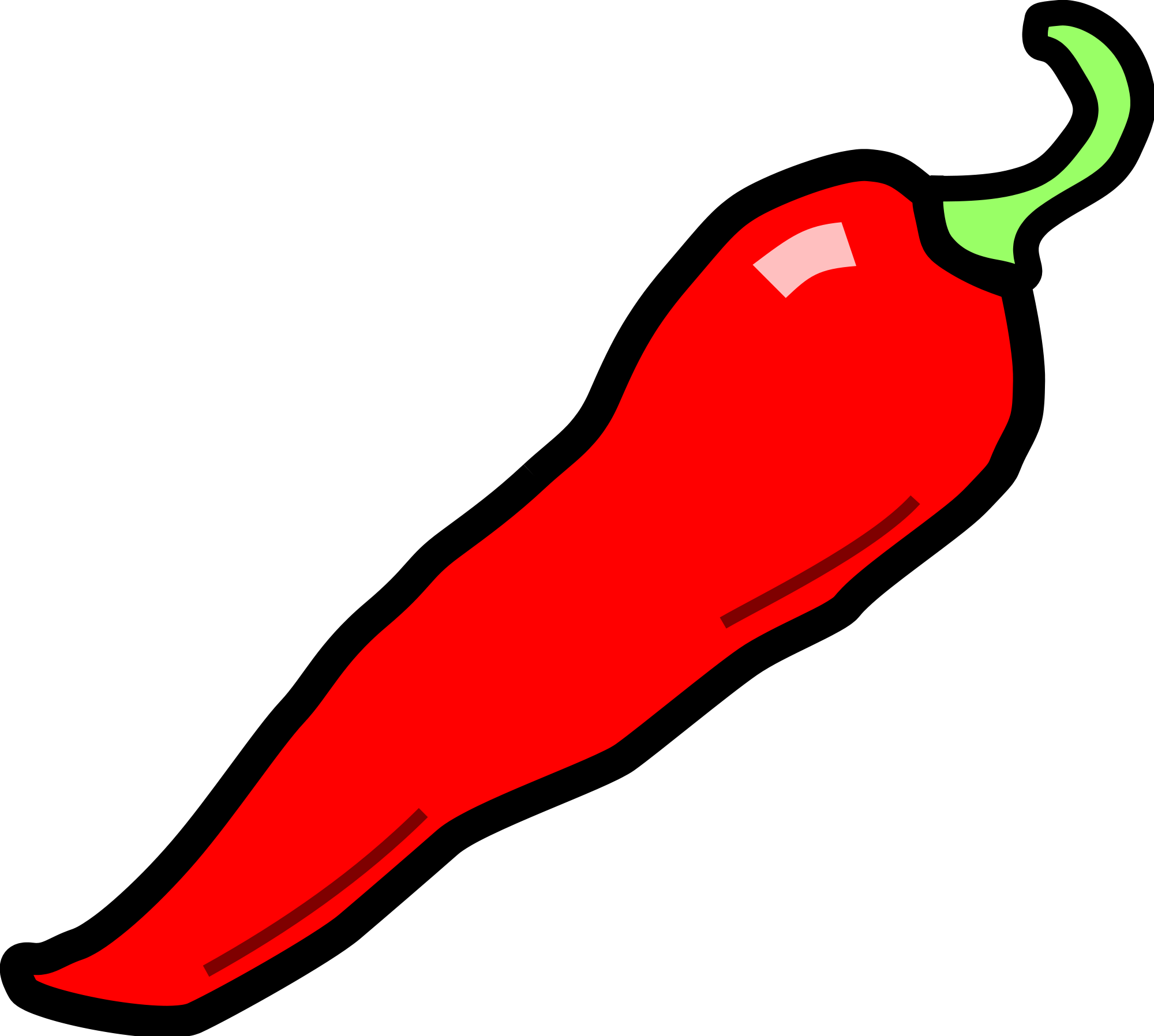 Můžete nastavit akci tak, aby fungovala stisknutím tlačítka micro: bit „B“?
Můžete změnit zobrazení obrázku a vybrat obrázek jiný?
Můžete na pracovní ploše vedle sebe naprogramovat dvě události a dvě akce?
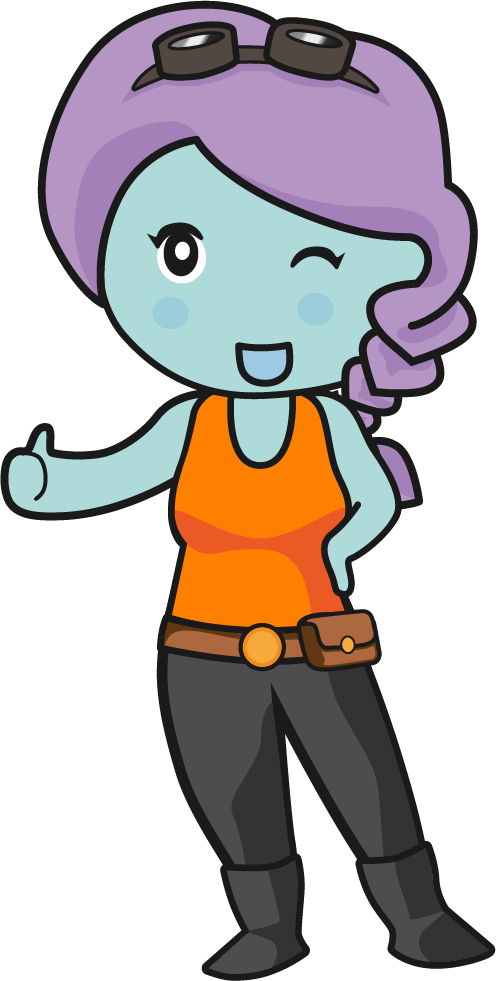 Dobrá práce!
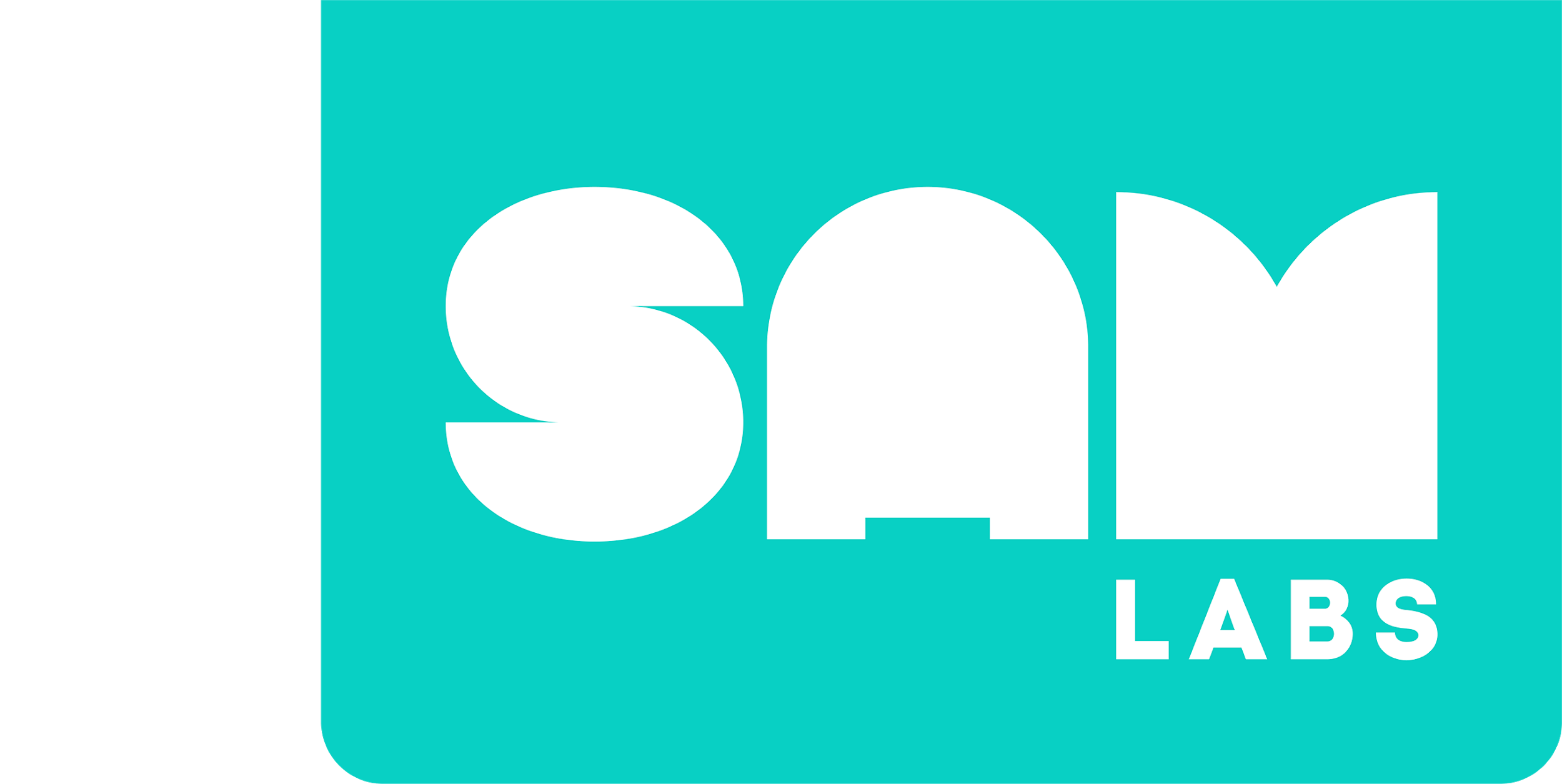 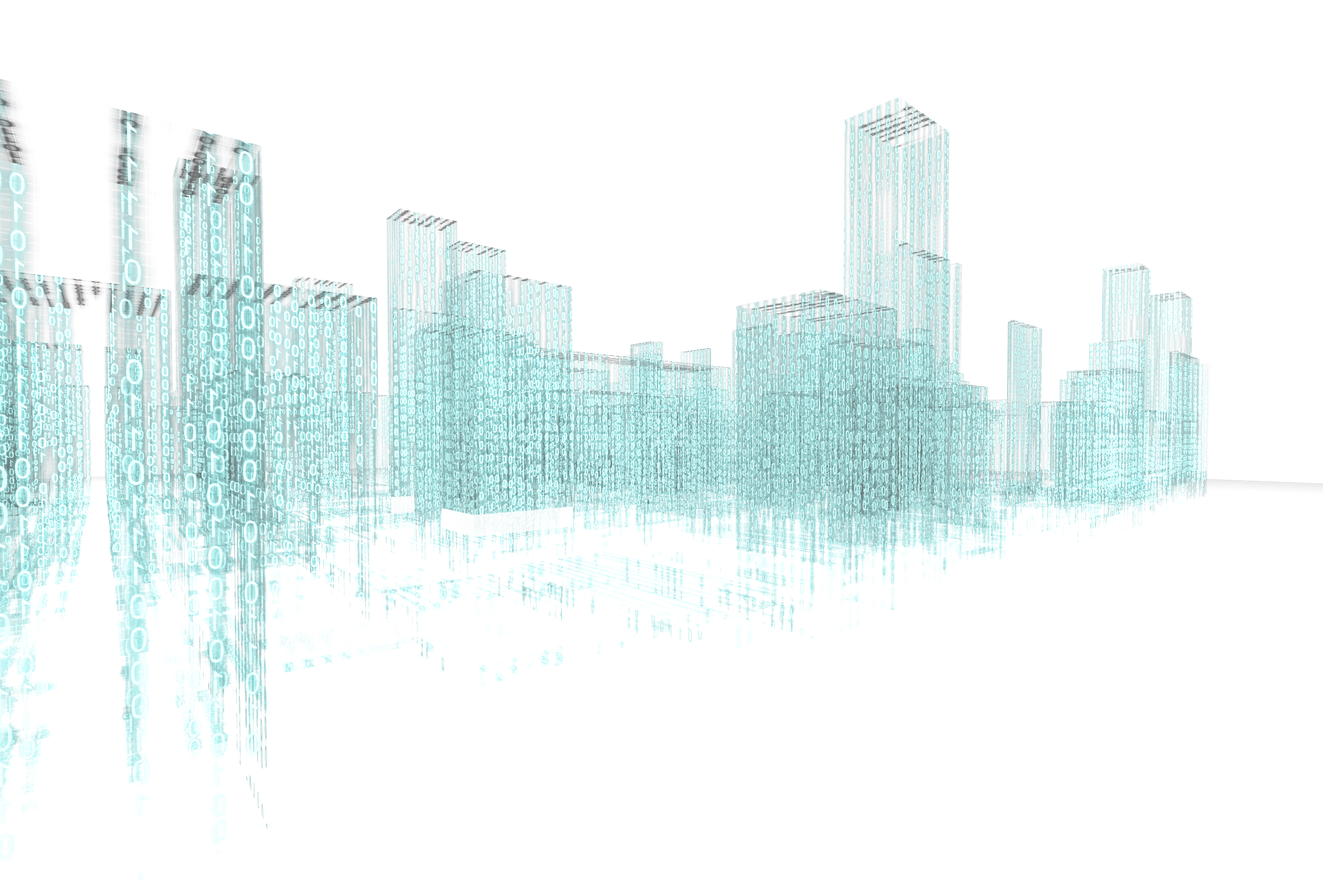 Reflect
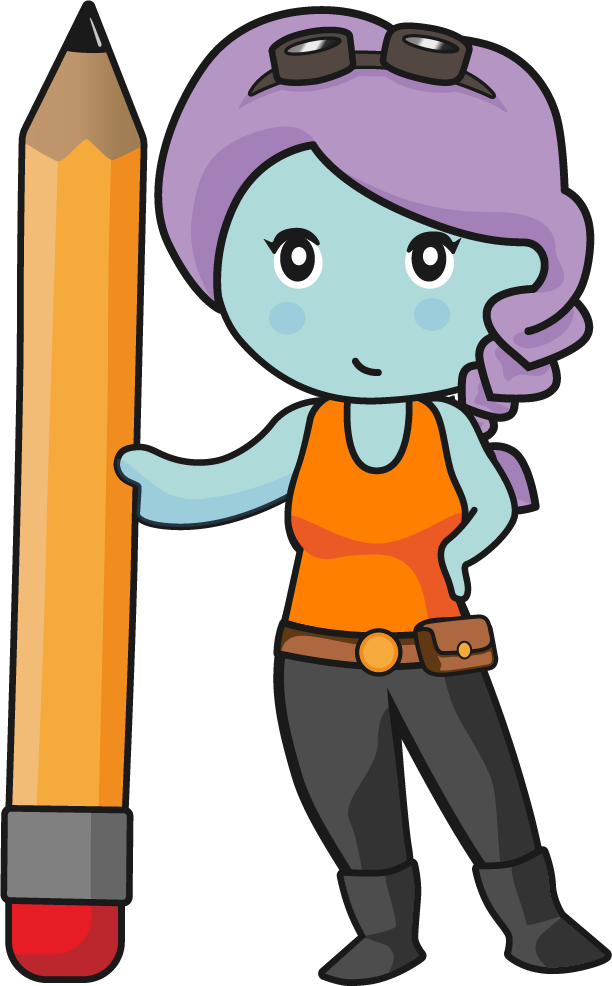 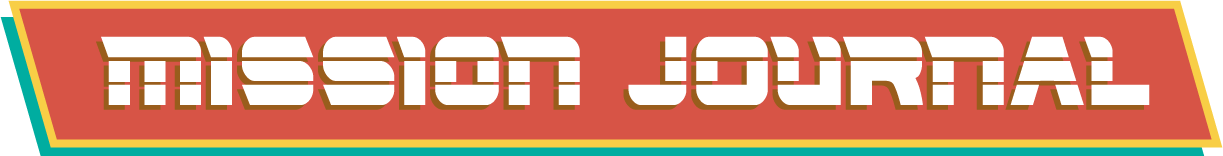 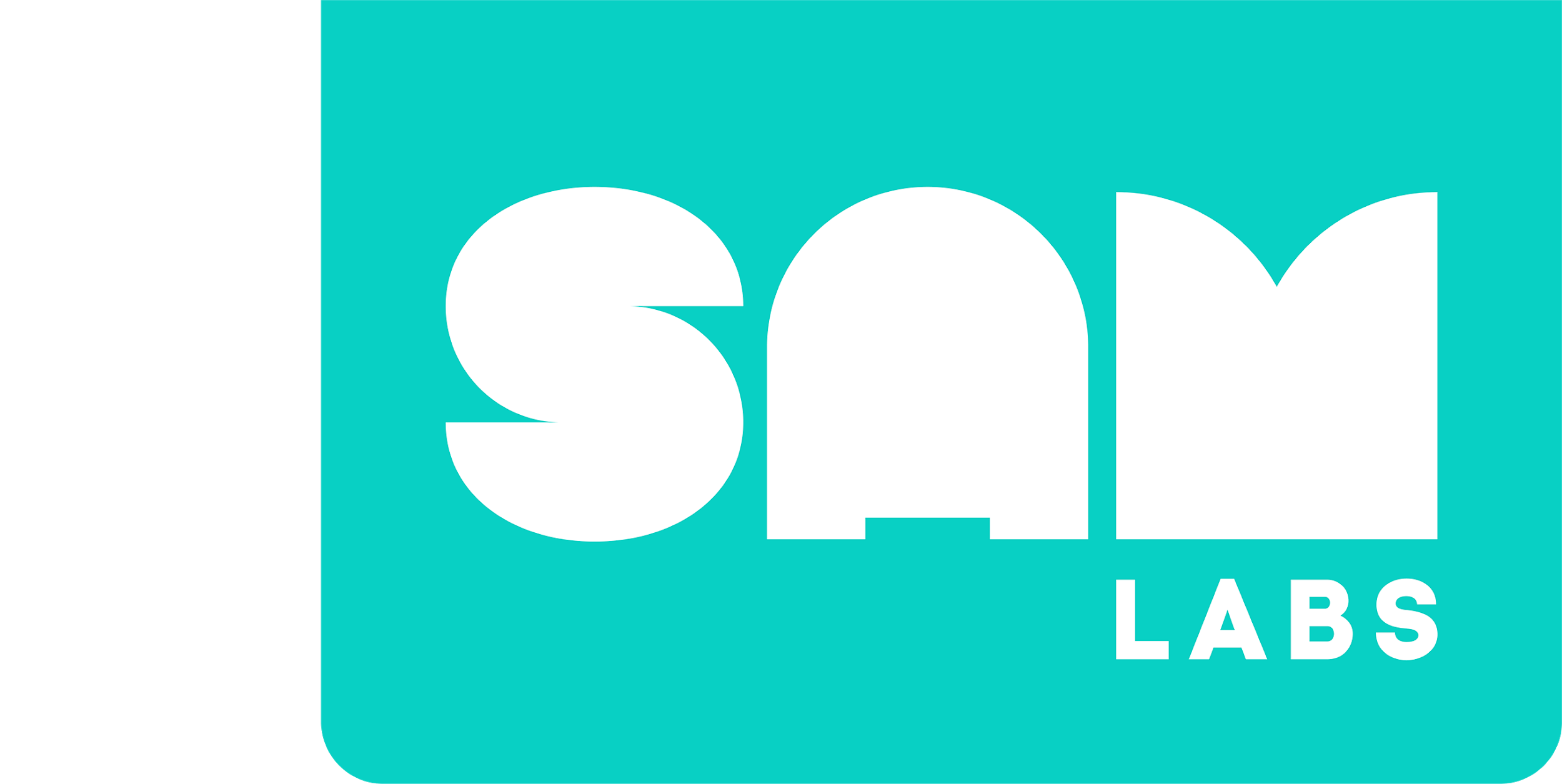 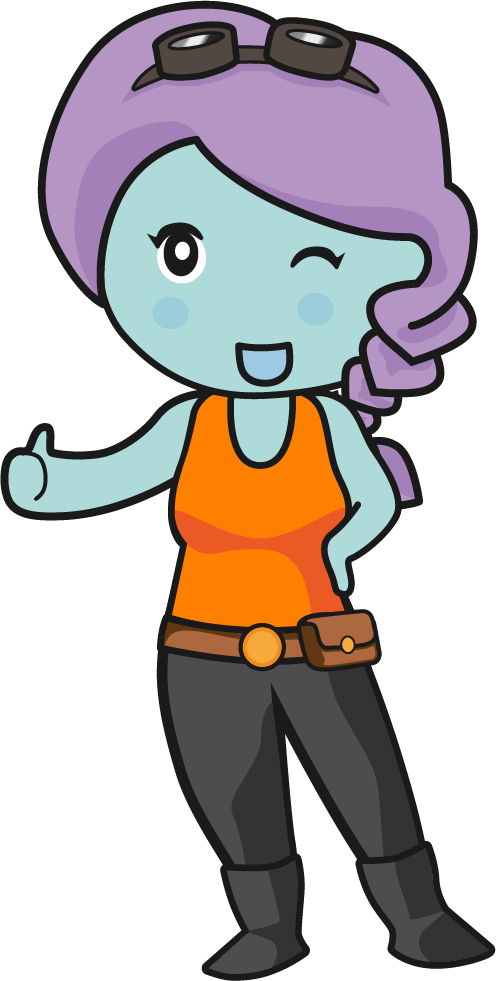 Úvodní lekce dokončena!